Mener des recherches participatives
Enjeux, formes, questions
Raphaëlle Bats
2022
Rbats.pro@gmail.com
Raphaelle.bats@u-bordeaux.fr
Recherche participative ?
Un peu de vocabulaire
Tiers-secteur scientifique
Participants
Vocabulaire
Engagement
Motivation
Science participative
Recherche participative
Science citoyenne
Protocole
Restitution
Crowdsourcing
Science participative ?
Enjeux
La science et le métier de scientifique
Sociétés savantes, amateurs et collecte de données
La professionnalisation de la science
Les universités et leur développement au 19ème
Scientifique : un métier
Outils et financements
Enseignement universitaire


Les sociétés savantes : du 17ème à aujourd’hui.
Disparition
Reconnaissances
Méthodologies et outils de la recherche 
Vulgarisation et l’éducation à la science
La figure de l’amateur éclairé
Aujourd’hui, des projets qui associent universités ou centres de recherche et associations ou sociétés savantes
National Audubon Society
https://www.audubon.org/about/history-audubon-and-waterbird-conservation
1896 : Foundation of the Massachusetts Audubon Society in 1896. Then other societies in other states.

1900 : First Christmas Bird Count, Franck Chapman, member of Audubon Society

1905 : Creation of the National Audubon Society

1960 : The Audubon Society begins documenting the decline of bird species

1984 : Audubon starts the popular new children's educational program and publication Audubon Adventures.

1998 : Audubon holds its first-ever Great Backyard Bird Count: 14,000 people participate.
Science-based 
Bird Conservation

Une équipe scientifique

Des partenariats avec Cornell U.
Christmas Bird Count (CBC)
Le plus ancien projet participatif 
Frank M. Chapman : ornithologue

Importance du protocole : Science-Based Bird Conservation

“The data collected by observers over the past century allow Audubon researchers, conservation biologists, wildlife agencies and other interested individuals to study the long-term health and status of bird populations across North America. ” https://www.audubon.org/conservation/history-christmas-bird-count

1999 : 50.000 participants pour la 100ème édition
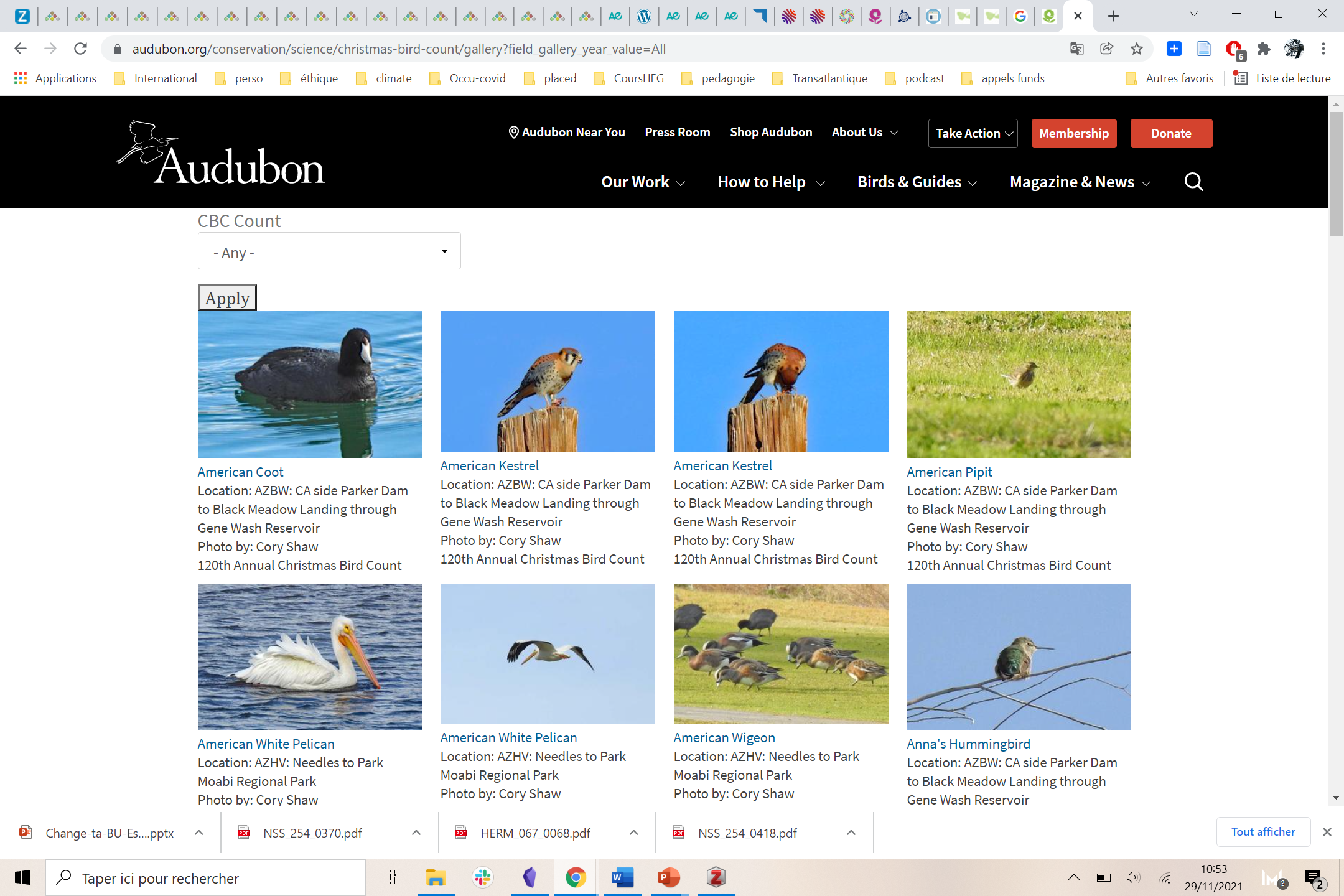 https://www.audubon.org/conservation/science/christmas-bird-count/gallery?field_gallery_year_value=All
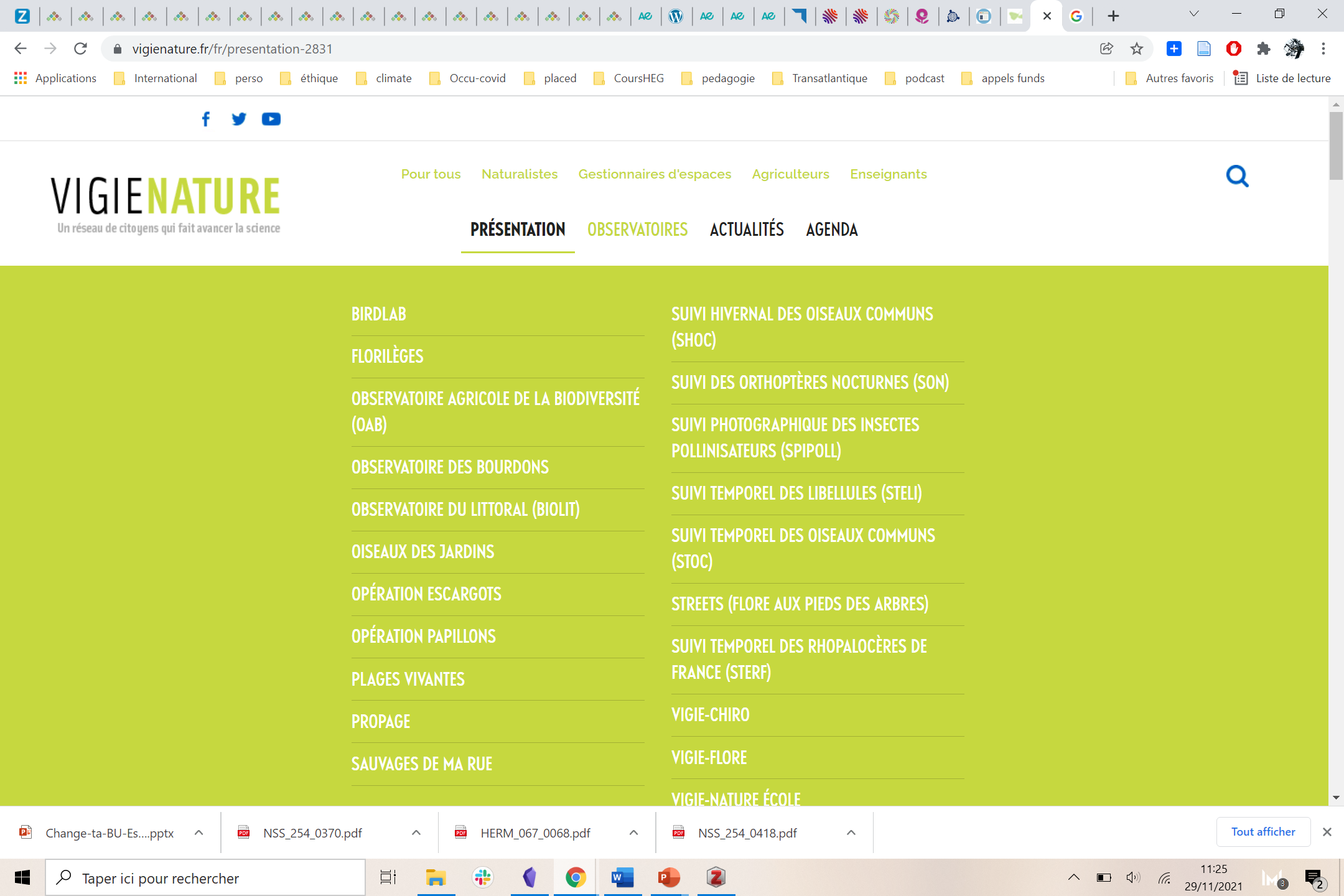 Vigie nature
Porté et créé par le Muséum
Animé par des association
Coordonné par le Muséum
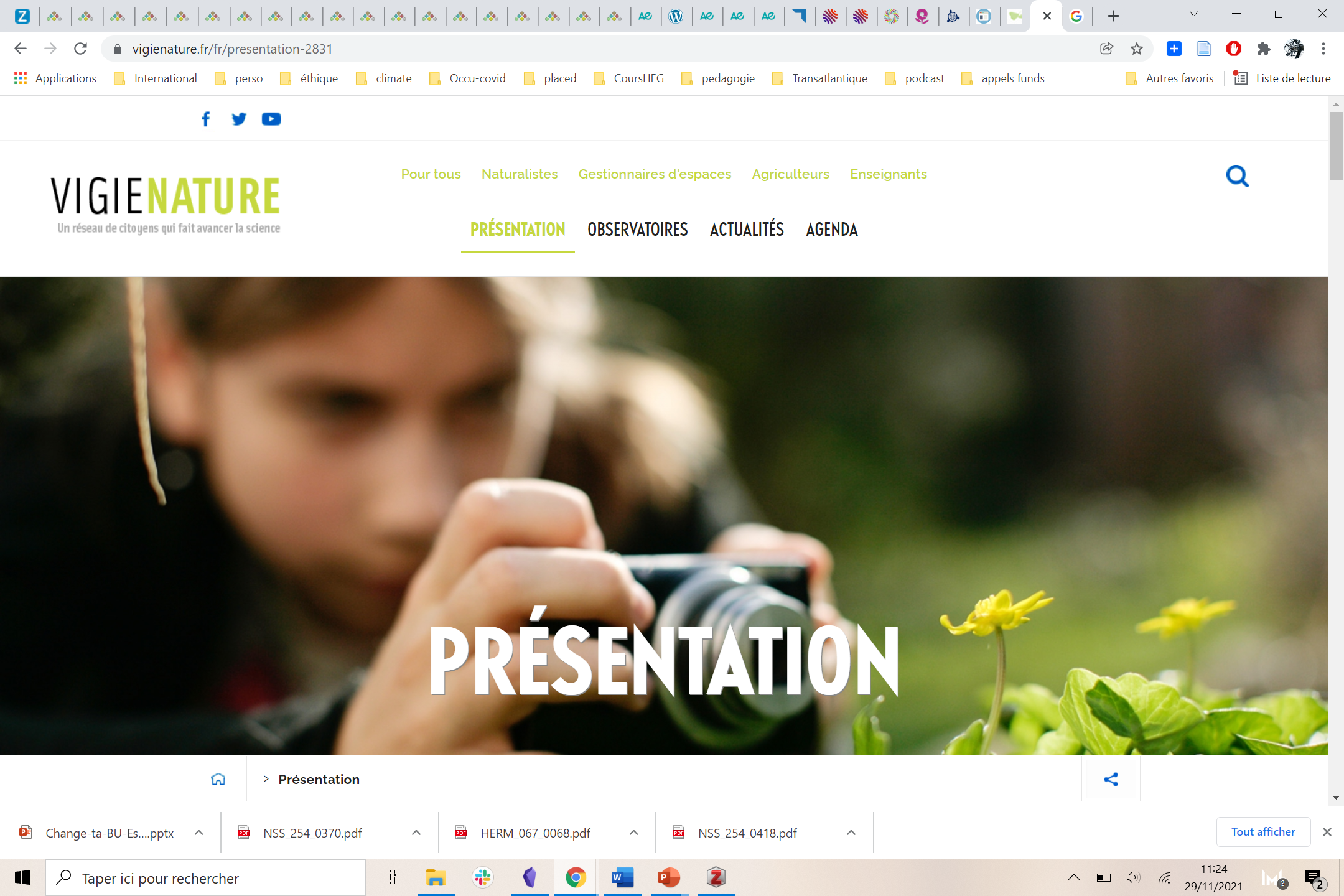 Science ouverte et science participative
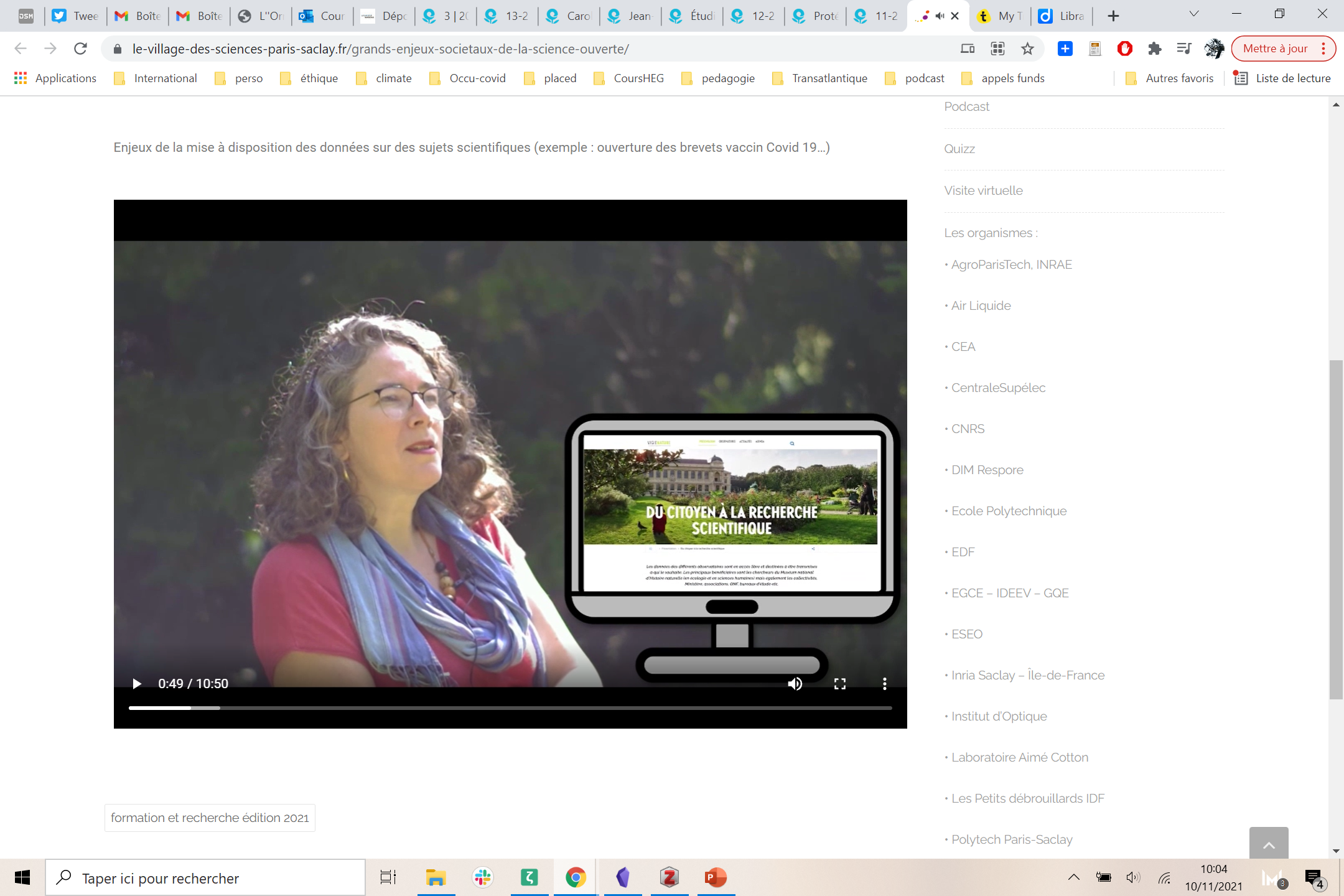 Paris Saclay : 

Série de vidéos sur la science ouverte avec un focus sur 3 projets participatifs.

Ouverture de la science sur la société
Ouverture des données
Participation des profanes ou des amateurs.
https://le-village-des-sciences-paris-saclay.fr/grands-enjeux-societaux-de-la-science-ouverte/
La figure de l’expert
Débat citoyen, témoins et construction de problèmes
Le débat public
La participation politique
Depuis 1995 : droit de pétition local, référendum local, budgets participatifs, consultations locales sur les projets environnementaux, conventions citoyennes, les concertations du CNDP (Centre national du Débat Public), etc.
Développement de la démocratie de proximité et de la démocratie participative
Développement d’une démocratie numérique : consultation via Internet

Les thématiques
Mobilisation de la participation au départ sur des projets de transformation urbaine
Puis ensuite au cœur des débats éthiques et environnementaux.

Interactions
Mobilisation to-down ou bottom-up (lanceurs d’alertes écologiques)
Confrontation des savoirs mobilisés des habitants avec les expertises scientifiques ou gouvernementales
Expertise locales
L’expertise associative et locale est reconnue : 
« sur les questions médicales (associations de malades, mouvement féministe, épidémiologie populaire...); sur les questions environnementales (contre-expertises sur la mesure de radioactivité, alertes par des collectifs de paysans, mobilisation des ONGs climat dans les négociations...) ; sur les questions sociales (savoirs des personnes en situation d’extrême pauvreté ou de vulnérabilité, etc.)... » (Sciences Citoyennes, 2020)

Une autre expertise locale : 
Mémoires individuelles ou communautaires
Pratiques individuelles ou communautaires
Les savoirs mobilisés
Les récits communautaires
Le scientifique et le débat public
La participation du scientifique : la science participante 
Intervention dans les médias
Intervention à la demande des gouvernements locaux ou des citoyens
Intégration de nouvelles problématiques dans les projets de recherche
Attention aux habitants : à leurs savoirs, à leurs pratiques, à leur vulnérabilité
Risques et facteurs d’échec/réussite
Risques pour le scientifique
Professionnalisation du scientifique comme expert, consultant…
Instrumentalisation du scientifique sur des projets conflictuels
Accroissement de la défiance mutuelle : défiance des habitants envers la pertinence concrète des discours scientifiques et défiance des scientifiques envers la recevabilité des savoirs mobilisés.
Co-construction
Information et connaissance
Prise de décision collective ou non
Niveau de participation attendu et réel
Partage du pouvoir
Transparence des informations
Connaissances nécessaires préalables pour les débats
Hiérarchisation des connaissances
Projets participatifs venus de l’université
Co-construire les problèmes
Attention aux vulnérabilités locales
Situations d’urgences climatiques
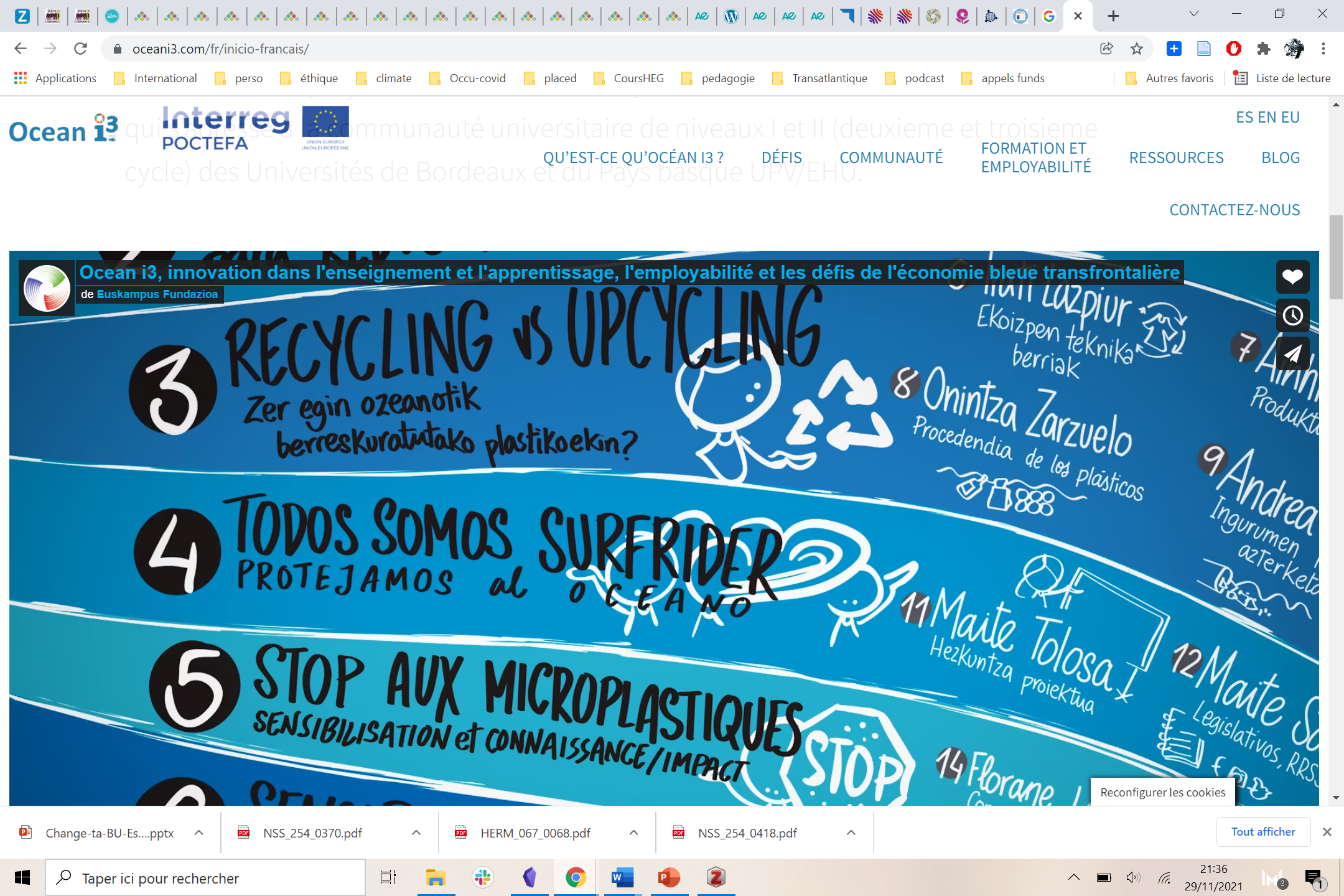 Un exemple : Ocean I3
https://oceani3.com/fr/inicio-francais/
Les citoyens qui mobilisent les scientifiques
La mobilisation des scientifiques de l’INRAE : Voir l’exemple à propos du blé et des pâtes dans Roturier, C., Desclaux, D., Cosson, J.-F., & Frey-Klett, P. (2017). Les sciences participatives et la démarche scientifique. The Conversation. http://theconversation.com/les-sciences-participatives-et-la-demarche-scientifique-85198

Développement de financements dans les départements et collectivités territoriales pour la recherche participative, avec des projets co-construits université-citoyens.
Exemple : Région Bretagne et le programme : Recherche et Société
https://www.bretagne.bzh/aides/fiches/appel-a-projets-recherche-et-societe/#:~:text=Dans%20ce%20contexte%2C%20la%20R%C3%A9gion,%C3%A0%20relever.
Les enjeux de la participation
L’augmentation de la participation
Diffusion de la participation dans d’autres domaines
Web
Participation politique
Participation et éthique scientifique et médicale
Les outils web 2.0 vers 2005
Plus grande accessibilité aux outils
Plus grande visibilité des programmes
Plus grande visibilité des individus participants
Un contexte alarmiste
Changement climatique, problèmes de biodiversité
Responsabilités individuelles et collectives
Un autre rapport à la science
Développement de la médiation scientifique
Développement de la science ouverte
Défiance envers la science
L’avenir de la science participative
De plus en plus de projets participatifs
De plus en plus locaux et en lien avec des situations locales de transformation des territoires
Une attention plus forte aux paroles des habitants dans ces projets, et donc une mobilisation plus forte des SHS dans ces projets > développement des projets participatifs SHS
Une attention plus forte, du fait de la science ouverte, à la double circulation entre information scientifique et information profane.
Enjeux
Injonctions de plus en plus fortes à faire de la science participative : voir les appels à financements, les AMI, etc.
Données : 
Avoir des données en quantité suffisante  >>> contrôle des données de qualité : formation des participants, gestion des données de la recherche.

Evolution de la société / Vivre ensemble : 
Inscrire la science dans les enjeux de la société : depuis les problèmes jusqu’aux actions et applications possibles  >>> Viser une science respectueuse de la justice sociale : une recherche participative qui dépasse la collecte de données, mais encore vise à toucher tous les citoyens, et pas seulement les citoyens avertis : un travail sur la motivation et sur les protocoles
Science : 
Faire mieux comprendre les processus scientifiques (didactique des sciences) et les objets étudiés >>> travail sur l’engagement et la responsabilité des chercheurs + facilitation des processus de confiance : reconnaissance et restitution
Des compétences à développer ?
Quelles compétences ?
Construire des protocoles participatifs (méthodologie et attention à la diversité des participants)
Gérer les données en intégrant la question de la diffusion au grand public (accès aux données, datavisualisation, etc.)
Savoir transmettre les savoirs nécessaires à la participation (didactique des sciences et médiation scientifique)
Savoir animer des groupes de participants (Outils participatifs et d’animation de groupe, restitution)
Savoir diffuser les résultats (visibilité, organisation des savoirs, etc.)
Se former à la participation
27 formations pour les participants ou pour les chercheurs

Surtout : sur la participation et son animation
https://eu-citizen.science/training_resources
S’appuyer sur les compétences de partenaires
Les associations de médiation scientifique
Les associations spécialisées dans la participation : Sciences Citoyennes par exemple https://sciencescitoyennes.org/ ou le RIEM qui travaille pour OCLM…
Les laboratoires d’innovation sociale des départements ou des régions : ex Ti Lab à Rennes
Les collègues universitaires en design de services publics ou spécialistes de la participation
Le Museum et Vigie Nature
…
Recherche participative ?
Tentatives de définitions
Une typologie
Wiggins and Crowston, 2011
Typologie (1/3)
Approche par l’organisation plutôt que par l’engagement

Wiggins, A., & Crowston, K. (2011). From Conservation to Crowdsourcing : A Typology of Citizen Science. 2011 44th Hawaii International Conference on System Sciences, 1‑10. https://doi.org/10.1109/HICSS.2011.207
Typologie (2/3)
Wiggins, A., & Crowston, K. (2011). From Conservation to Crowdsourcing : A Typology of Citizen Science. 2011 44th Hawaii International Conference on System Sciences, 1‑10. https://doi.org/10.1109/HICSS.2011.207
Typologie (3/3)
Wiggins, A., & Crowston, K. (2011). From Conservation to Crowdsourcing : A Typology of Citizen Science. 2011 44th Hawaii International Conference on System Sciences, 1‑10. https://doi.org/10.1109/HICSS.2011.207
Autres typologies
Relatives à la participation 
ou à la recherche participative
Typologie de la participation
Bacqué, M.-H., Rey, H., & Sintomer, Y. (2005). Gestion de proximité et démocratie participative : Une perspective comparative (Vol. 1‑1). la Découverte.
Engagement
Wiggins, A., & Crowston, K. (2011). From Conservation to Crowdsourcing : A Typology of Citizen Science. 2011 44th Hawaii International Conference on System Sciences, 1‑10. https://doi.org/10.1109/HICSS.2011.207
Echelle de la participation des publics
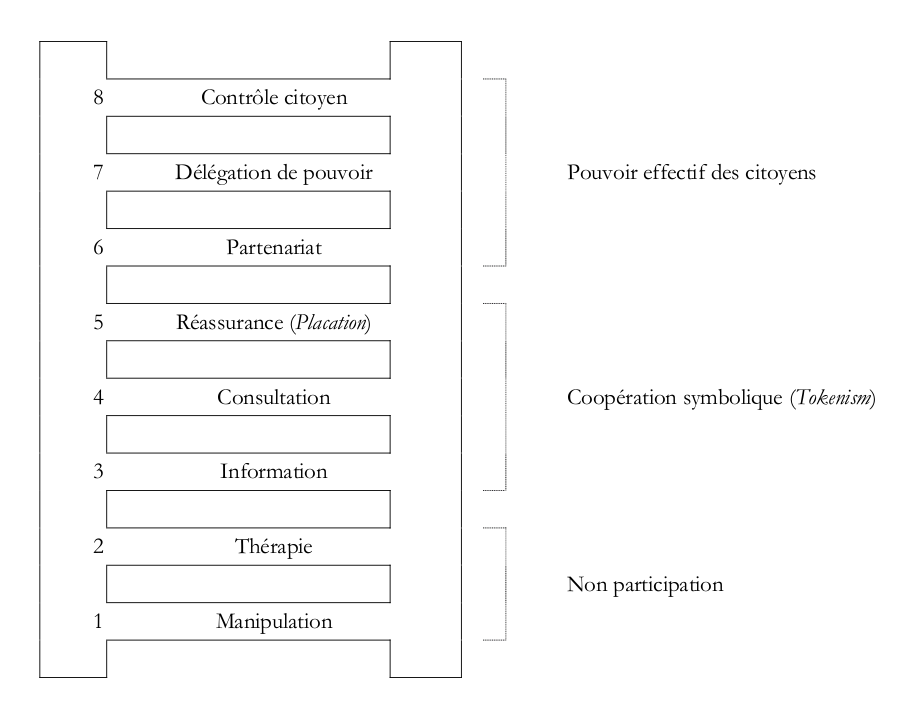 Arnstein, S. R. (1969). A Ladder of Citizen Participation. Journal of the American Institute of Planners, 35(4).
Echelle de la participation des publics dans les projets de CS
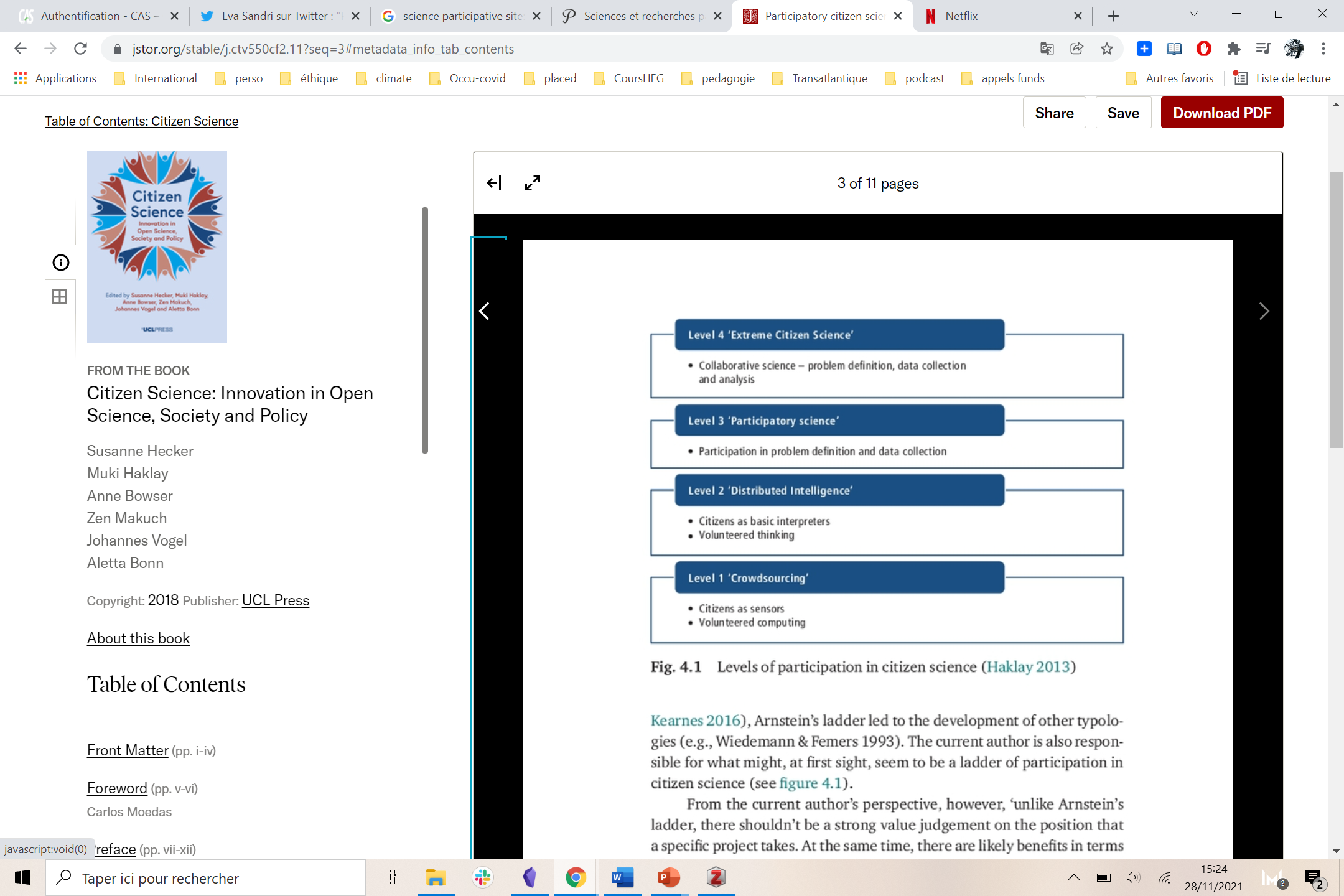 (Note) Extreme science
= science collaborative
= community science
Source : Severo Marta, « Sciences et recherches participatives » Publictionnaire. Dictionnaire encyclopédique et critique des publics. Mis en ligne le 05 mars 2021. Dernière modification le 02 juin 2021. Accès : http://publictionnaire.huma-num.fr/notice/sciences-et-recherches-participatives
Tableau dans Haklay, M. (2018). Participatory citizen science. In M. Haklay, S. Hecker, A. Bowser, Z. Makuch, J. Vogel, & A. Bonn (Éds.), Citizen Science (p. 52‑62). UCL Press. https://www.jstor.org/stable/j.ctv550cf2.11
Les 10 principes ECSAEuropean Citizen Science Association
Impliquer les citoyens de façon active : contributeurs, partenaires ou chefs de projet. 
Reposer sur des questions de recherche : Scientifique
Bénéfice mutuel : publications, acquisition de connaissances, plaisir personnel, contribution à l’intérêt général, satisfaction de produire de la connaissance scientifique, etc.
Impliquer les citoyens à diverses étapes du processus scientifique
Informer les participants des effets du projet et de l’utilisation des données
Considérer les projets participatifs comme tout aussi scientifiques que les autres.
Intégrer le projet dans une démarche de science ouverte.
Remercier les participants citoyens dans les publications.
Evaluer les programmes de science participative sur des champs tels que : productions scientifiques,  qualité des données, expérience acquise par les participants, impacts en matière sociétale ou politique. 
Prendre en compte les questions légales et éthiques sur les droits d’auteur et de propriété intellectuelle, les accords de partage des données, la confidentialité, la reconnaissance du travail effectué, ainsi que les impacts environnementaux de l’ensemble des activités menées.
Des recherches participatives
Quelques exemples
Birdlab
Qui est à l’initiative ? Paris Saclay, Vigie Nature
Quel est l’objet de la recherche ? Observer le comportement des oiseaux sur des mangeoires
Quel est l’objet de la participation ? Installer des mangeoires dans son jardin, balcon, fenêtre
Pourquoi la participation ? Avoir plus de données
Quelles sont les modalités de la participation : collecte de données
Quels publics ? Tous
Bénéfices ? Compréhension de la biodiversité et de la complexité de la science
Outils ? Application web + mangeoires
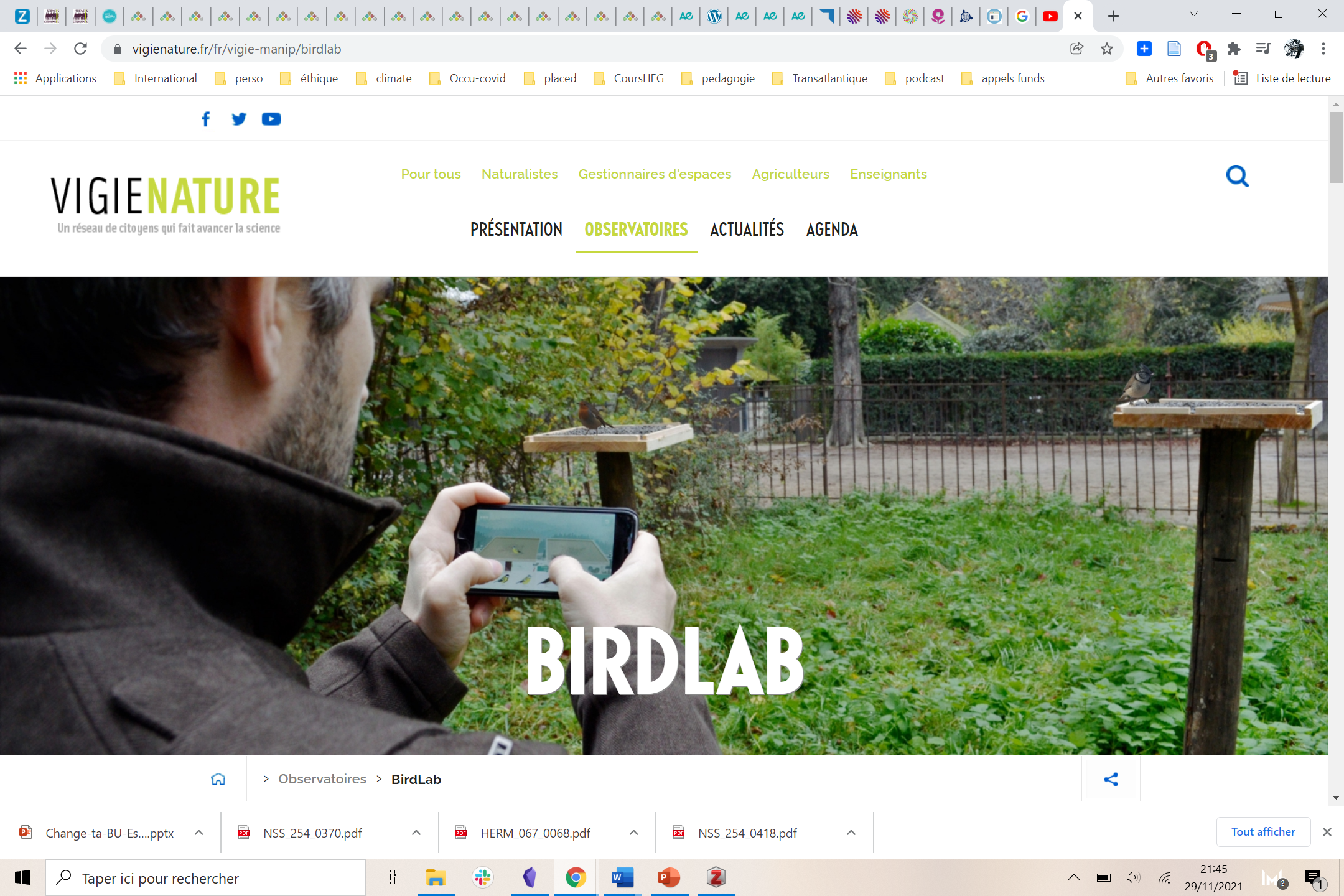 https://www.vigienature.fr/fr/vigie-manip/birdlab
INCREASE
Qui est à l’initiative ? Paris Saclay et un consortium d’universités et de partenaires européens
Quel est l’objet de la recherche ? Préserver l’agro-biodiversité des légumineuses alimentaires. 
Quel est l’objet de la participation ? Faire pousser des légumineuses dans un jardin ou sur balcon
Pourquoi la participation ? Collecter des données
Quelles sont les modalités de la participation : Collecte, Analyse, Choix méthode…
Quels publics ? Tous (mais il faut comprendre l’anglais)
Bénéfices ? Sensibiliser les citoyens à la biodiversité des plantes cultivées, comprendre la complexité de la science, prendre une part active à la recherche
Outils ? Application numérique + des graines
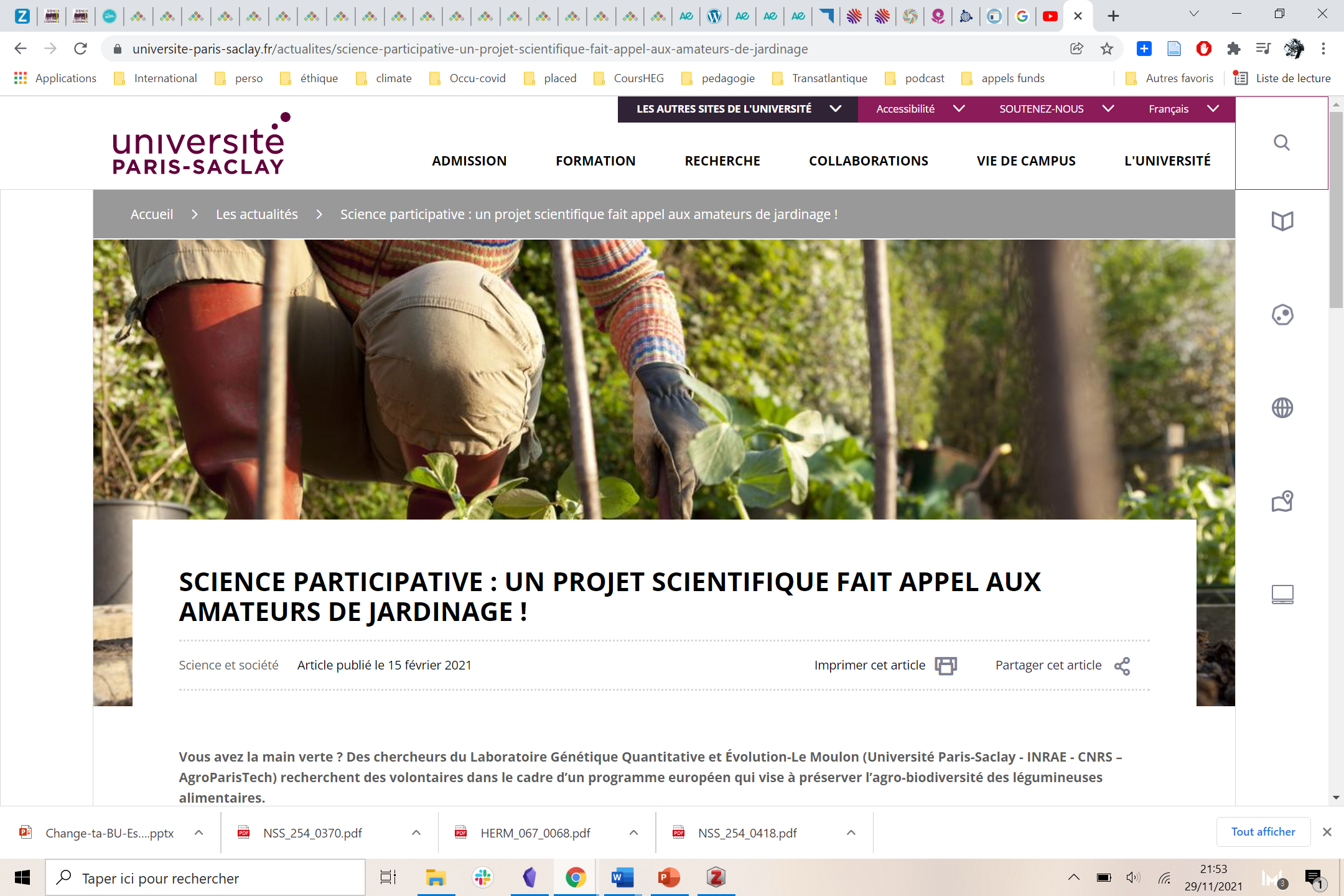 https://www.universite-paris-saclay.fr/actualites/science-participative-un-projet-scientifique-fait-appel-aux-amateurs-de-jardinage
OCLM - Observatoire Citoyen du Littoral Morbihannais
Qui est à l’initiative ? Laboratoire Géosciences Océan de l’Université de Bretagne Sud + Département du Morbihan + Réseau Interassociatif des Eco-Explorateurs de la Mer
Quel est l’objet de la recherche ? L’observation du littoral en vue de sa préservation
Quel est l’objet de la participation ? Photographier le littoral, faire des frises chronologiques des risques
Pourquoi la participation ? Avoir plus de données.
Quelles sont les modalités de la participation : Collecte de données, Ateliers participatifs
Quels publics ? Tous, Groupes organisés, mais aussi participation spontanées
Bénéfices ? Protéger son territoire
Outils ? Coastsnap, appareils photos
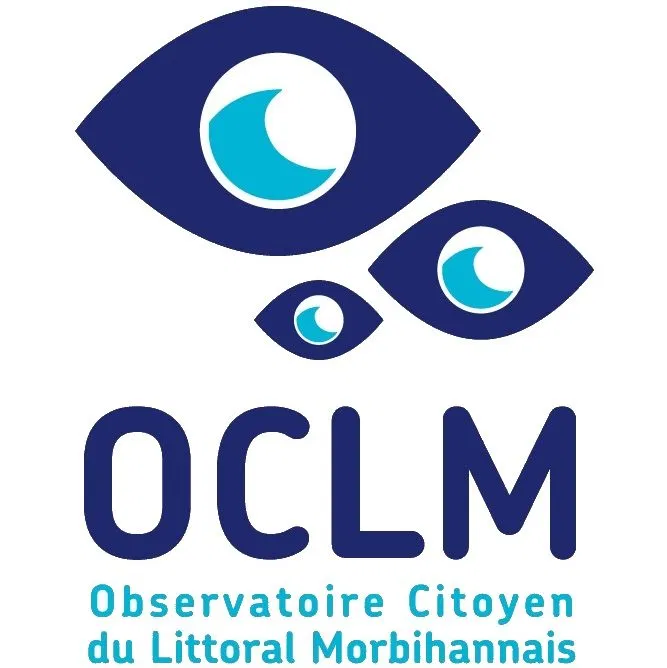 https://observatoire-littoral-morbihan.fr/
PLACED Project
Qui est à l’initiative ? Universités de Lyon 1, Aarhus, Chalmers et Enssib, avec 3 bibliothèques partenaires en Europe
Quel est l’objet de la recherche ? Analyser la visualisation des savoirs produits par les experts comme par les participants à des événements menés en bibliothèque
Quel est l’objet de la participation ? Participer à des ateliers de co-construction d’un service numérique
Pourquoi la participation ? Coller aux besoins du terrain
Quelles sont les modalités de la participation : Co-construction de prototypes, design participatif de services publics
Quels publics ? Des professionnels des bibliothèques des trois bibliothèques partenaires
Bénéfices ? Interroger son métier, participer à un projet de recherche, mieux comprendre le processus scientifique, Travailler sur des prototypes 
Outils ? Pas d’outils spécifiques, prototypes vidéos
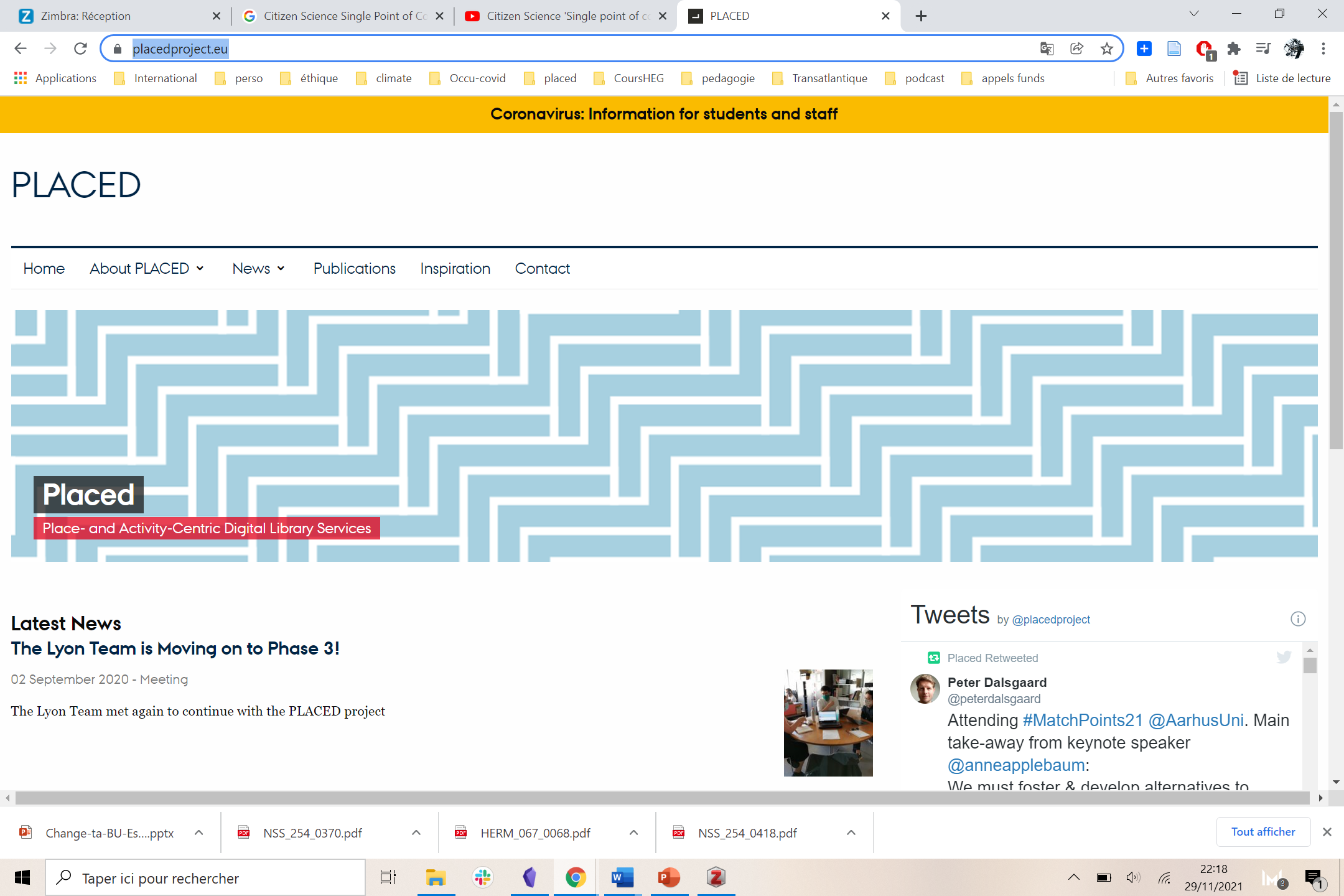 https://placedproject.eu/
Ocean I3
Qui est à l’initiative ? Université de Bordeaux, Euskampus Fundazioa, Université du Pays Basque
Quel est l’objet de la recherche ? Innovation pédagogique au profit de la protection du littoral et de l’océan
Quel est l’objet de la participation ? Résoudre des problèmes relatifs à l’océan et au littoral tels que posés par des acteurs socio-économiques locaux
Pourquoi la participation ? Innovation pédagogique, vision de la complexité des problèmes environnementaux 
Quelles sont les modalités de la participation : construction de problème,  et selon les problèmes collectes de données
Quels publics ? Les étudiants, les acteurs socio-économiques locaux et selon les problèmes des scolaires ou les habitants
Bénéfices ?
Outils ?
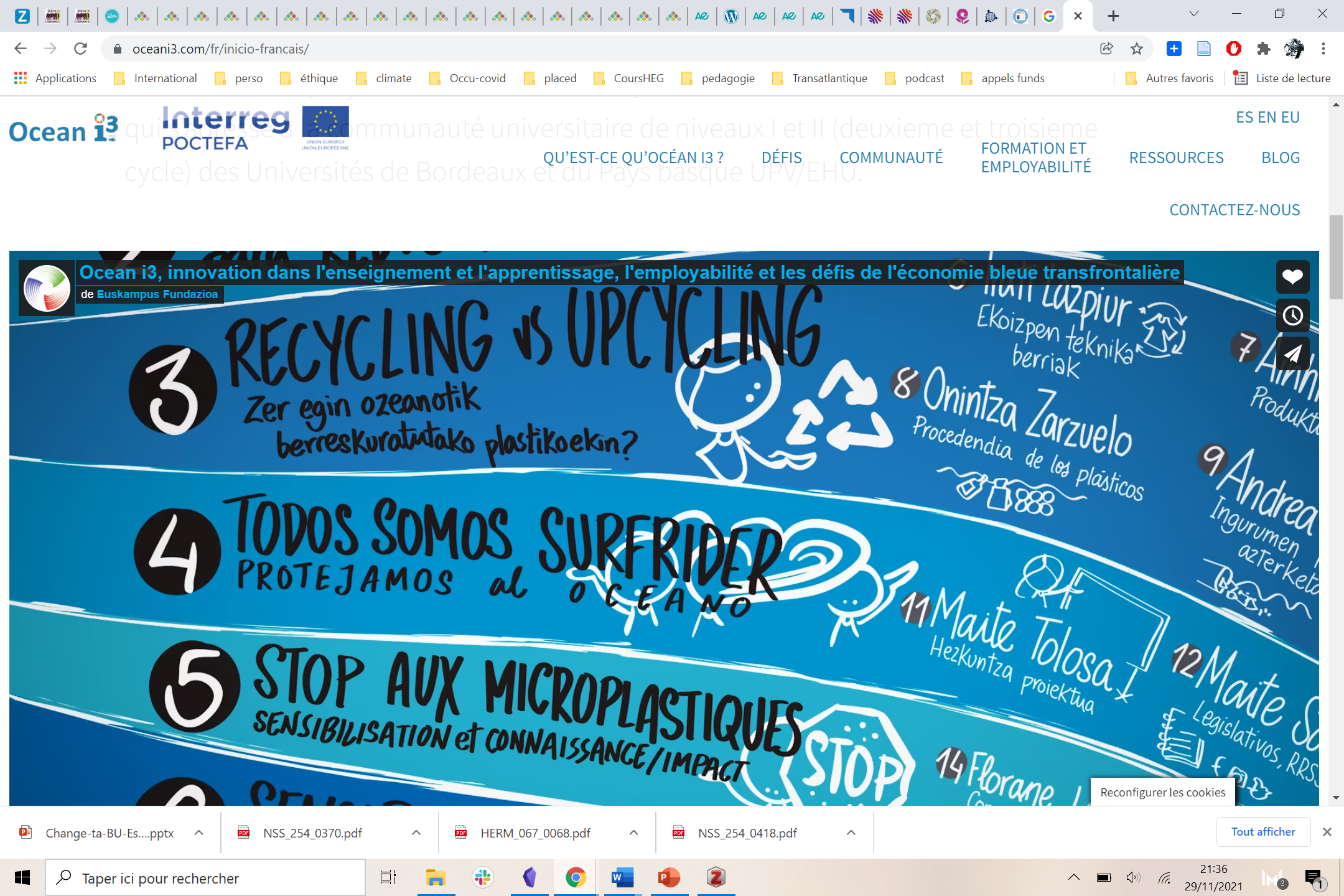 https://oceani3.com/fr/inicio-francais/
SPINE
Qui est à l’initiative ? Université de Bordeaux, Harvard Medical Center 
Quel est l’objet de la recherche ? Recherche clinique sur les maladies neurodégénératives 
Quel est l’objet de la participation ? Analyser des images à partir d’un modèle d’analyse.
Pourquoi la participation ? Collecter des données d’analyse des images
Quelles sont les modalités de la participation : Collecte de données et Analyse des données
Quels publics ? Adultes
Bénéfices ? Appréhender la complexité de la science, Apprendre des connaissances sur l’imagerie médicale et les pathologies observées
Outils ? Plateforme de consultation et d’analyse des images + jeu sur tablette pour le public
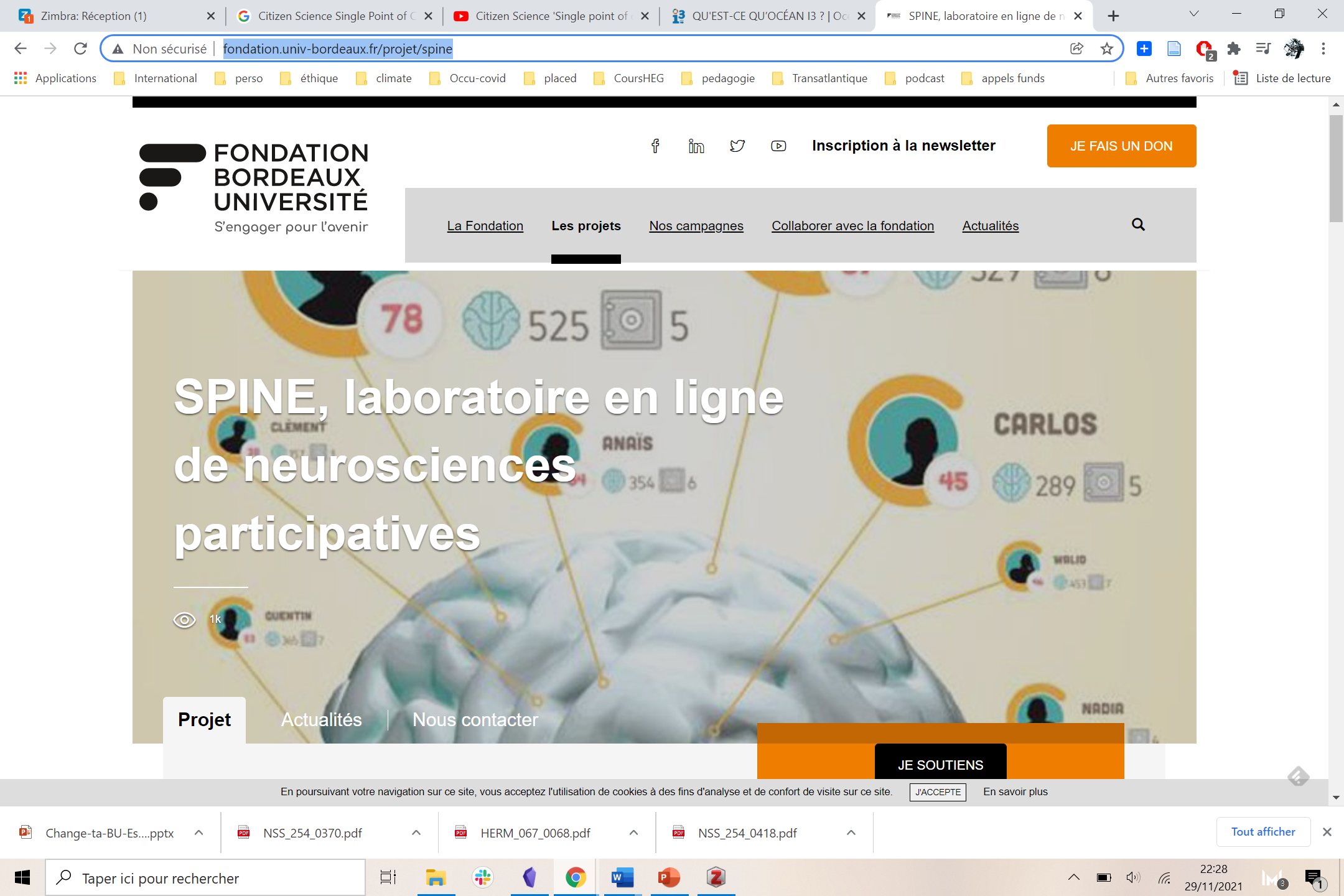 http://www.fondation.univ-bordeaux.fr/projet/spine
Body Tree Guards
Qui est à l’initiative ? INRAE et d’autres partenaires européens
Quel est l’objet de la recherche ? Etudier l’effet du changement climatique sur la prolifération des insectes parasites des arbres.
Quel est l’objet de la participation ? Fabriquer des chenilles en pâte à modeler et observer leur devenir
Pourquoi la participation ? Collecter des données, Faire découvrir la science aux enfants
Quelles sont les modalités de la participation : Collecte de données
Quels publics ? Scolaires et donc des enseignants
Bénéfices ? Découvrir la science, S’intéresser à la biodiversité.
Outils ? Pâte à modeler
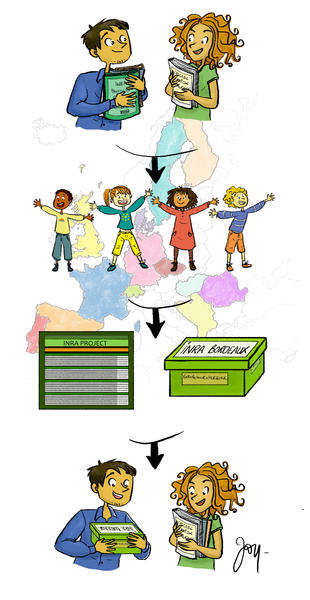 https://www6.inrae.fr/tree-bodyguards
Glyph
Qui est à l’initiative ? CNRS – Max Planck Institut 
Quel est l’objet de la recherche ? Classer les formes des lettres
Quel est l’objet de la participation ?Classer et inventer des règles de classement entre des lettres de différents alphabets.
Pourquoi la participation ? Intelligence collective
Quelles sont les modalités de la participation : collecte de données
Quels publics ? Tous, mais certainement difficile pour les enfants
Bénéfices ? Sentiment de participer à la science
Outils ? Jeu vidéo
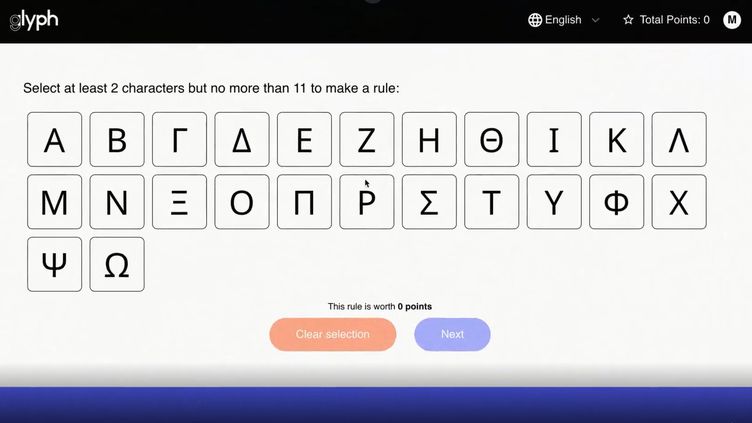 https://glyph.shh.mpg.de/
https://www.francetvinfo.fr/culture/jeux-video/glyph-un-jeu-video-de-science-participatif-pour-percer-le-mystere-de-la-forme-des-lettres_4992843.html
Transcrire
Qui est à l’initiative ? Consortium Archives des ethnologues, TGIR Huma-Num, Collex-Persée, Bibliothèques avec des chercheurs.
Quel est l’objet de la recherche ? Recherches sur des documents patrimoniaux et notamment des lettres.
Quel est l’objet de la participation ?Transcrire les textes des lettres.
Pourquoi la participation ? Crowdsourcing
Quelles sont les modalités de la participation : Crowdsourcing
Quels publics ? Tous, mais très difficile pour les enfants
Bénéfices ? Sentiment de participer à la science
Outils ? Site web – plateforme de dépôt de documents à transcrire
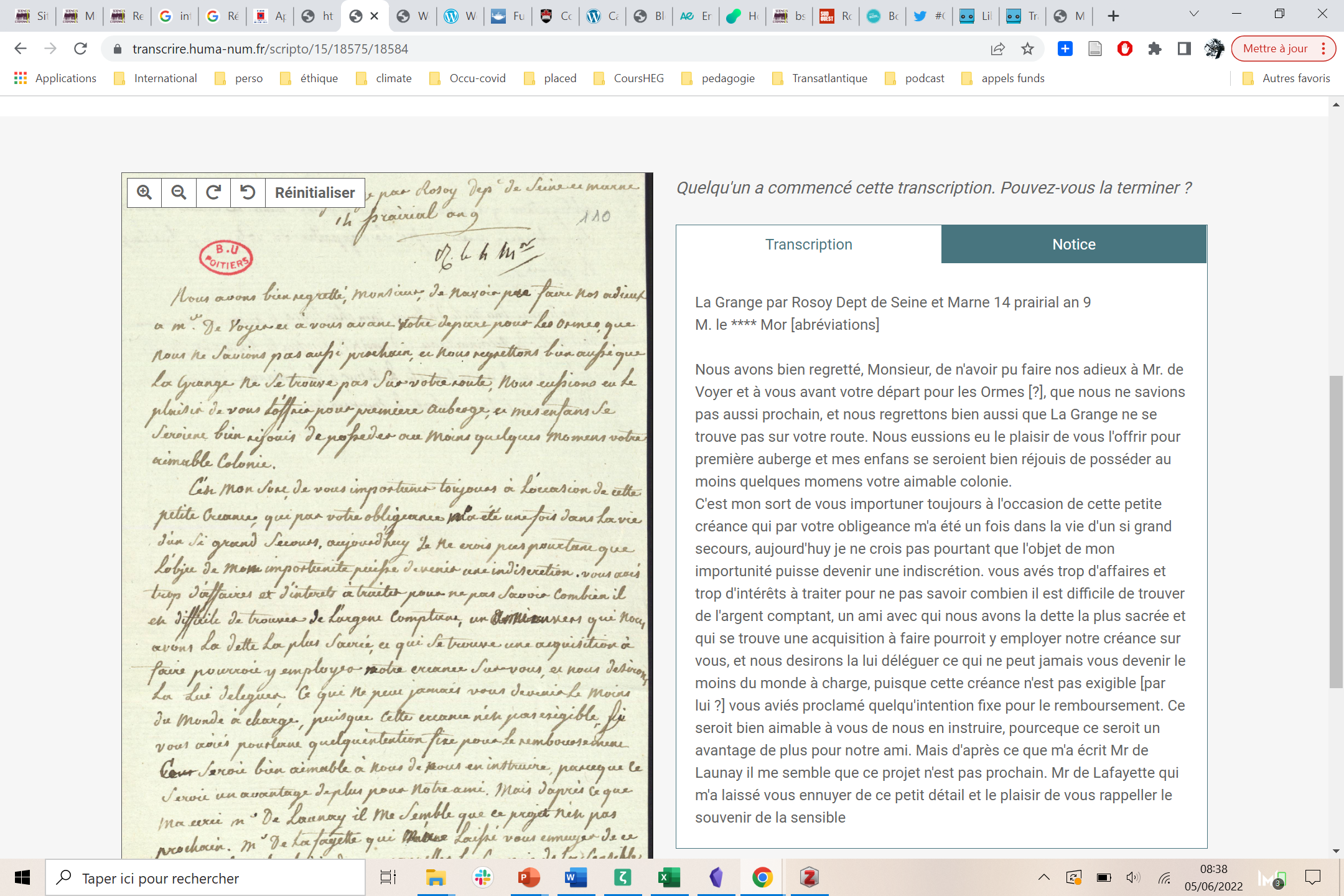 https://transcrire.huma-num.fr/
Les projets CNRS
Projets du CNRS : https://www.insu.cnrs.fr/index.php/fr/sciences-participatives
A la maison
En promenade
A la montagne
A la mer
Les projets EU-Citizen Science
https://eu-citizen.science/projects

199 projets recensés.
Des projets en SHS
Le COESO : https://coeso.hypotheses.org/
Exemples de projets de science citoyenne en SHS : https://coeso.hypotheses.org/pilots

Et les SHS ? Projet H2020 CORDIS (Collaborative Engagement on Societal Issues) : https://cordis.europa.eu/project/id/101006325
Aim: Supporting participatory research in the social sciences and humanities
Engager les publics
Dans les recherches participatives
Communication
Faire connaître son projet
Des campagnes de communication
CNRS  avec le blob : 

Huffington post : https://www.huffingtonpost.fr/entry/le-cnrs-veut-vous-confier-la-garde-dun-blob-voici-la-marche-a-suivre_fr_61718514e4b066de4f5f75bb
Journal du geek : https://www.journaldugeek.com/2021/10/27/les-scientifiques-du-cnrs-vous-laissent-maitre-de-cette-experience/
Le progrès : https://www.leprogres.fr/science-et-technologie/2021/10/21/fascine-par-le-blob-le-cnrs-recrute-10-000-volontaires-pour-etudier-cet-etrange-organisme
Le figaro : https://www.lefigaro.fr/flash-actu/le-cnrs-recherche-10-000-passionnes-du-blob-20211020
Geo : https://www.geo.fr/environnement/10-000-volontaires-recherches-par-le-cnrs-pour-etudier-un-blob-a-la-maison-206786
France Info : https://www.francetvinfo.fr/monde/environnement/biodiversite/experience-sur-le-blob-le-cnrs-cherche-a-experimenter-le-rechauffement-climatique-sur-un-organisme-vivant-explique-une-biologiste_4816383.html
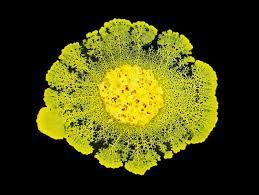 https://www.cnrs.fr/fr/cnrsinfo/le-blob-dans-les-classes-et-dans-lespace
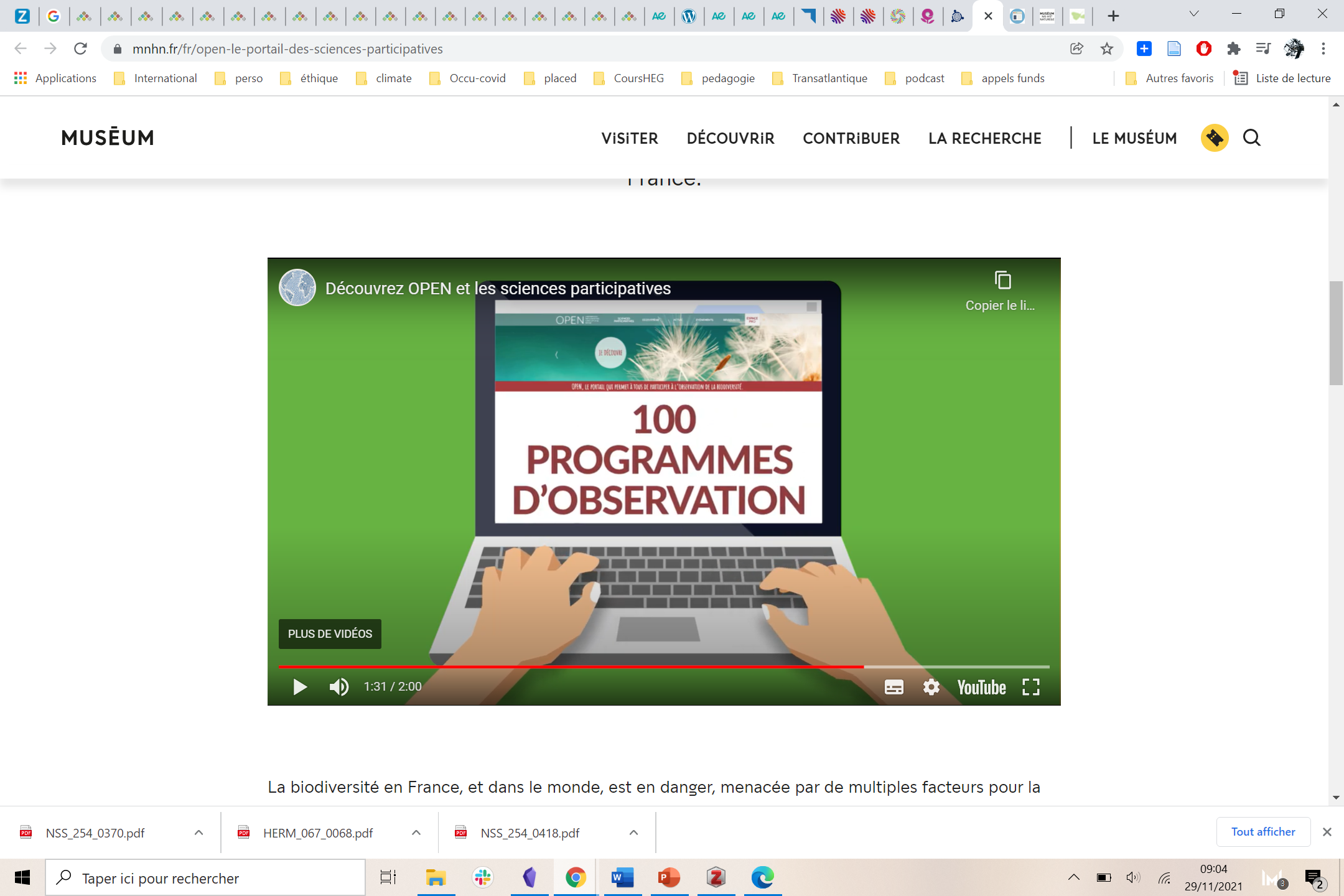 Des sites dédiés
Museum 
Plateforme OPEN
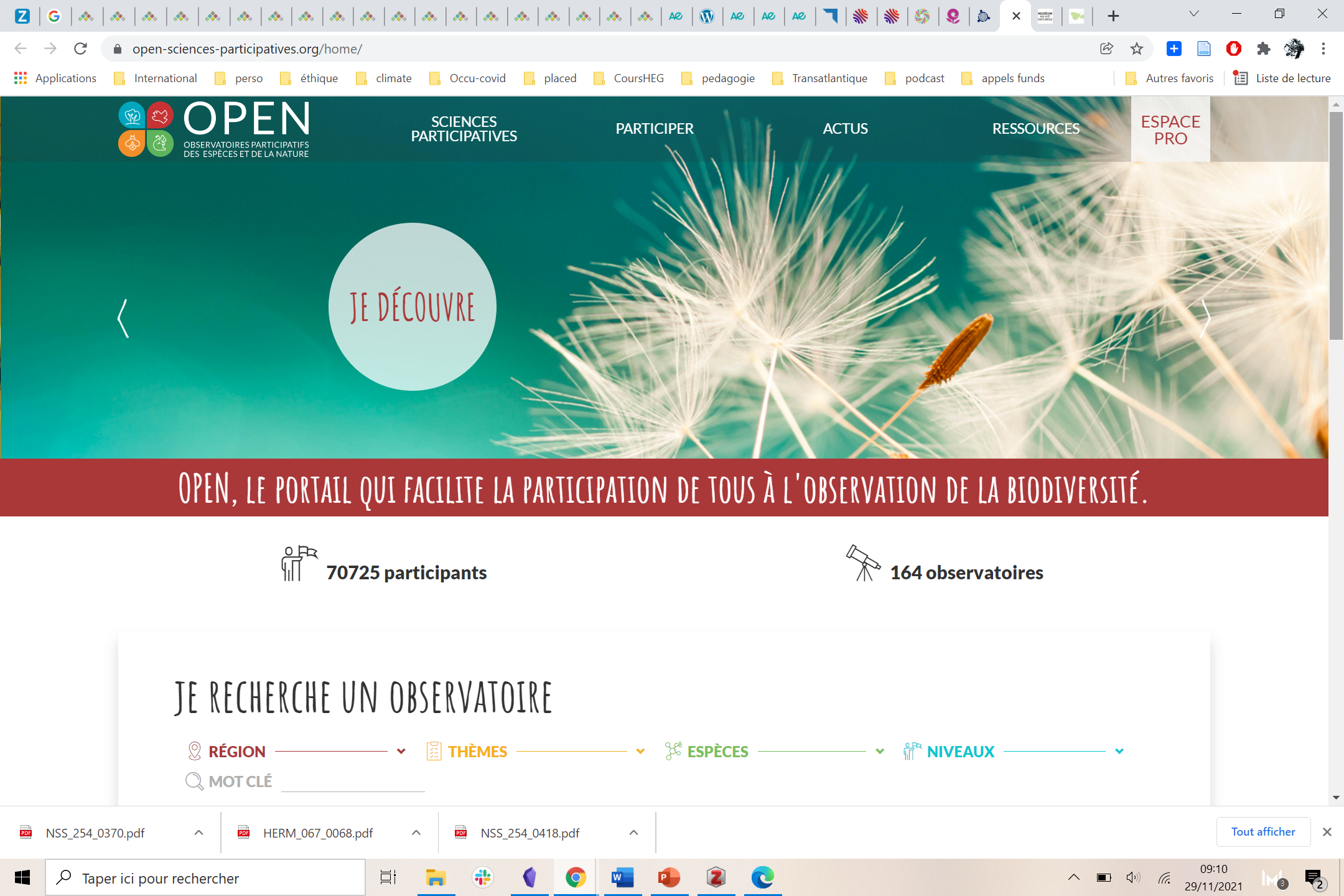 https://www.mnhn.fr/fr/open-le-portail-des-sciences-participatives
https://www.open-sciences-participatives.org/home/
Des sites dédiés : Plateforme OPEN
https://www.open-sciences-participatives.org/home/
Les boutiques des sciences
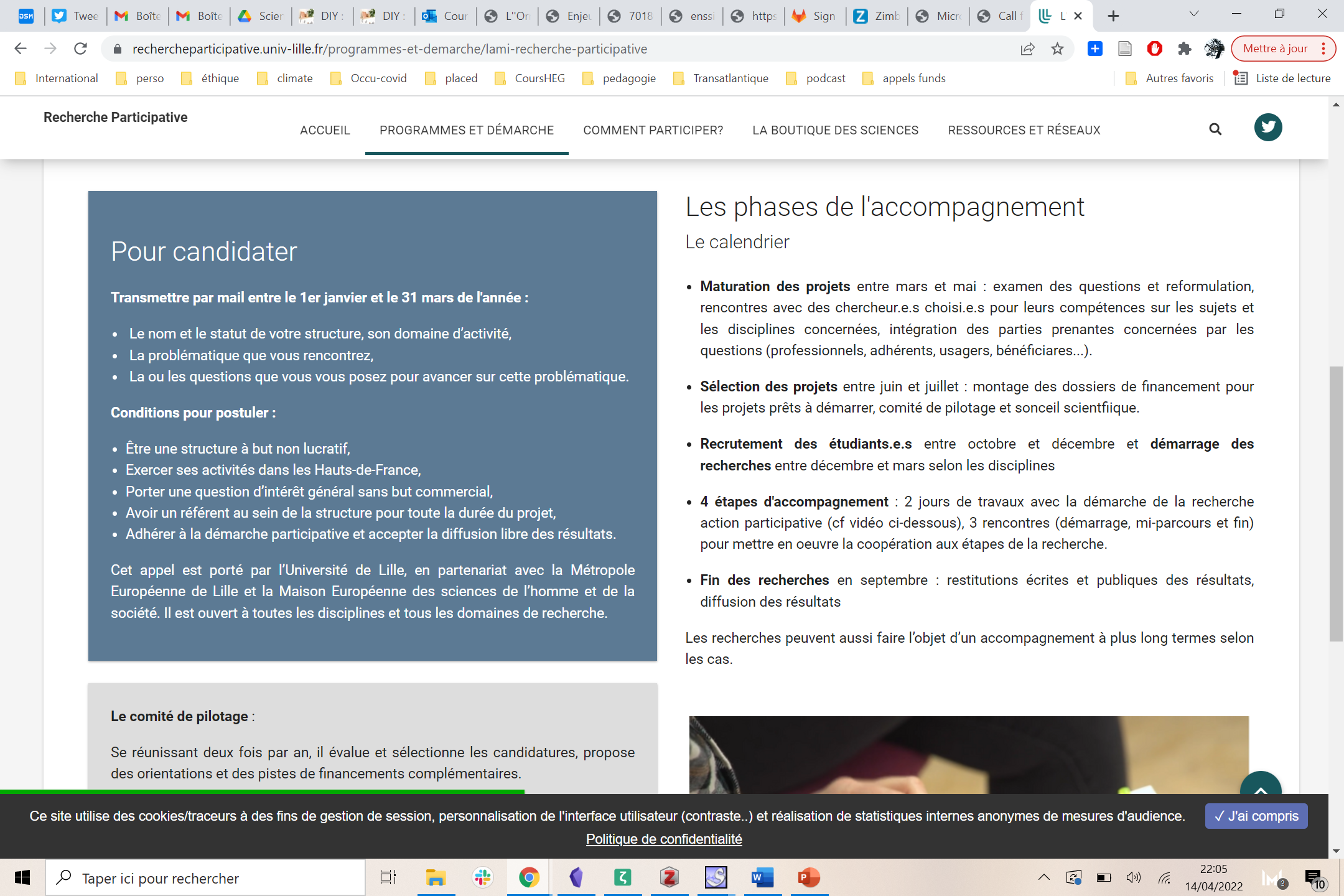 https://rechercheparticipative.univ-lille.fr/
Sciences citoyennes : l’association
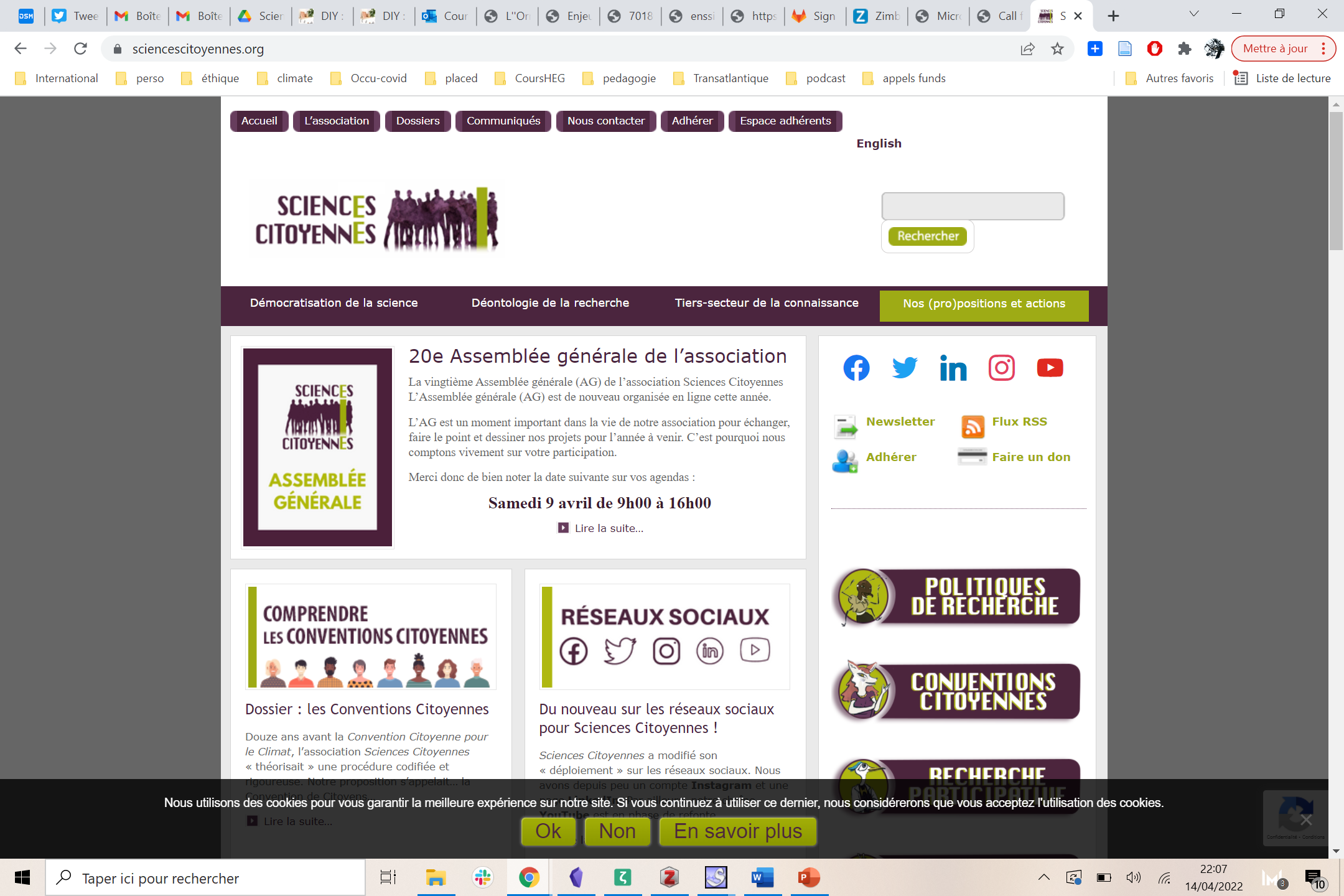 https://sciencescitoyennes.org/
Les relais locaux
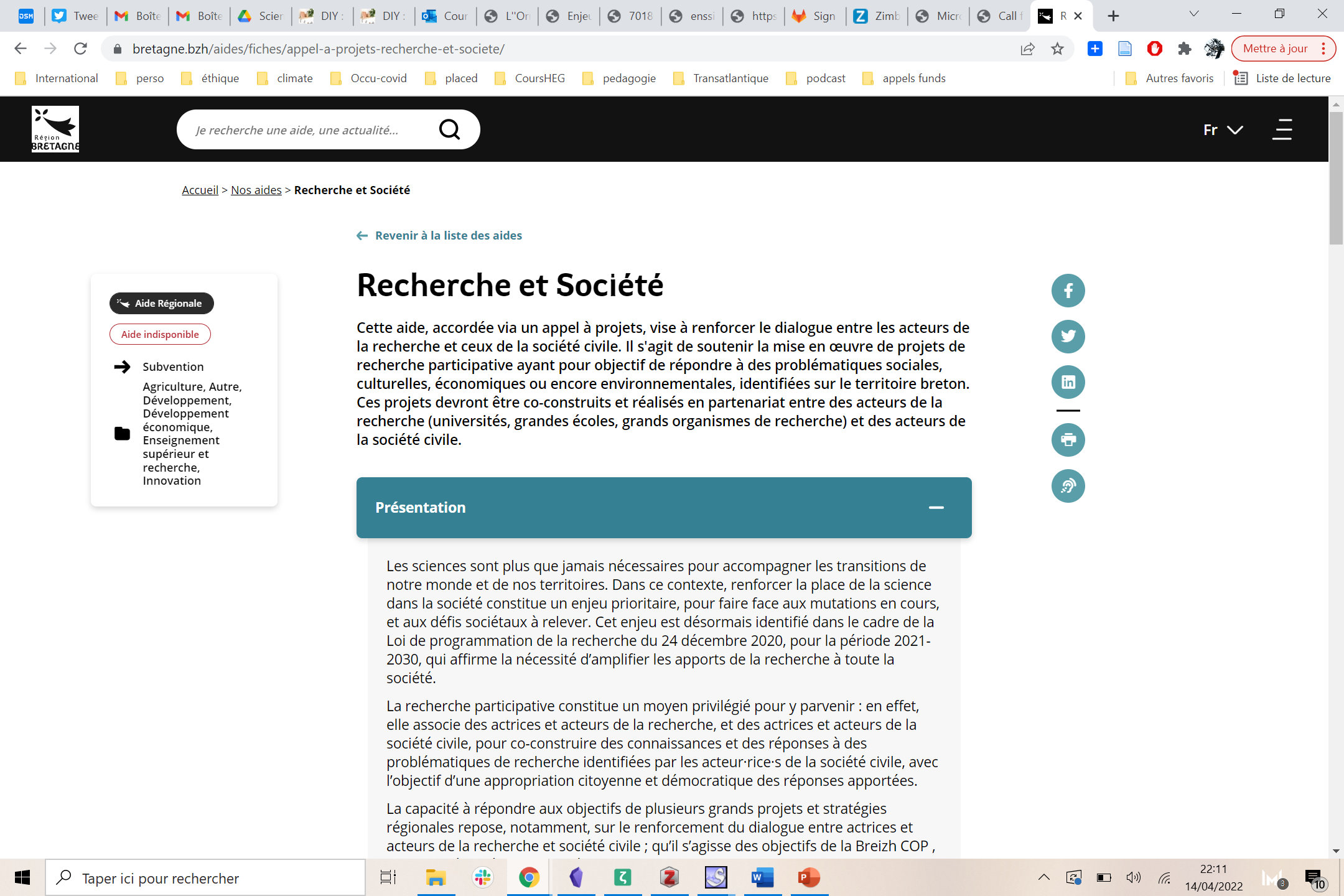 Conseil régional de Bretagne
https://www.bretagne.bzh/aides/fiches/appel-a-projets-recherche-et-societe/
Lieux d’information sur les projets de science participative
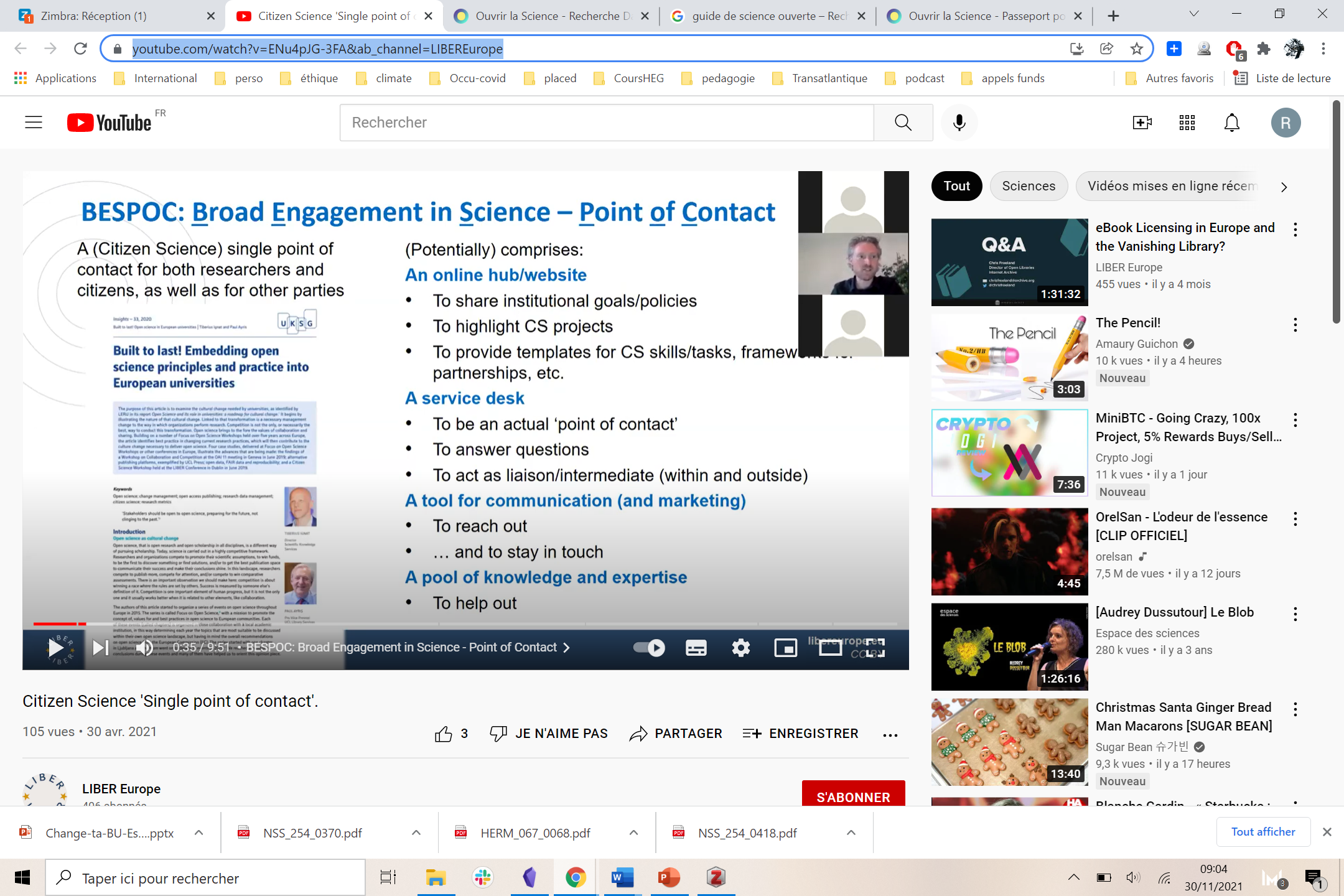 LIBER et les bibliothèques de recherche
Citizen Science Single Point of Contact
BESPOC : Broad Engagement in Science – Point of Contact

https://www.youtube.com/watch?v=ENu4pJG-3FA&ab_channel=LIBEREurope
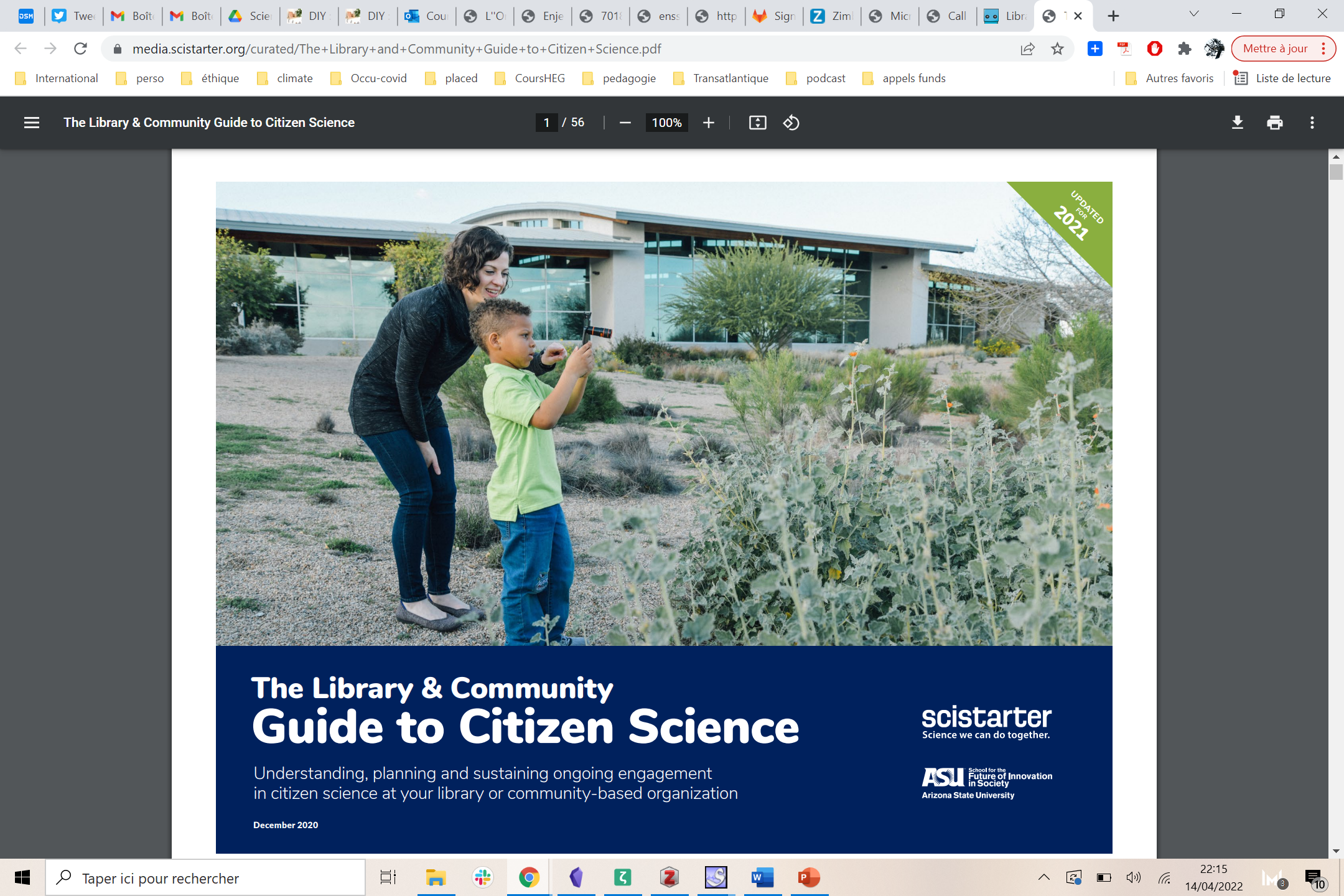 Les bibliothèques municipales
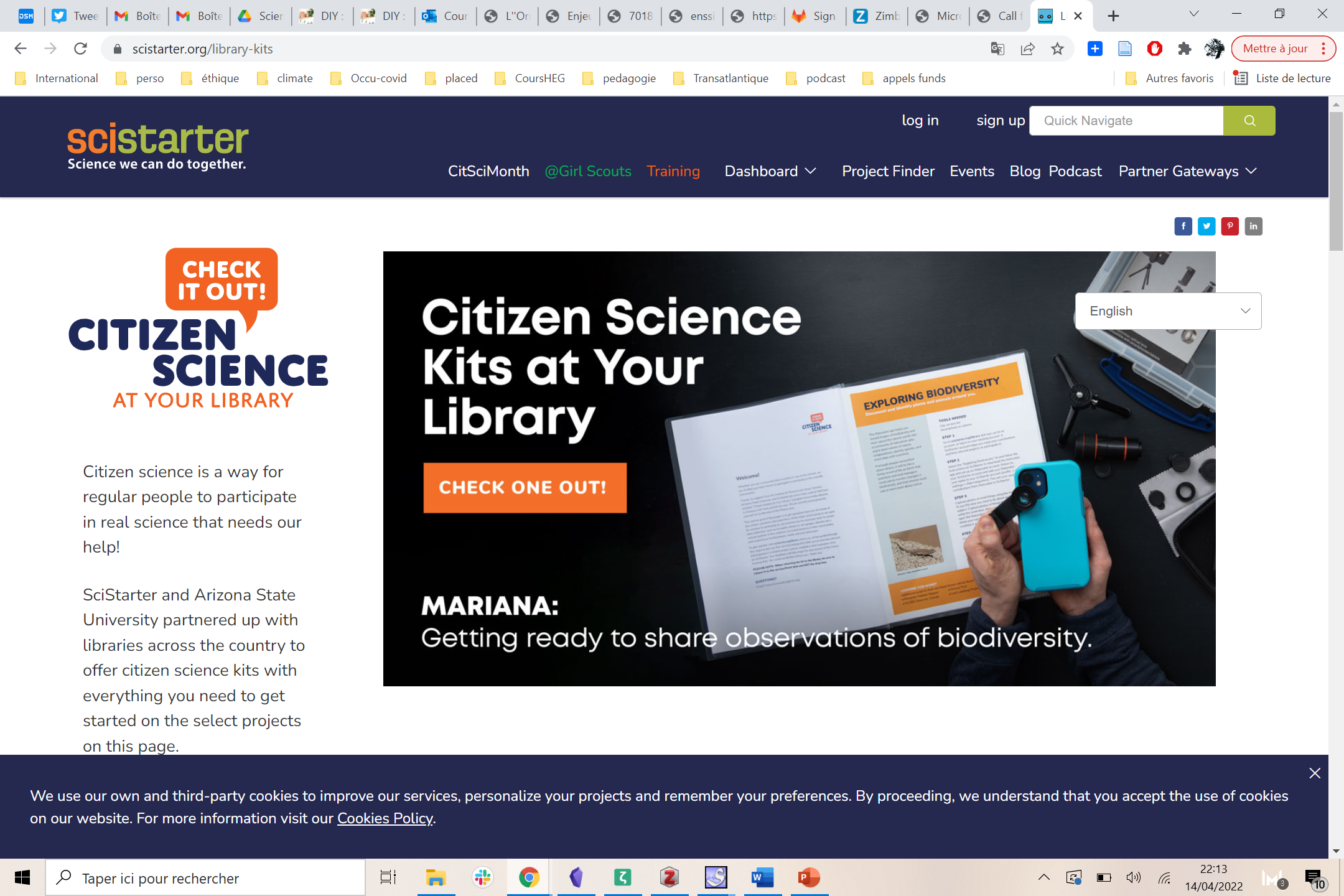 https://media.scistarter.org/curated/The+Library+and+Community+Guide+to+Citizen+Science.pdf
https://scistarter.org/library-kits
Les bibliothèques municipales : 
Considérées comme des facilitatrices à la fois de la science et du contact avec les personnes vulnérables.
Capacité à toucher un grand nombre de personnes différentes.
Lieux de savoirs et d’expérimentation
Les réseaux sociaux #citizenScience
https://twitter.com/search?q=%23CitizenScience&src=hashtag_click
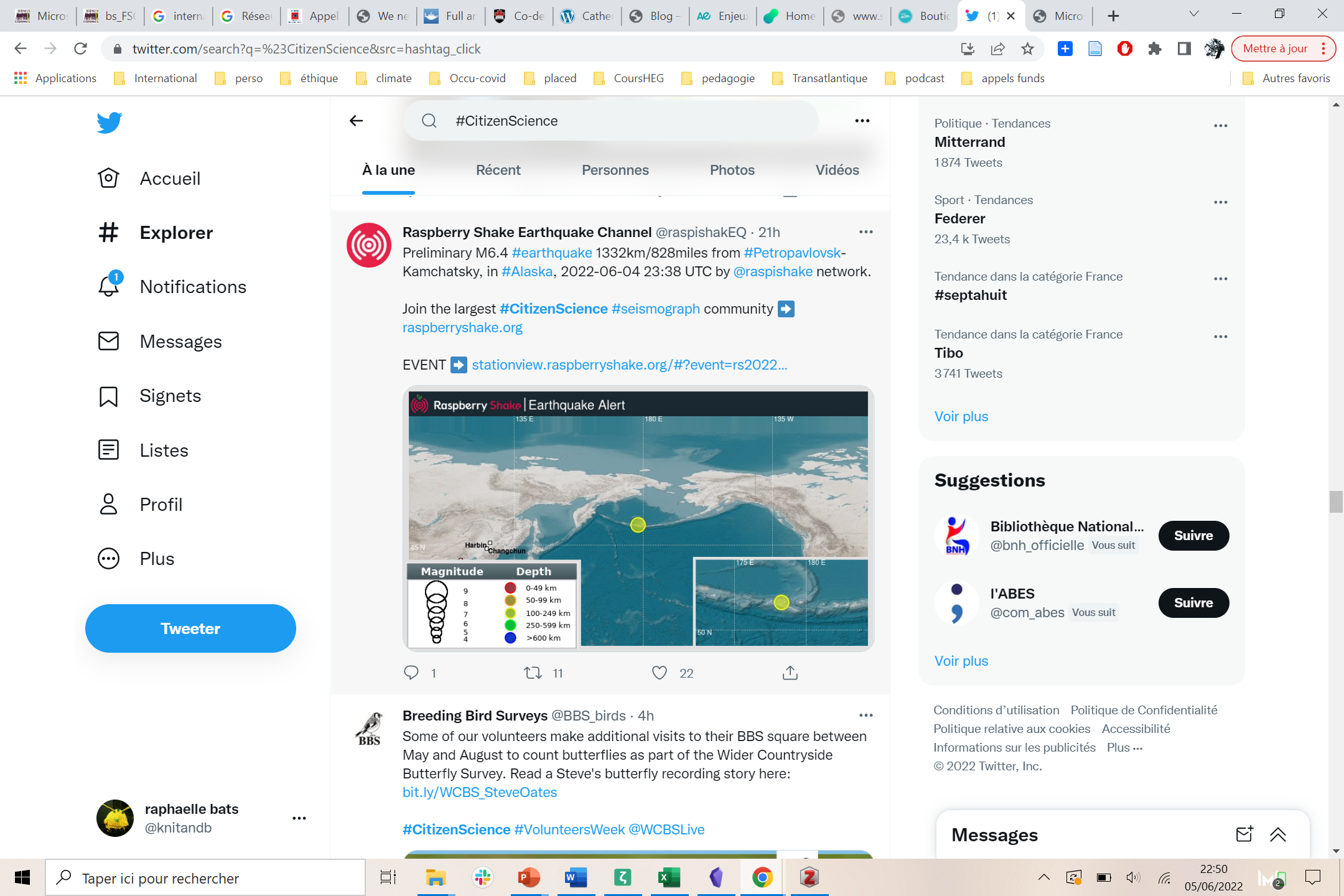 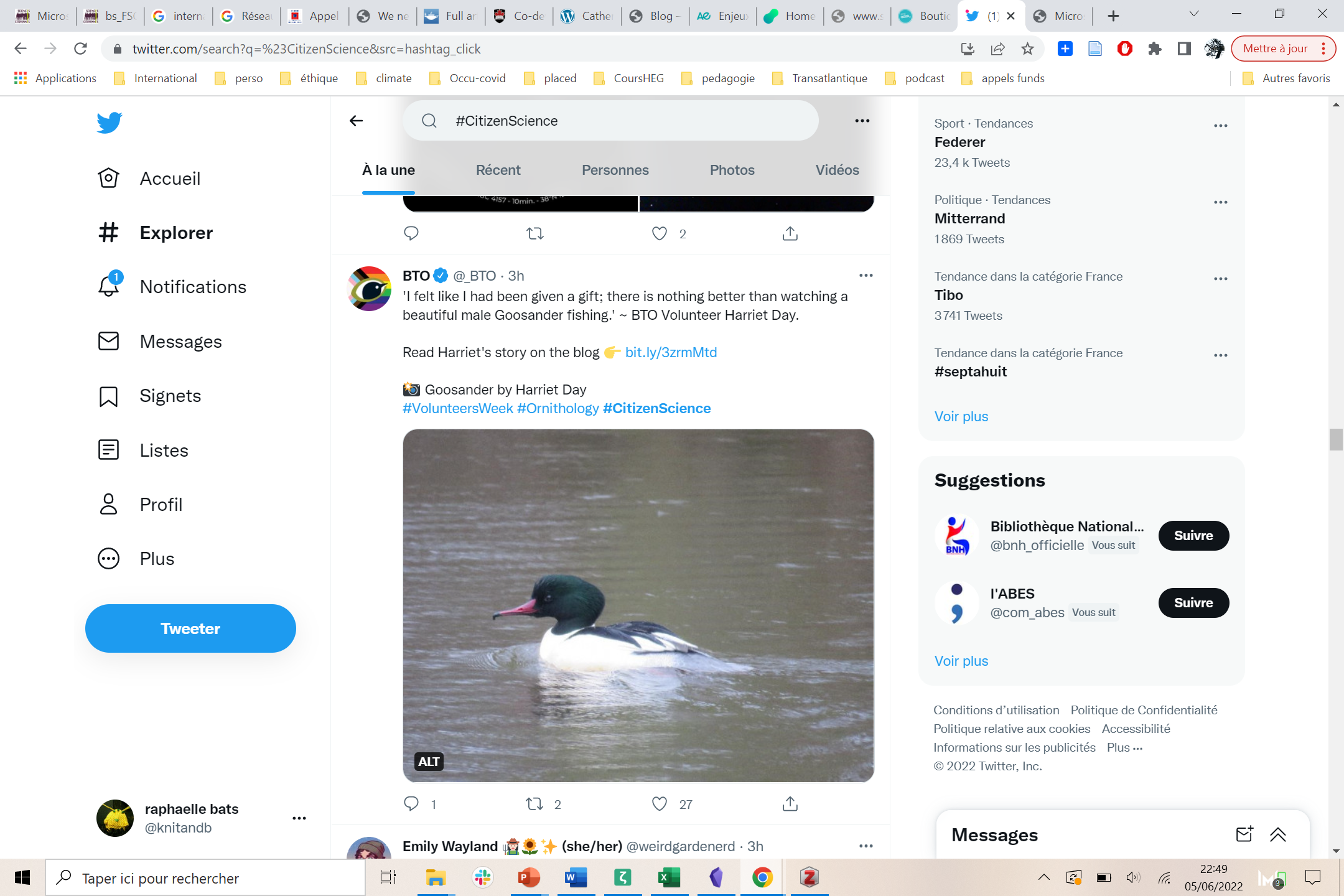 Engagement et motivation
Bénéfices, régularité, réengagement
Engagement des participants
90 % d’inscrits ne participant pas
9% contribuent peu ou de manière irrégulière
1% contribuent souvent et de manière régulière


"On the other hand, participation inequality demonstrates that most volunteers' depth of engagement is limited and even in the most successful projects that report high numbers of registered participants, the actual number of those who are highly engaged is small."p.58 Haklay, M. (2018). Participatory citizen science. In M. Haklay, S. Hecker, A. Bowser, Z. Makuch, J. Vogel, & A. Bonn (Éds.), Citizen Science (p. 52‑62). UCL Press. https://www.jstor.org/stable/j.ctv550cf2.11
La motivation
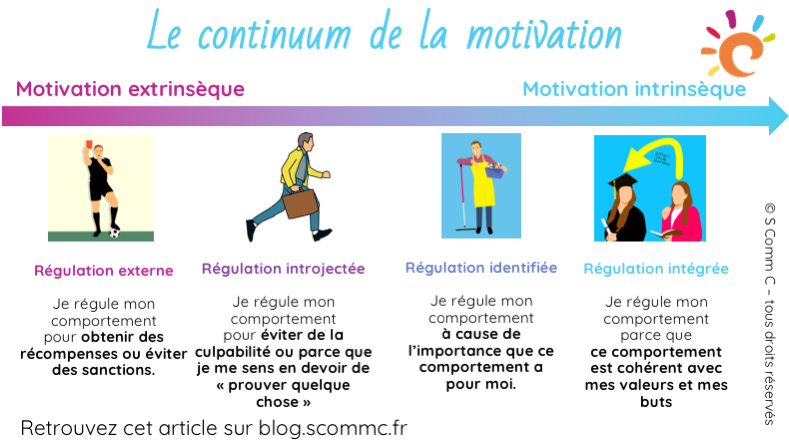 Source : https://blog.scommc.fr/quon-ne-vous-dit-pas-sur-la-motivation/
63
La motivation
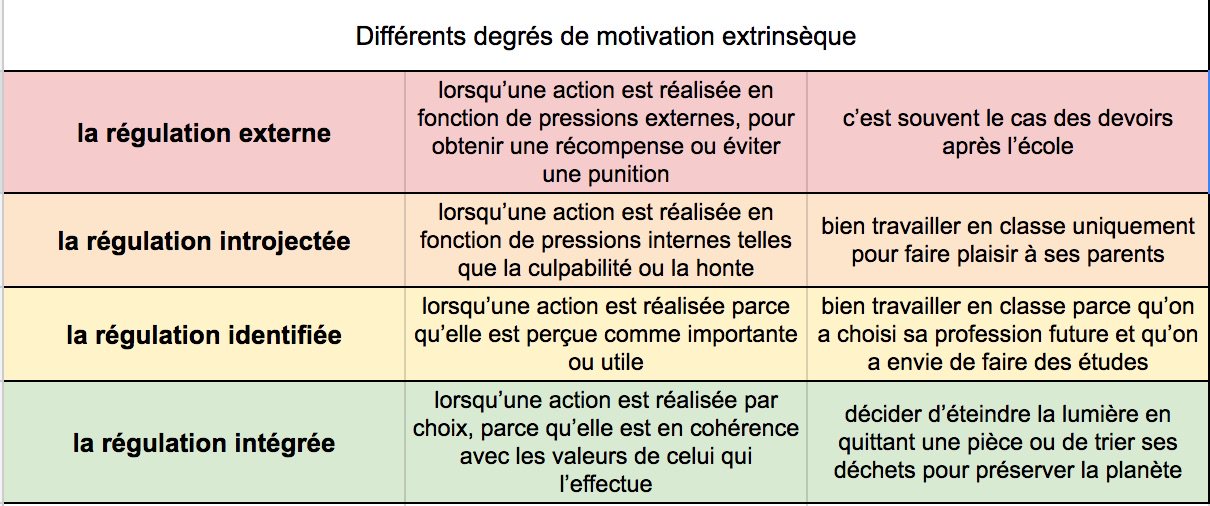 https://medium.com/@pascale.haag/bien-%C3%AAtre-et-motivation-%C3%A0-l%C3%A9cole-2-134036460016#.3vlz9cfzo
64
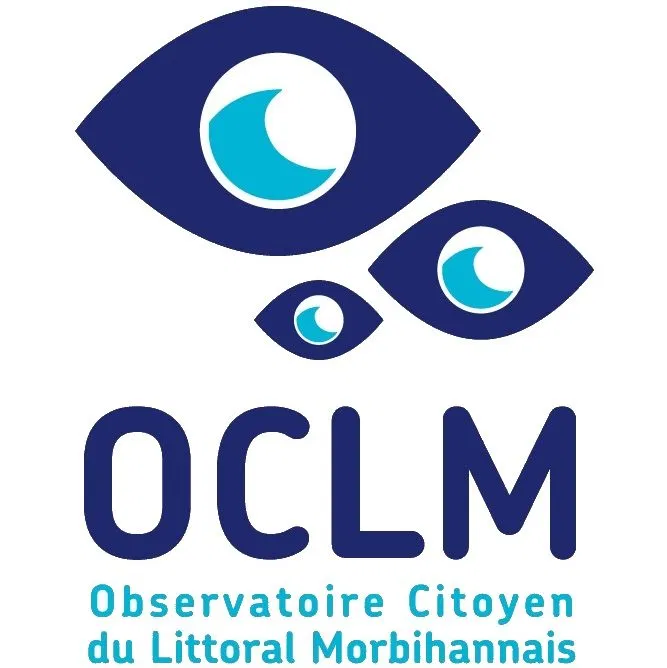 Les motivations
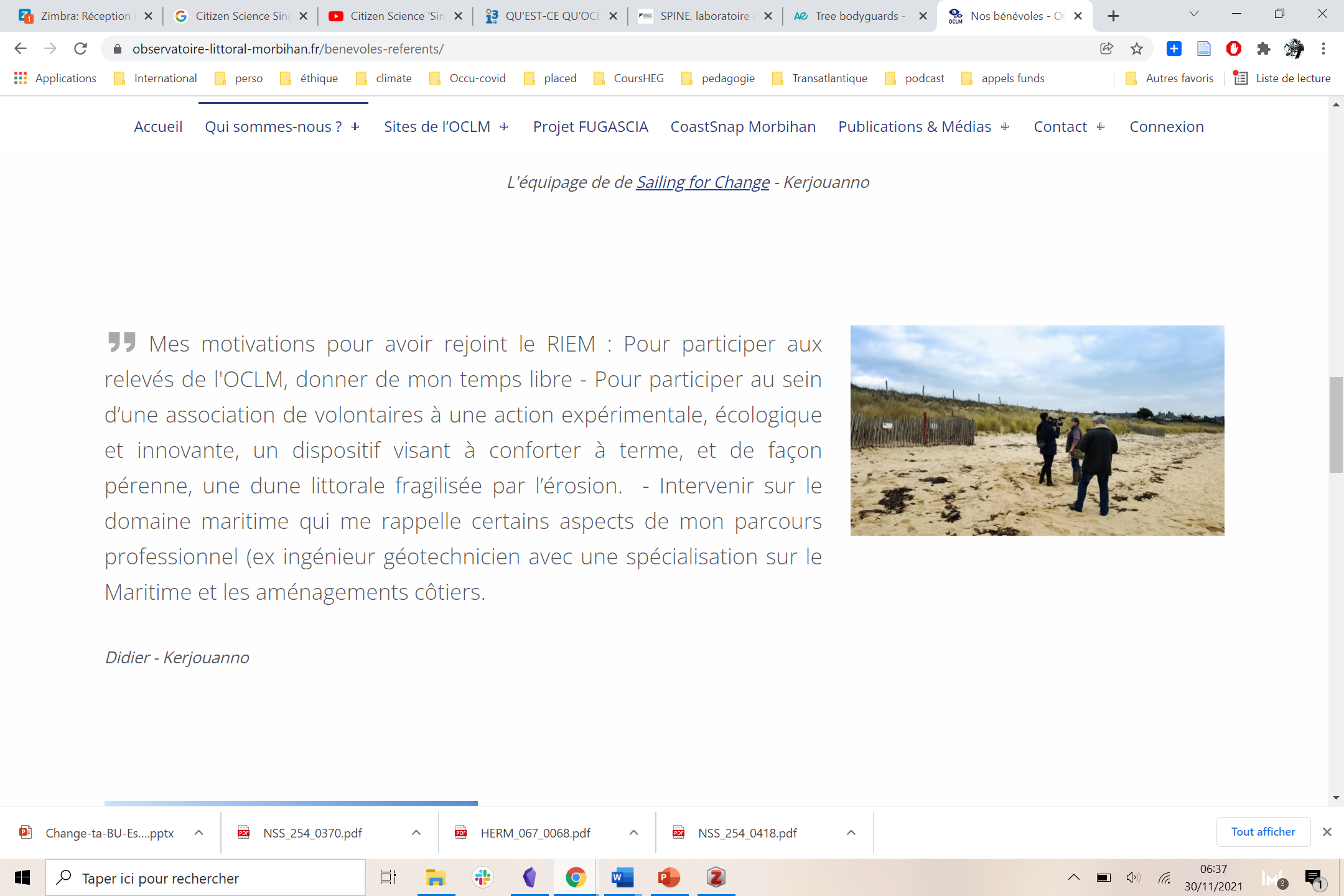 https://observatoire-littoral-morbihan.fr/
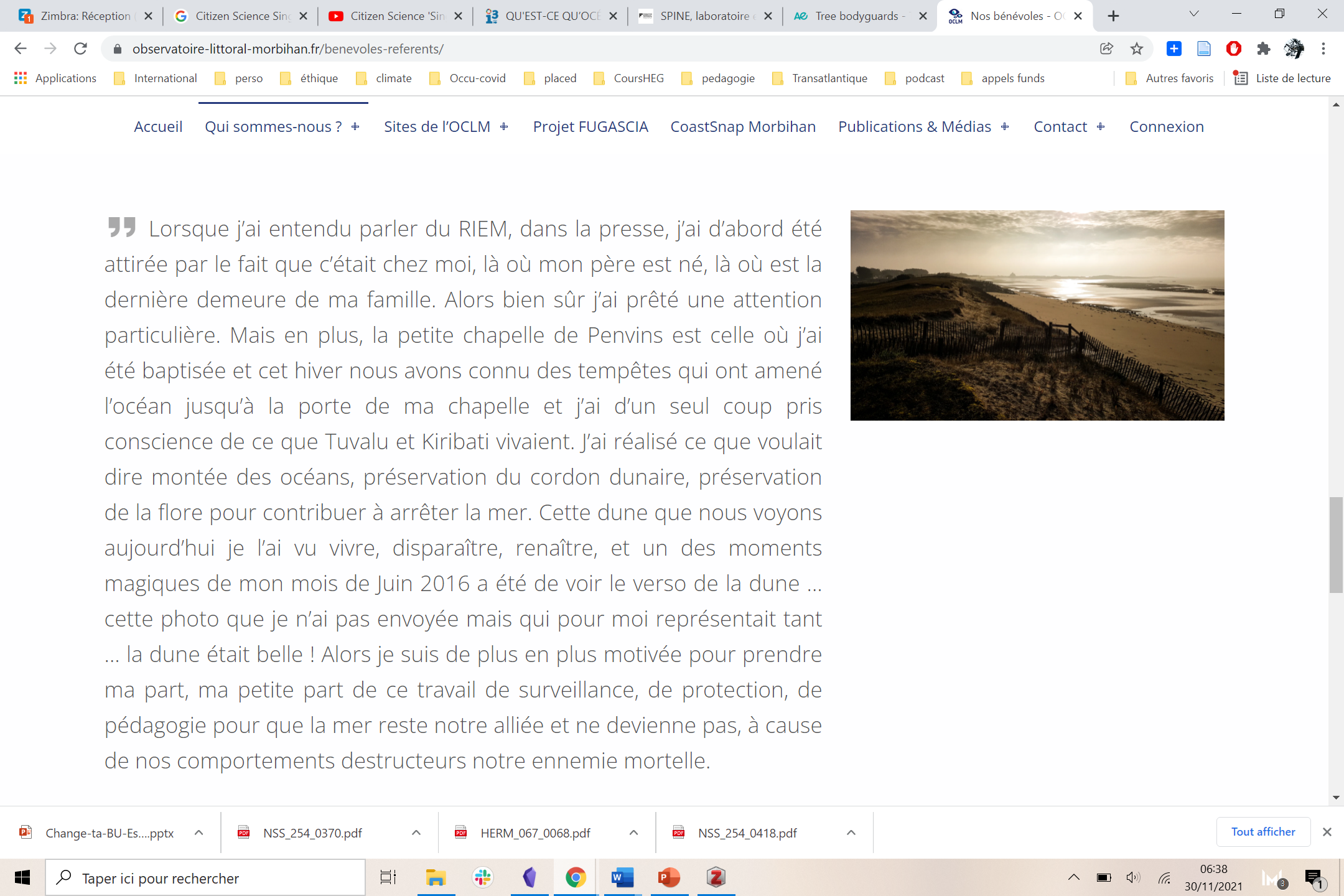 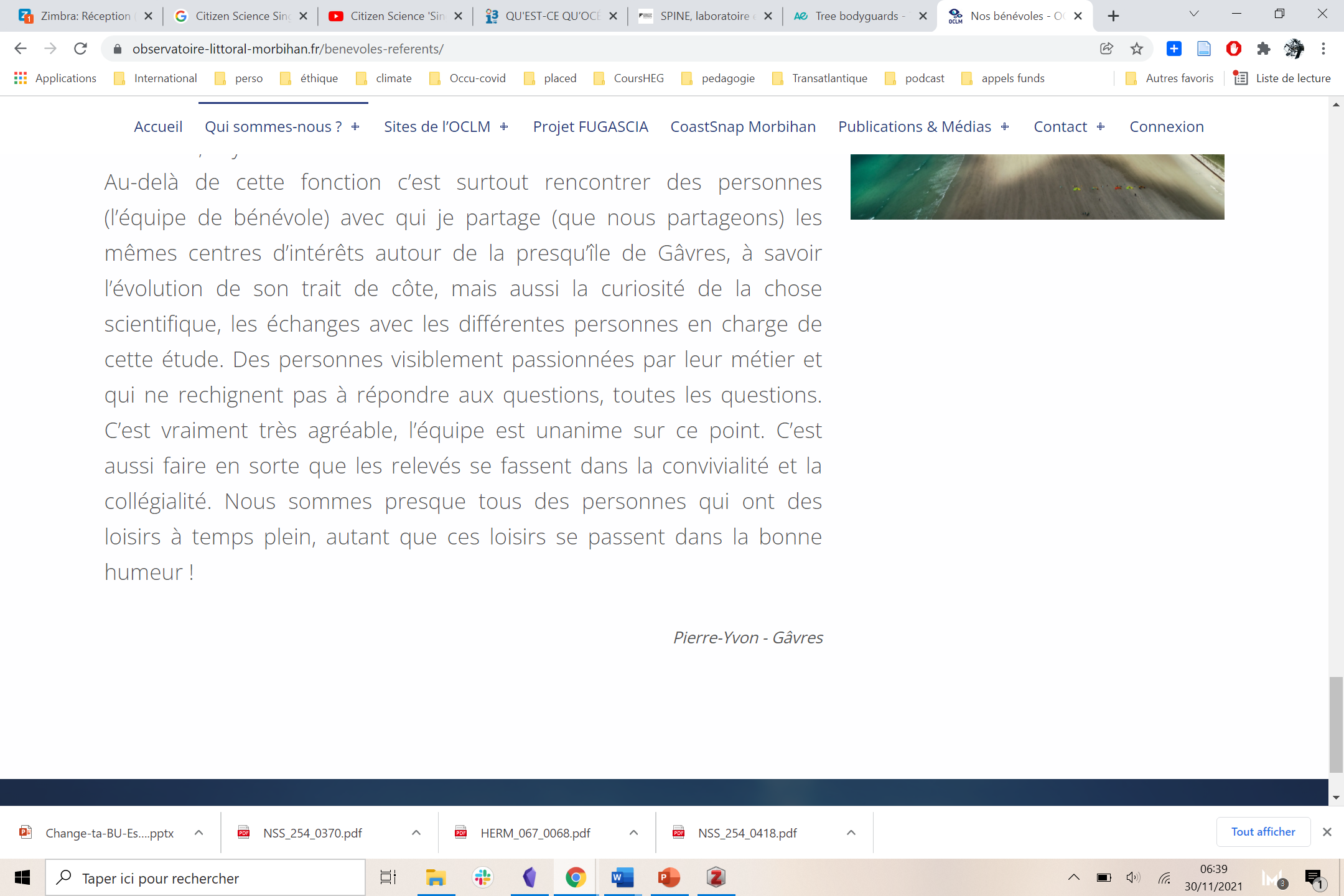 Les bénéfices
Validation des expériences / Certificat 
Occupation du temps 
Graines gratuites / Modèles de mangeoires
Gain de connaissances (voir slides 55…)
Changement de pratiques de comportements
« Se réapproprier l’espace quotidien » (voir aussi la vidéo de l’UVED, slide suivante)
Participer à un projet scientifique
Se rendre utile
La reconnaissance : avoir identifié un oiseau, avoir son nom sur un projet de recherche…
Les gains et bénéfices pour les participants
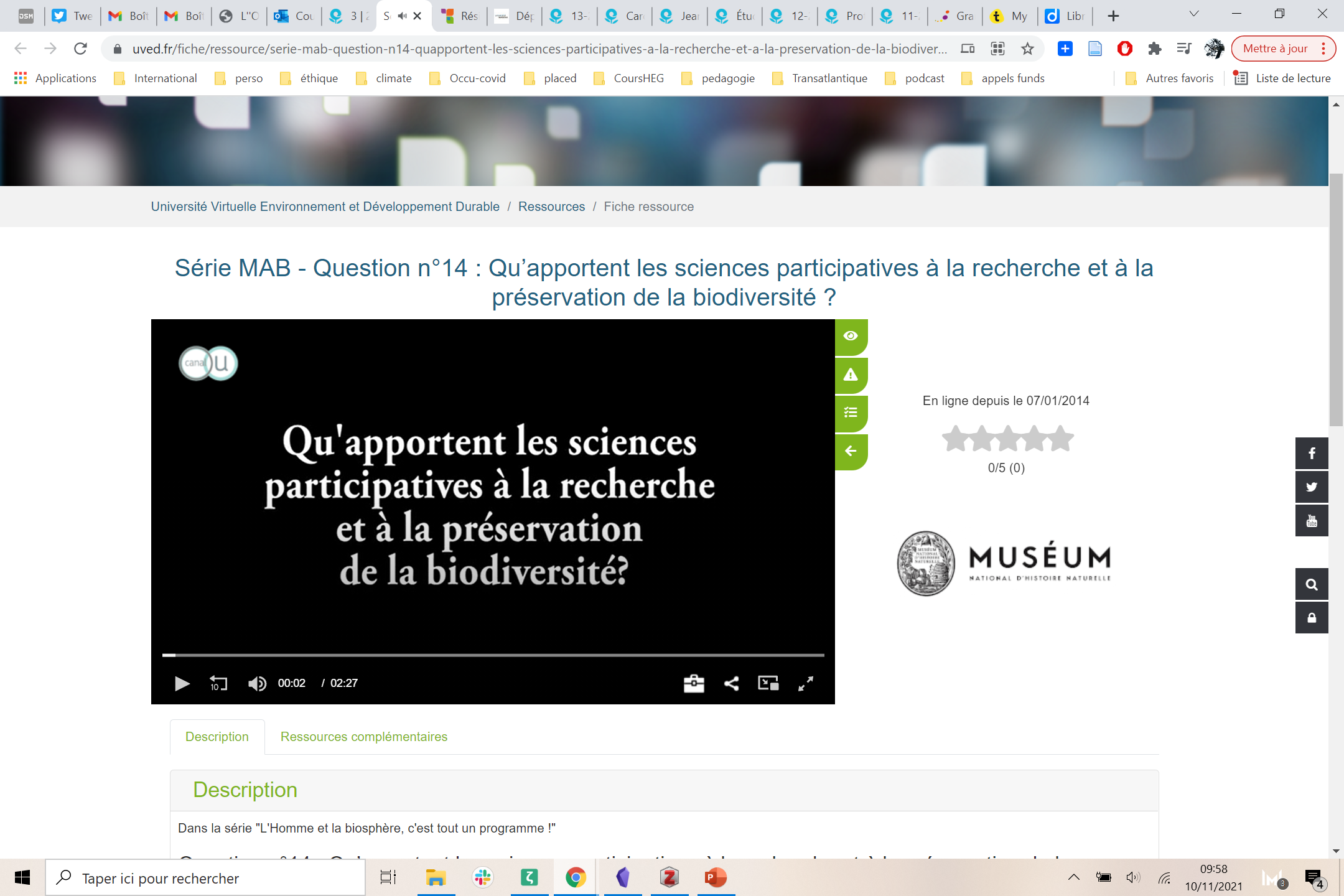 https://www.uved.fr/fiche/ressource/serie-mab-question-n14-quapportent-les-sciences-participatives-a-la-recherche-et-a-la-preservation-de-la-biodiversite
Connaissances d’avoir participé
Sur le thème de la recherche : 
mon enfant reconnaît maintenant les papillons, etc.
J’ai conscience des enjeux relatifs à la biodiversité
J’ai idée de ce que je peux faire pour changer mes pratiques 

Sur la science elle-même : research literacy / science literacy
Sur ses méthodes
Sur le rôle des scientifiques
Sur la valeur de la parole scientifique

Expérience d’avoir participé
A des projets et des décisions locaux
La motivation des scolaires
Les scolaires : des publics captifs
Deux publics : les enfants et les enseignants

Au rectorat : des chargés de mission médiation scientifique pour les scolaires
Protocoles
Multiplier les modalités de participation
Enjeux du protocole
Avoir un protocole qui permette aux participants de participer sans les connaissances des scientifiques
Un protocole facile à mettre en œuvre : clair, illustré, 
Un protocole adapté à différentes participations : multilingue, multimodalités de participation, 
Un protocole qui tienne compte des connaissances nécessaires pour participer
Avoir un protocole qui soit reconnu par les pairs
Plus le protocole est précis, plus il sera possible d’évaluer positivement la méthodologie et la collecte.
Avoir un protocole qui reflète l’intégrité des équipes de recherche 
Expliciter le projet de recherche clairement
Expliciter tout aussi clairement le devenir des données
Une diversité de public ?
Limites à l’engagement 
Langue
Temps
Durée de l’engagement

Problèmes de diversité  
Niveau scolaire
Localisation
Compétences numériques/ techniques
Solutions
Améliorer la communication
Adaptation des protocoles : variété des modes d’action
Trouver des partenaires
Améliorer la transmission des connaissances dans le projet
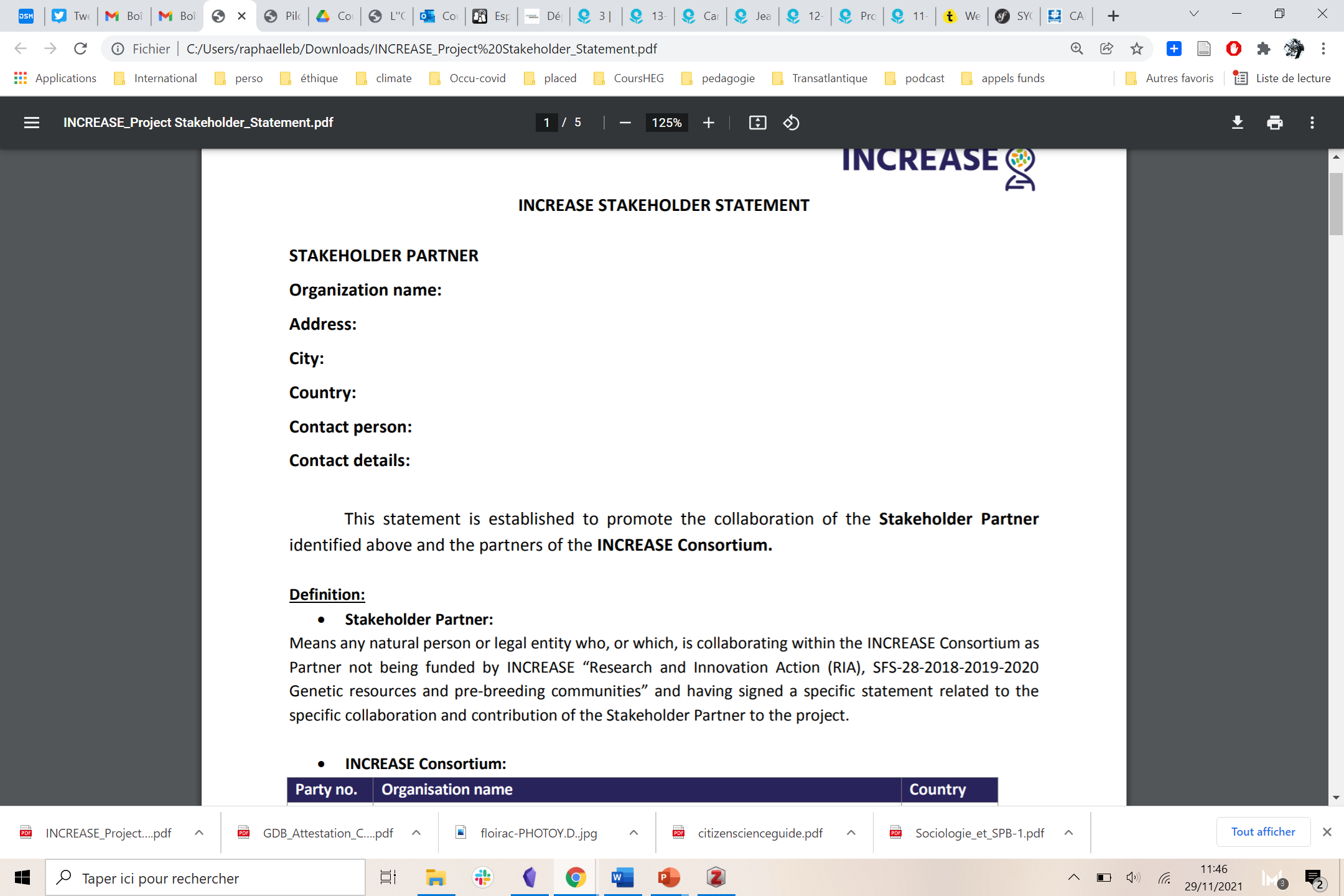 Image du contrat pour les participants au projet INCREASE
Participer ? Dans quelle langue ?
https://ebird.org/about
Engagement et niveau d’étude
Les projets en CS montrent une relation entre la participation et le niveau d’étude différents de la démographie. 
Par exemple, dans la société 1à 2% de docteurs, alors que dans les projets participatifs 10%. 
33% ont un niveau d’étude universitaire, alors que dans les projets participatifs : 65%
Source : Haklay, M. (2018). Participatory citizen science. In M. Haklay, S. Hecker, A. Bowser, Z. Makuch, J. Vogel, & A. Bonn (Éds.), Citizen Science (p. 52‑62). UCL Press. https://www.jstor.org/stable/j.ctv550cf2.11
Haklay, M. (2018). Participatory citizen science. In M. Haklay, S. Hecker, A. Bowser, Z. Makuch, J. Vogel, & A. Bonn (Éds.), Citizen Science (p. 52‑62). UCL Press. https://www.jstor.org/stable/j.ctv550cf2.11
Connaissances pour participer
Mobilisation des savoirs : 
Savoirs techniques : utiliser une carte, savoir dessiner, etc.
Savoirs professionnels : avoir été garde forestier, avoir été ingénieur-géotechnicien, etc.
Savoirs scientifiques : des connaissances relatives à un apprentissage : connaitre déjà un certain nombre d’oiseaux, savoir ce que c’est que l’érosion, etc. A noter que les connaissances relatives au sujet du projet de recherche sont non nécessaires, mais souvent présentes
Savoirs intimes : Une expérience de vie sur le territoire : connaître le littoral et l’avoir vu se modifier, connaître bien la forêt locale, etc.

« À cette fin, il semble important d’identifier, avec les participant-e-s au projet de recherche, les compétences propres qu’ils et elles possèdent, par exemple, en matière de mobilisation des milieux, de liens avec les communautés, d’organisation et d’animation de rencontres, de vulgarisation ou encore de maitrise des réseaux sociaux. » https://scienceetbiencommun.pressbooks.pub/projetthese/chapter/methodes-de-recherche-participative-recherche-action-et-sciences-citoyennes/
Connaissances pour participer
Connaissances à transmettre en amont du projet : 

Sur le thème de la recherche : typologie des oiseaux, une typologie des graines…
Sur la méthode scientifique 1/2 : Comment on cherche et pourquoi cette méthode ?
Sur la méthode scientifique 2/2 : Qu’est-ce que la participation ? Et comment on va faire pour participer ? Protocole 
Sur les raisons du projet : Pourquoi cette recherche ?

Exemple projet PLACED : 
Réunions avec la direction
Réunions avec les cadres
Réunions avec les participants
Insistance sur la valeur du prototype et la démarche
Connaissances à aquérir
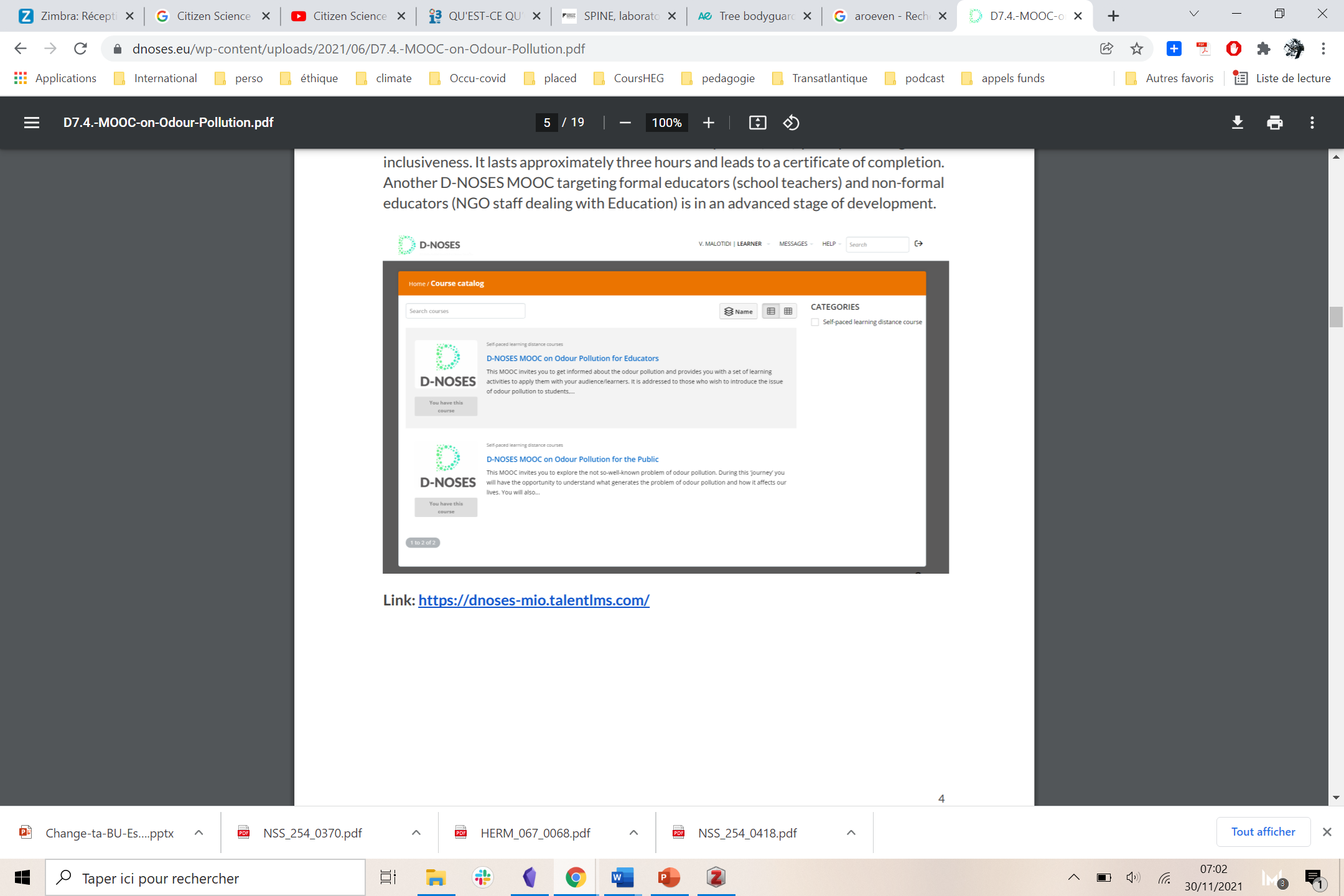 Exemple : le projet D-NOSES https://dnoses.eu/ propose un MOOC pour les participants.

https://dnoses.eu/wp-content/uploads/2021/06/D7.4.-MOOC-on-Odour-Pollution.pdf
Connaissances à acquérir
27 formations pour les participants ou pour les chercheurs

Certains participants peuvent avoir un rôle d’animation de groupe.
https://eu-citizen.science/training_resources
Des protocoles
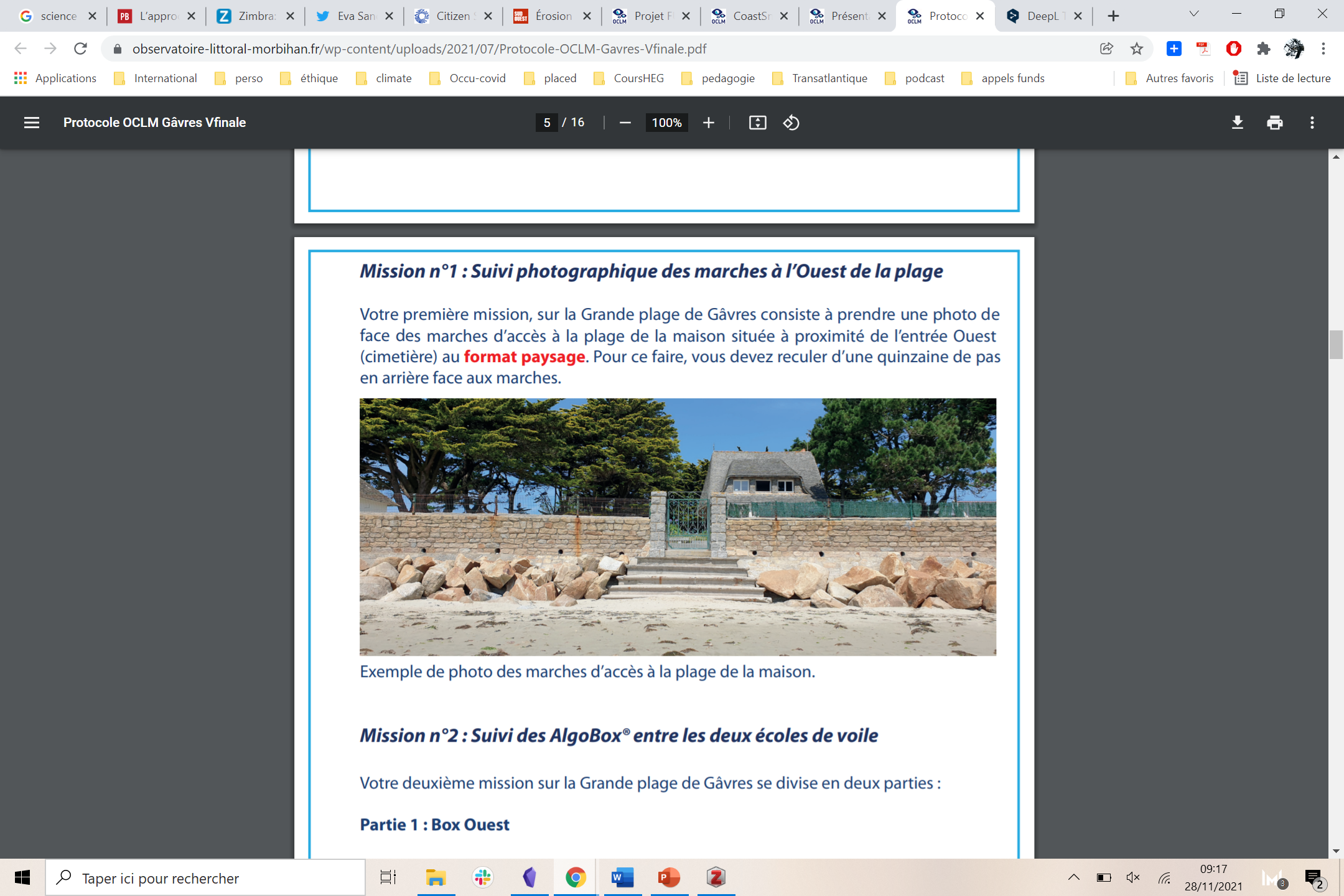 https://observatoire-littoral-morbihan.fr/wp-content/uploads/2021/07/Protocole-OCLM-Gavres-Vfinale.pdf
https://observatoire-littoral-morbihan.fr/wp-content/uploads/2021/07/Protocole-OCLM-Gavres-Vfinale.pdf
Des protocoles
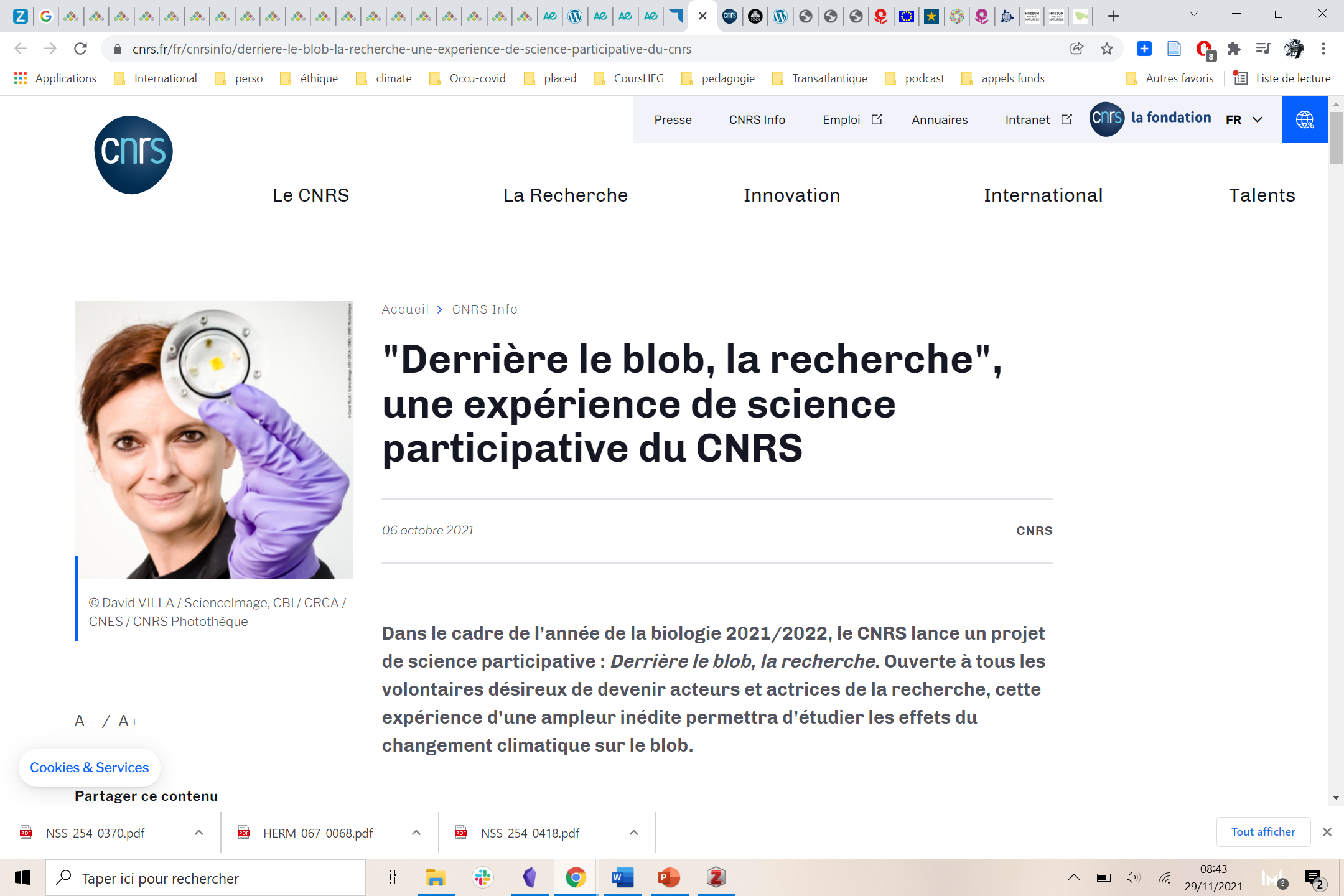 https://www.cnrs.fr/fr/cnrsinfo/derriere-le-blob-la-recherche-une-experience-de-science-participative-du-cnrs
Pour chaque protocole, plusieurs actions possibles et donc plusieurs niveaux d’engagement possibles
ExempleEngagement et actions
Image du contrat pour les participants au projet INCREASE
OUTILS de participation
Des applications
Des logiciels open source
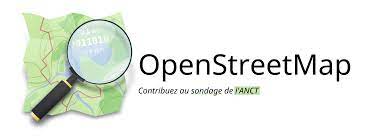 https://www.audubon.org/about/history-audubon-and-waterbird-conservation
Des applications : Spotteron
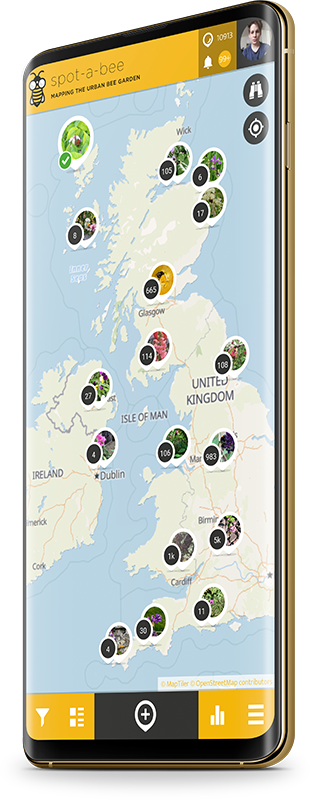 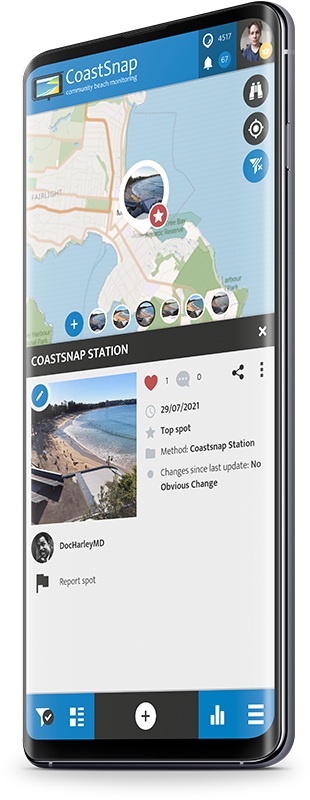 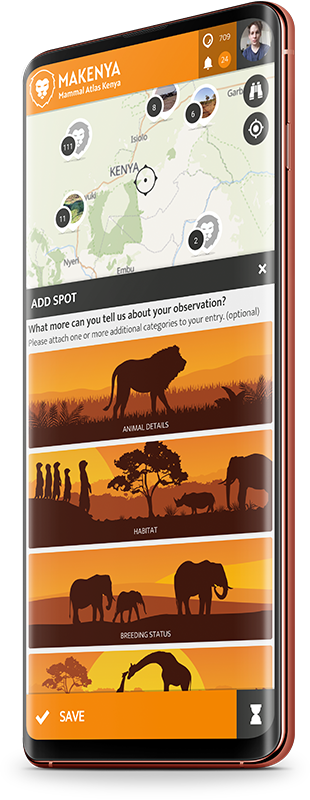 https://www.spotteron.net/
Des outils pour la participation spontanée : Coastsnap
https://www.sudouest.fr/pyrenees-atlantiques/bayonne/erosion-du-littoral-l-outil-de-science-participative-coastsnap-se-deploie-en-nouvelle-aquitaine-7101909.php
https://observatoire-littoral-morbihan.fr/coastsnap-morbihan-2-2/
https://observatoire-littoral-morbihan.fr/wp-content/uploads/2020/06/CoastSnap-Morbihan-2020-LA_12juin.pdf

Statistiques, avril 2019 et mai 2020
258 photos pour la station Ouest, 
54 pour la station Est
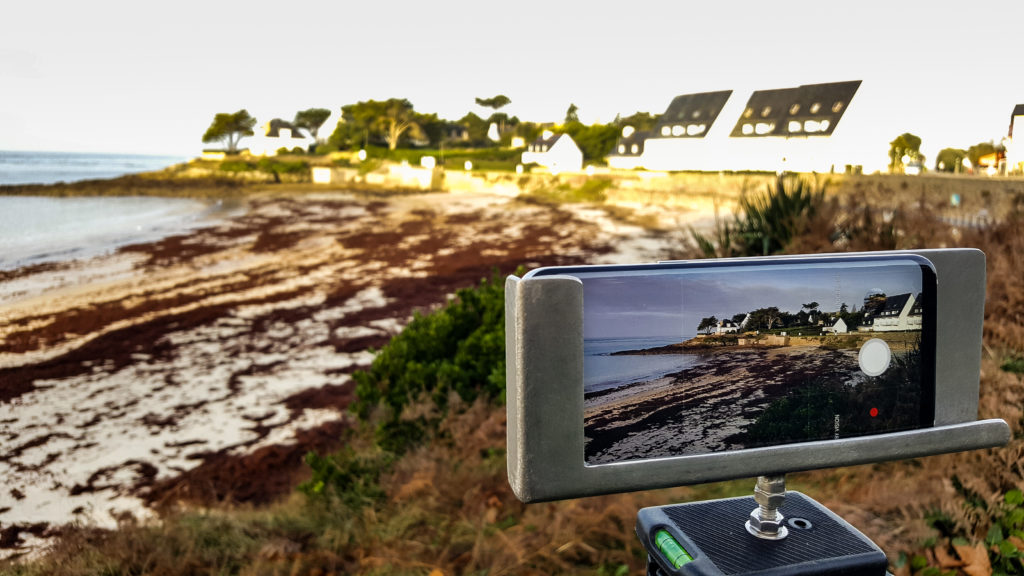 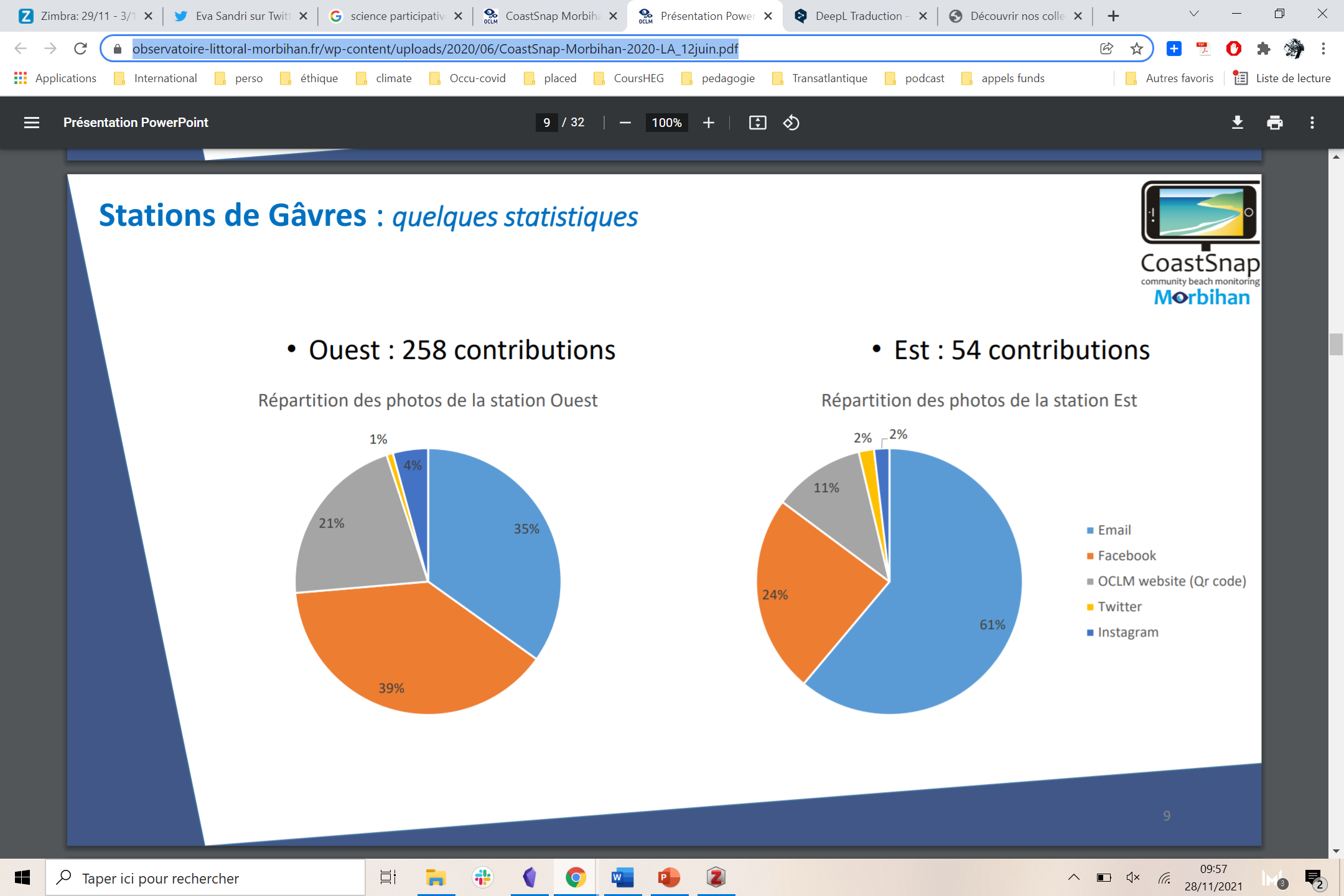 Source : https://observatoire-littoral-morbihan.fr/coastsnap-morbihan-2-2/
Les outils de facilitation
Pour faciliter la conception collaborative
86
Outils de brise glace
Pour faciliter la prise de parole au début de la constitution du groupe de participants
87
Données
Les recherches participatives et les données
Ce sont des enjeux relatifs aux données de la recherche, pas à la science participative. 
MAIS
La recherche participative implique plus que jamais d’être au point sur l’usage et la diffusion des données collectées.
Enjeux
Avoir des données de qualité
Pour valider un projet de recherche et des hypothèses
Pour reconnaissance pour des publications
Et en contexte de big data
Avoir des données réutilisables
Par les participants
Par d’autres chercheurs
Par vous-mêmes mais pour d’autres projets
Eventuellement par des personnes n’ayant pas participé
Avoir des données diffusables
Avec des limites comme la confidentialité (médecine), ou des enjeux de commercialisation des données dans certains projets scientifiques
Auprès de qui et au bout de combien de temps ?
Enjeux de propriété intellectuelle  //  Enjeux de formats et de protocole de qualité
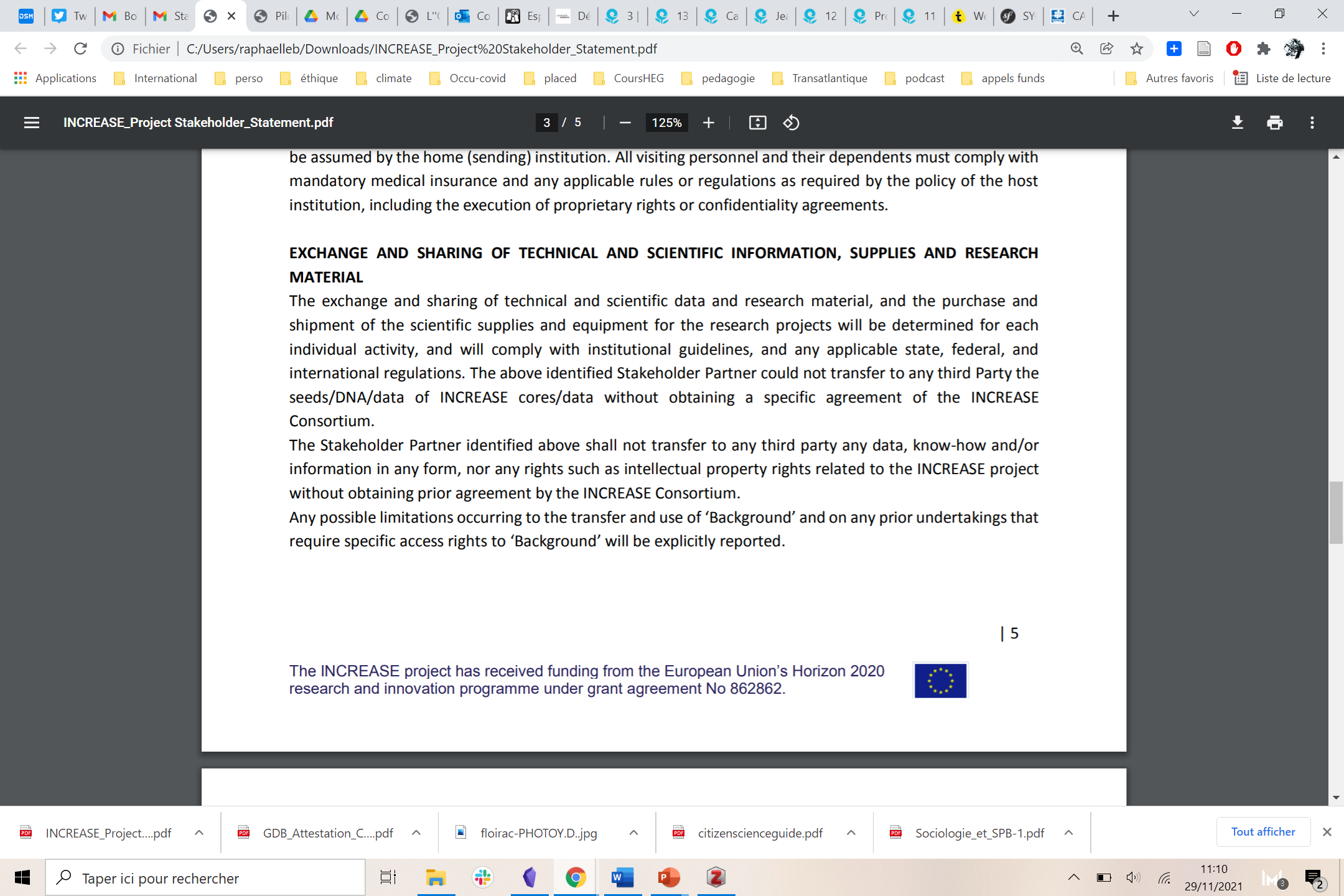 Droits et données
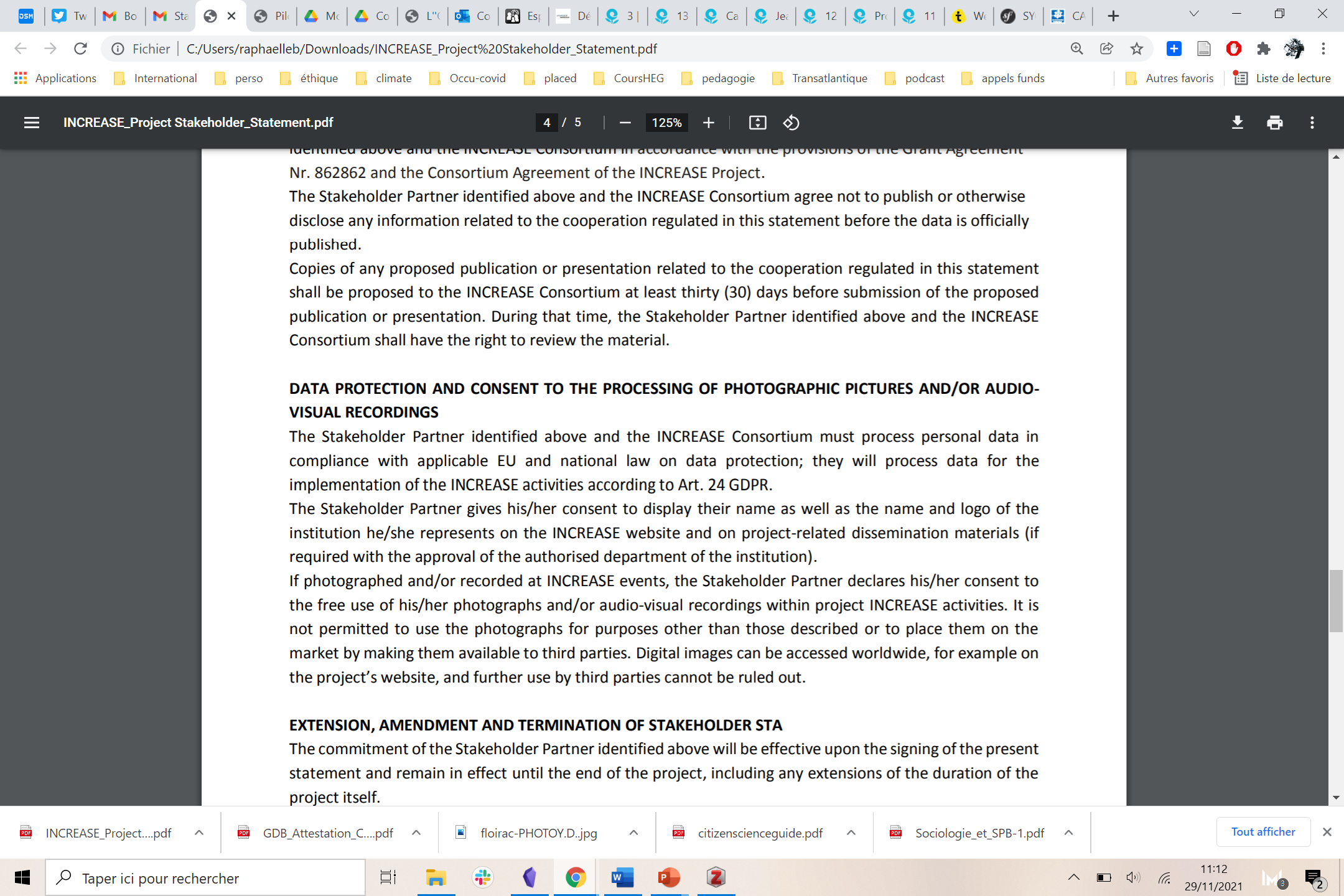 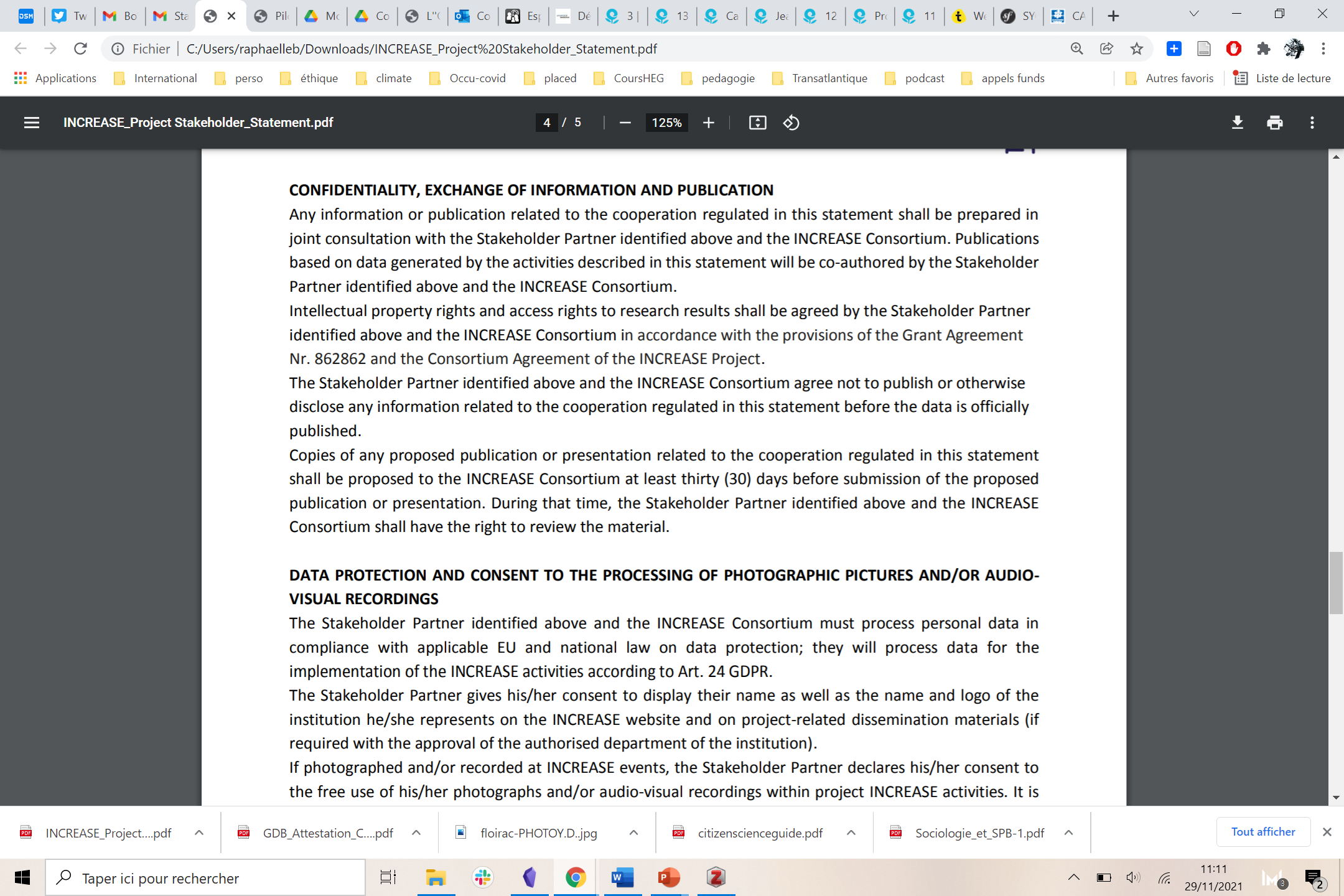 Images du contrat pour les participants au projet INCREASE
Accès et utilisation des données
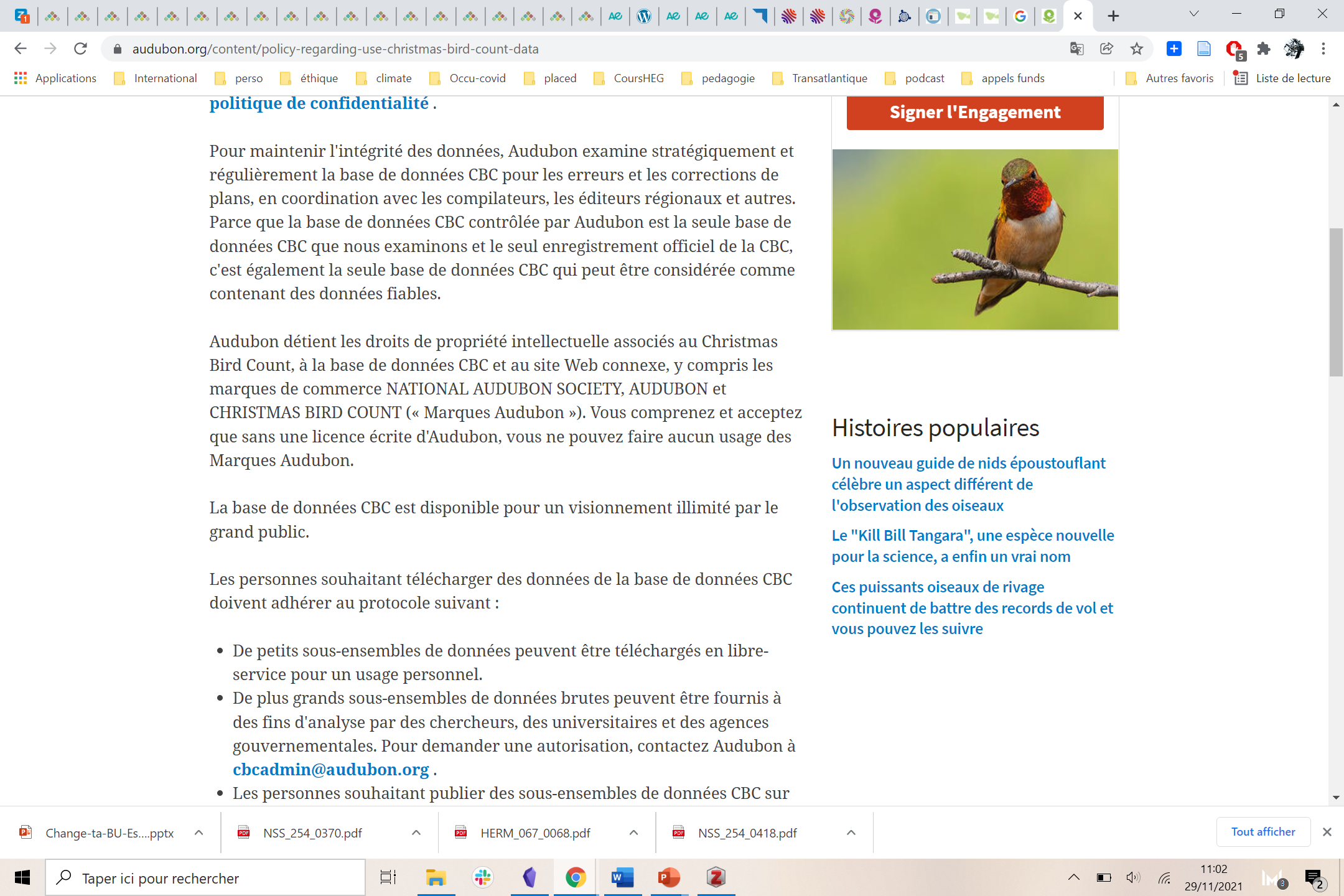 Diffusion
Propriété intellectuelle


Exemple : Le protocole d’accès aux données du Christmas Bird Count
https://www.audubon.org/content/policy-regarding-use-christmas-bird-count-data
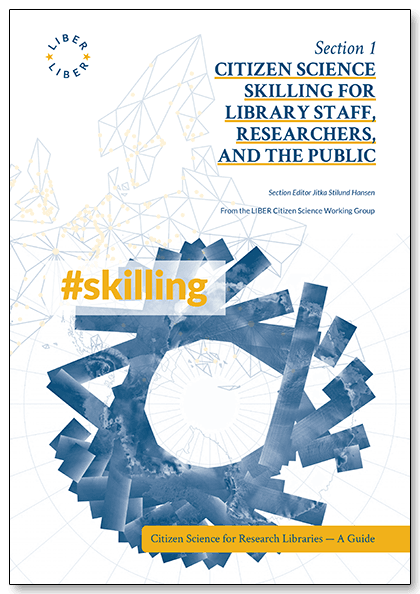 Data Management PlanPlan de Gestion des Données
Se former aux données de la recherche et à la rédaction de DMP/PGD
Dans les Urfist
DoraNUM : formations en ligne (Urfist et INIST-CNRS)
Développement d’ateliers de la donnée (en lien avec les SCD notamment)
Les guides « Citizen Science » des bibliothèques sont quasi exclusivement centrés sur la gestion des données dans les projets participatifs 
Exemple le Citizen Science Guide Book de LIBER : https://cs4rl.github.io/guide/#/
Données
Données : 
S’assurer de la qualité des données collectées : ("Normally with citizen science data you can validate it by controlling for characteristics that describe the collector: their level of education, their experience collecting, and so on," says Tran, who is now completing her medical degree at Virginia Commonwealth University. "But we didn't have that data. Instead we found we could use county-level data on demographics and a few other factors to successfully correct the biases in this data. Doing that, we were able to create currently the most updated map of tick abundance across the Northeast.“ (source : https://phys.org/news/2021-11-citizen-science.html , Ref : https://royalsocietypublishing.org/doi/10.1098/rsif.2021.0610))
Données, qualité et biais
« Successful projects rely on a suite of methods to boost data accuracy and account for bias, including iterative project development, volunteer training and testing, expert validation, replication across volunteers, and statistical modeling of systematic error. ” Kosmala, M., Wiggins, A., Swanson, A., & Simmons, B. (2016). Assessing data quality in citizen science. Frontiers in Ecology and the Environment, 14(10), 551‑560. https://doi.org/10.1002/fee.1436

Corriger les biais avec des données démographiques : Tran, T., Porter, W. T., Salkeld, D. J., Prusinski, M. A., Jensen, S. T., & Brisson, D. (2021). Estimating disease vector population size from citizen science data. Journal of The Royal Society Interface, 18(184), 20210610. https://doi.org/10.1098/rsif.2021.0610

« Les chercheurs du Muséum national d’Histoire naturelle se sont penchés sur l’analyse des données opportunistes de l'Inventaire National du Patrimoine Naturel (INPN) et les premiers résultats concernant l'observation des papillons sont encourageants. Plusieurs traitements des données ont évidemment été nécessaires pour gommer les différents biais de l’observation. Nettoyées, les données se révèlent proches de celles fournies par le programmes de sciences participatives protocolé STERF (Suivi Temporel des Rhopalocères de France), ce tend à confirmer la pertinence et la légitimité scientifique de ce type de données. ». OPEN. (2019, décembre). Quel est la valeur scientifique des données opportunistes ? OPEN. https://www.open-sciences-participatives.org/actu/160
Restitution
Publier, Diffuser, Valoriser des recherches participatives
Restituer ?
5. Les participants citoyens bénéficient de retours d’information sur le projet. Par exemple sur la façon dont les données sont utilisées et sur les résultats qui en découlent, qu’ils soient de nature scientifique, politique ou sociétale. 
7. Les données et les métadonnées produites lors de projets de sciences participatives sont ouvertes et, si possible, les résultats sont publiés en accès libre. Le partage des données peut intervenir pendant le projet ou à son issue, sauf si des raisons de sécurité ou de protection de la vie privée s’y opposent. 
8. Les participants citoyens sont remerciés dans les résultats et les publications issus de ces projets.

Source : ECSA. (2016). Ten Principles in Citizen Science. ECSA. https://ecsa.citizen-science.net/wp-content/uploads/2021/05/ECSA_Ten_principles_of_CS_French.pdf
Restitution : Voir les résultats
En temps réel
SPINE : temps de réunion pour débriefer sur les analyses à chaud.

« Baptiste Godrie, co-auteur de ce chapitre, a produit un document d’analyse des entretiens réalisés durant la recherche. Ce document, synthétique et écrit dans un langage accessible, a été envoyé aux co-chercheurs et co-chercheuses et a donné lieu à une table-ronde avec eux et elles au cours de laquelle les aîné-e-s participant-e-s ont pu établir leurs propres constats de recherche. Cette table-ronde a été enregistrée, retranscrite par les universitaires sous la forme d’un chapitre de conclusion du rapport de recherche après validation par les co-chercheurs et co-chercheuses (voir Fournier, Godrie et McAll, 2014). » https://scienceetbiencommun.pressbooks.pub/projetthese/chapter/methodes-de-recherche-participative-recherche-action-et-sciences-citoyennes/
Restitution auprès des participants
https://www.sudouest.fr/charente-maritime/rochefort/rochefort-des-echanges-nourris-entre-le-maire-et-des-chercheurs-autour-d-une-enquete-universitaire-10226046.php
Restitution : Voir les résultats
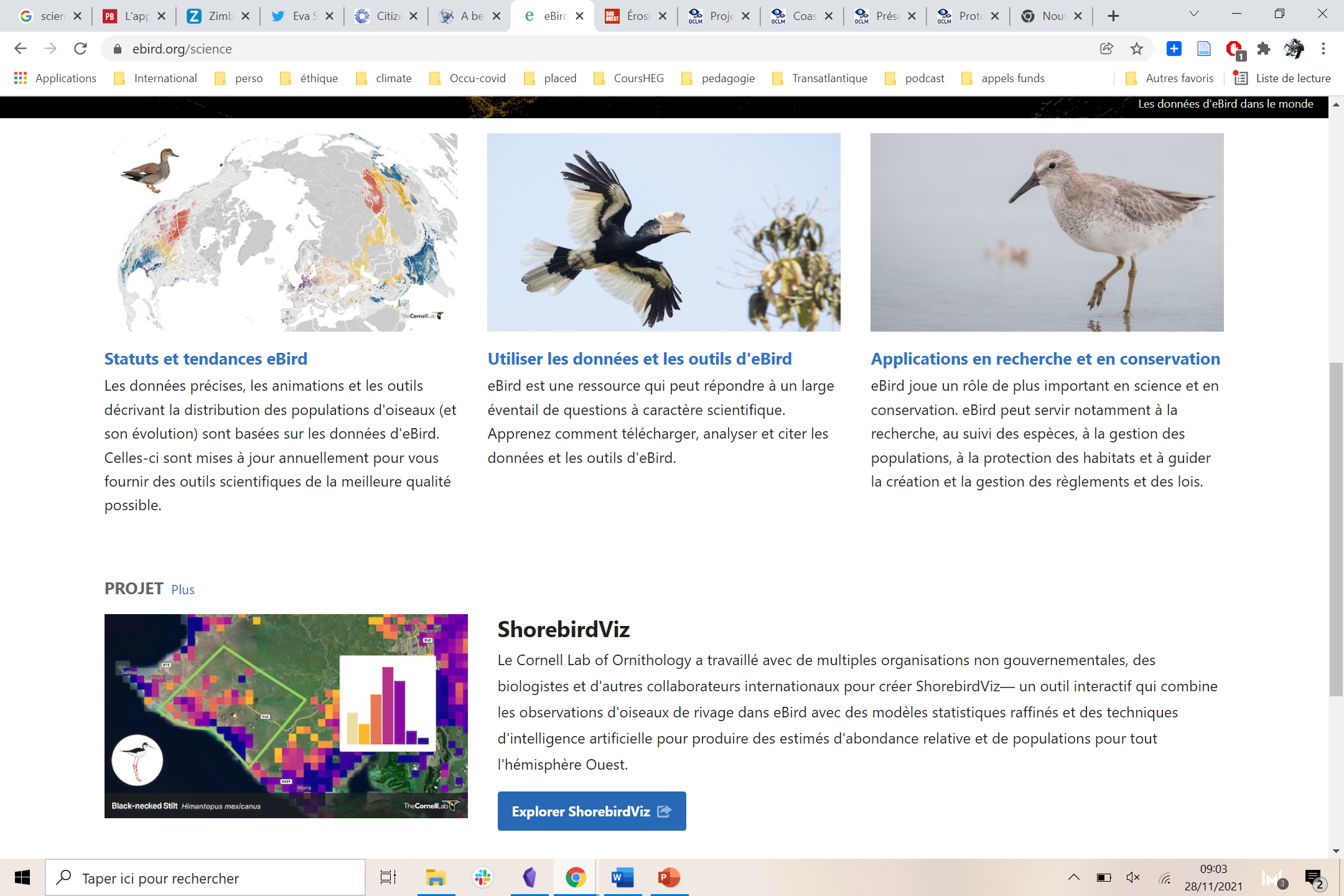 Par la mise à disposition des données
Données brutes
Données traitées
« Although most of these projects generate public data sets, they are not often presented in an easily accessible format.” (Wingins and Crowston, 2011)
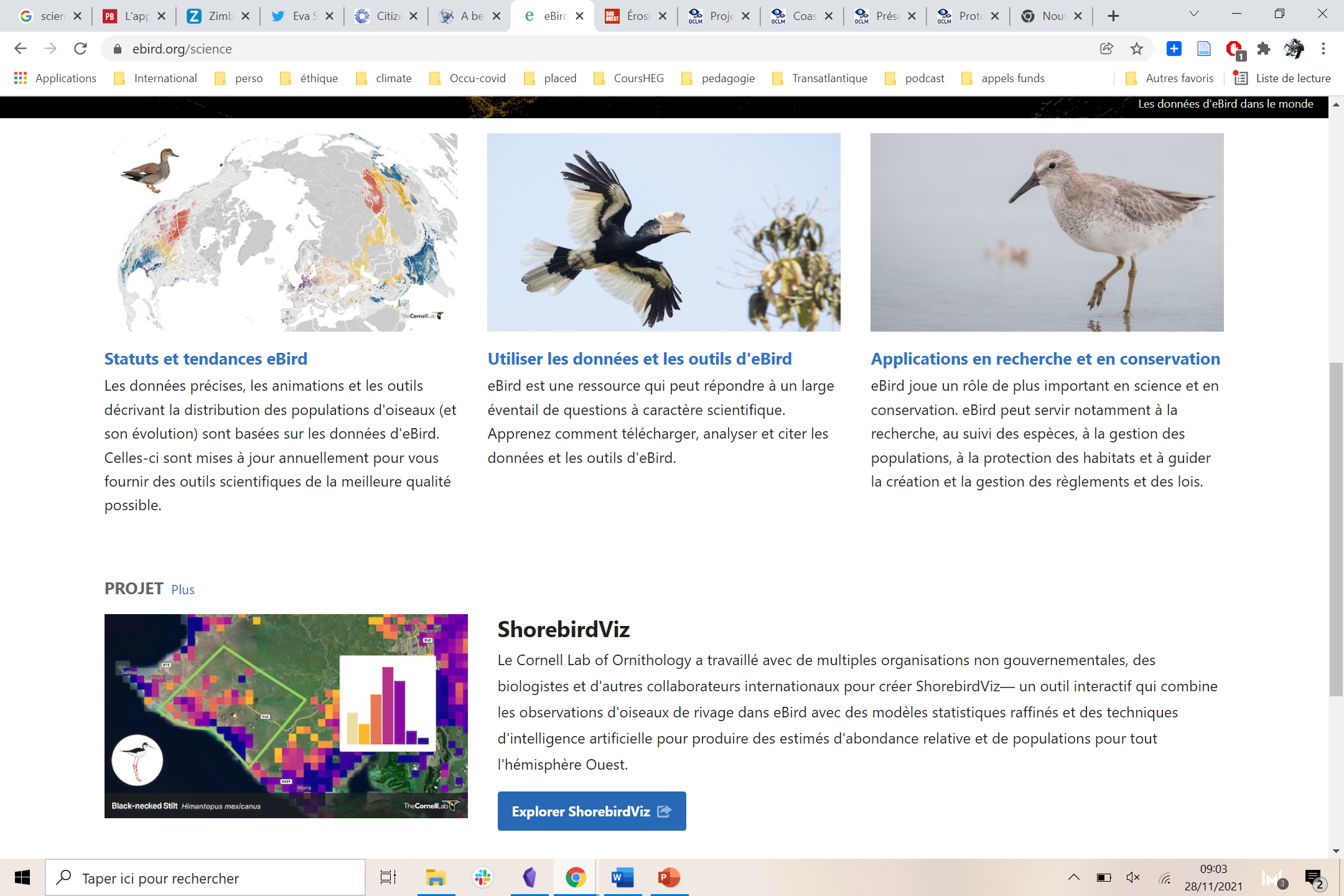 https://ebird.org/science
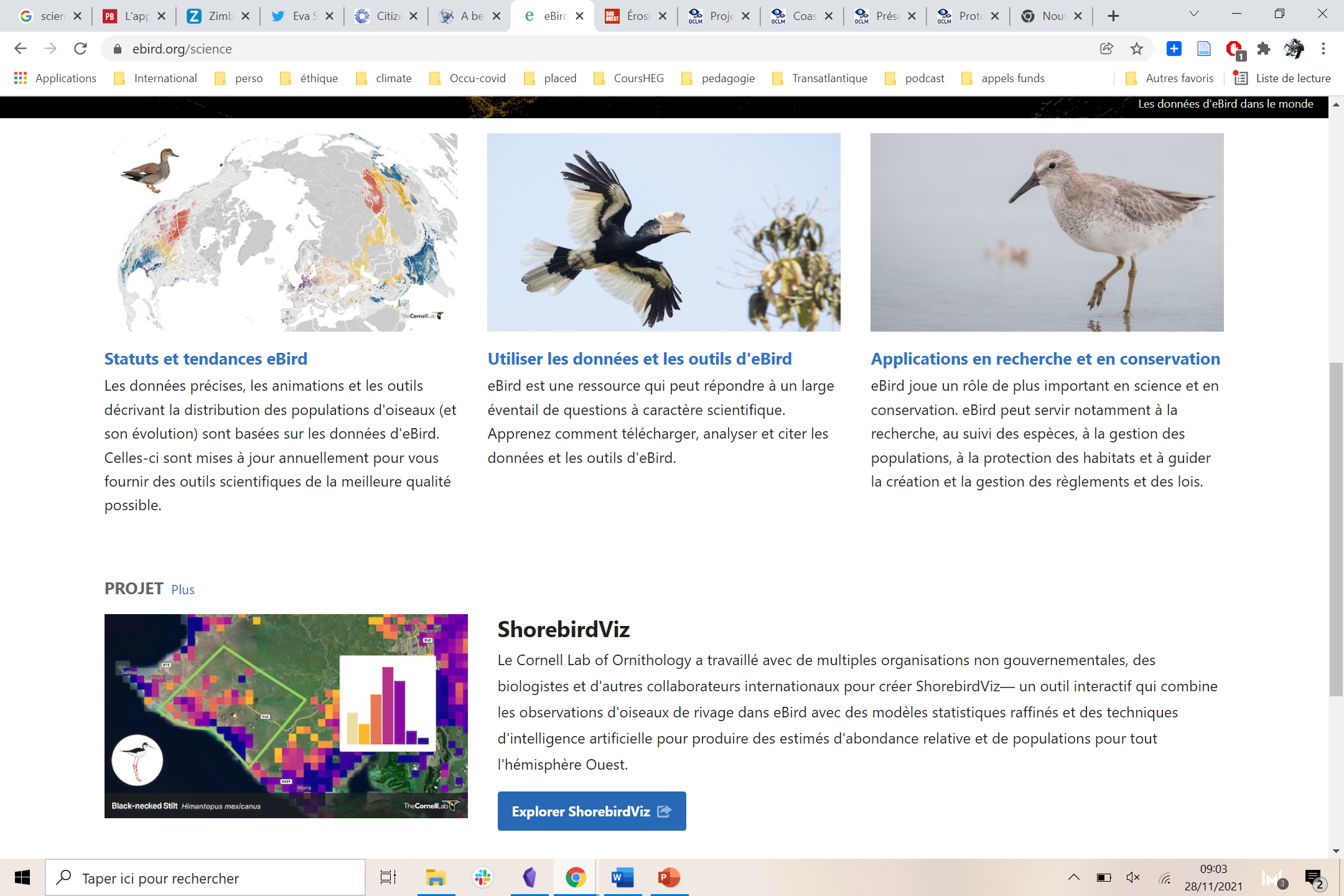 Restitution : Voir les résultats
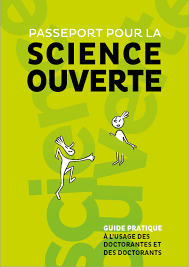 Par la mise à disposition des articles
Science ouverte !!!!
https://www.ouvrirlascience.fr/passeport-pour-la-science-ouverte-guide-pratique-a-lusage-des-doctorants/
Restitution : Voir les résultats
La restitution au terme du projet

Exemple de PLACED
Catalogue des concepts (et étude sur la réception)
Rencontre – présentation des résultats
Entre restitution et données de terrain : Comment quitter un projet participatif ?
« Au Canada, les Premières Nations ont établi les quatre principes suivants : propriété, contrôle, accès et possession (OCAP pour Ownership, Control, Access et Possession) afin de définir la manière dont les données de recherche doivent être recueillies, protégées, utilisées et partagées. Ces principes s’accordent à ceux de transparence et de propriété collective des données qui traversent l’éventail des processus participatifs de recherche.  » 
« Cela peut se traduire, par exemple, par le fait de remettre à une personne le verbatim de son entrevue afin qu’elle puisse connaître l’information qui sera utilisée pour la recherche et la modifier, si elle le juge nécessaire. L’objectif est ici de s’assurer que l’on recueille et analyse ce que les personnes pensent et souhaitent communiquer.  »
« Il peut s’agir aussi d’instaurer des espaces d’interprétation des données avec les personnes concernées par la recherche, de leur transmettre les documents issus de la recherche et de les impliquer, avec d’autres, dans la diffusion des résultats.  »
source : https://scienceetbiencommun.pressbooks.pub/projetthese/chapter/methodes-de-recherche-participative-recherche-action-et-sciences-citoyennes/
https://www.sudouest.fr/charente-maritime/rochefort/rochefort-des-echanges-nourris-entre-le-maire-et-des-chercheurs-autour-d-une-enquete-universitaire-10226046.php
Restitution et conflits
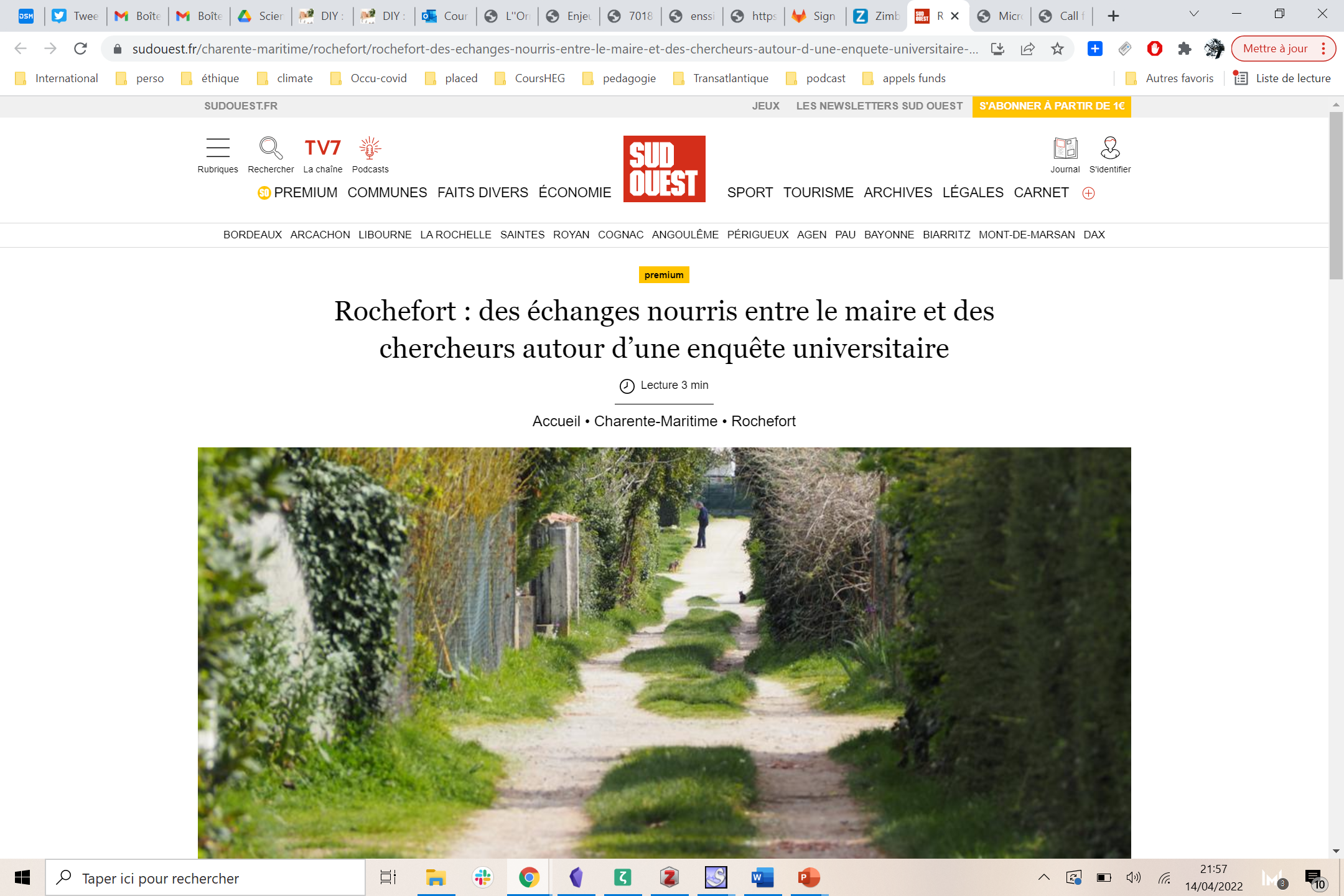 Restitution : Reconnaissance
Inviter à participer à des temps de dissémination du projet (PLACED et IFLA)
Organiser un événement final et festif
Offrir des certificats
Mentionner les participants sur le site web : page des bénévoles, Galeries de photo d’oiseaux avec les noms des personnes qui ont pris la photo
Mentionner les noms des participants dans des articles
Offrir des prix
Etc.
Restitution : reconnaissance
La question des articles signés par des citoyens scientifiques. La question est posée dans le Citizen science guide de LIBER : https://cs4rl.github.io/guide/#/
« Official acknowledgment for contribution to research is a cornerstone of academia and researchers should strive always to credit citizen scientists in appropriate ways. There are myriad benefits to official acknowledgment, some of which may only apply to the citizen science groups (e.g., unique funding opportunities; support to create formal structures around the citizen science group). In a collaborative project, citizen scientists/groups can be credited via the official acknowledgements, or via authorship on manuscripts/datasets.” 

Exemple d’un projet avec des Rangers, développé dans le même guide : 
“‘Group co-authorship’ is an option for including citizen science groups as authors, providing strong public acknowledgment and Intellectual Property rights. It also avoids some of the ethical pitfalls for adding individuals by name, who have not met ICMJE guidelines (which can be viewed as academic fraudulence).”
Le guide propose des recommandations pour citer le groupe de co-auteurs  :
https://cs4rl.github.io/guide/#/files/cs1009acknowledgment-of-citizen-scientists-on-research-outputs?id=project-highlight-lizard-conservation-with-the-balanggarra-rangers-in-Australia
Communication, dissémination…
Fig : Communication flow in a modern citizen science community-based app based on the SPOTTERON platform model
Source : Rüfenacht, S., Woods, T., Agnello, G., Gold, M., Hummer, P., Land-Zandstra, A., & Sieber, A. (2021). Communication and Dissemination in Citizen Science. In K. Vohland, A. Land-Zandstra, L. Ceccaroni, R. Lemmens, J. Perelló, M. Ponti, R. Samson, & K. Wagenknecht (Éds.), The Science of Citizen Science (p. 475‑494). Springer International Publishing. https://doi.org/10.1007/978-3-030-58278-4_24
Prix
https://www.audubon.org/magazine/summer-2021/the-2021-audubon-photography-awards-winners-and
SciStarter et les badges
https://scistarter.org/training
Conclusion
« Les recherches participatives ne sont pas une simple juxtaposition de méthodes, mais une perspective de recherche visant des objectifs : 
de production des connaissances dans des rapports plus égalitaires, et 
de changement social selon des valeurs humanistes.  »

 Source : 
https://scienceetbiencommun.pressbooks.pub/projetthese/chapter/methodes-de-recherche-participative-recherche-action-et-sciences-citoyennes/)
Enjeux éthiques des sciences et recherches participatives
https://srpethique.colloque.inrae.fr/
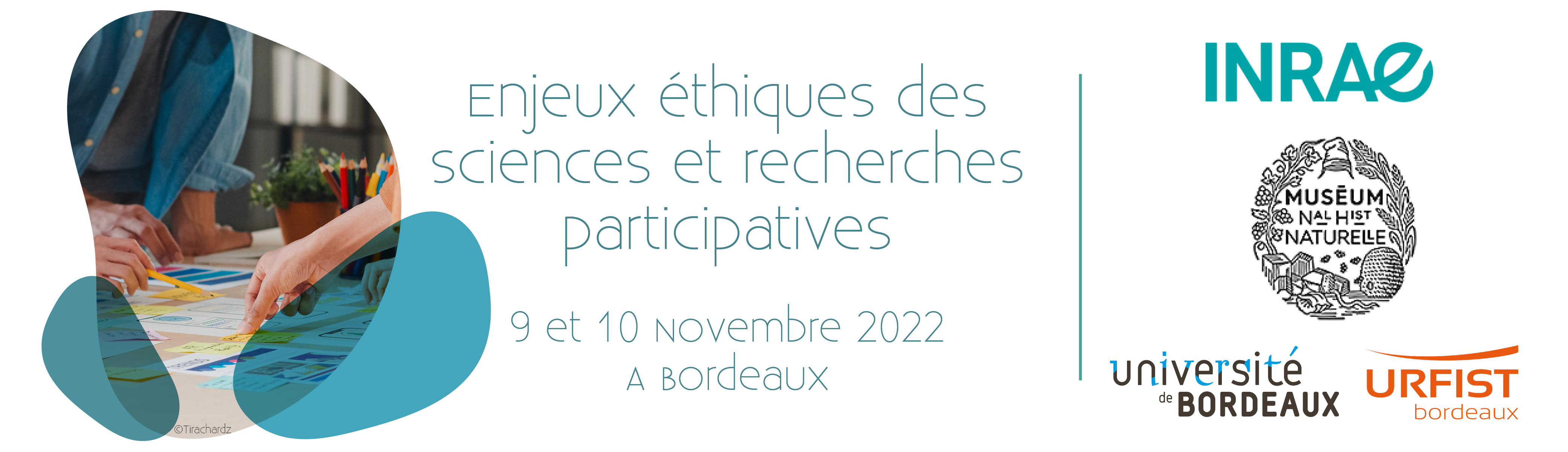 Des ressources partagées pendant la formation du 13/06/2022
http://www.mei-info.com/wp-content/uploads/revue15/MEI-15-7.pdf

https://www.editions-harmattan.fr/livre-figures_d_attachement_et_soins_du_liens_mere_enfant_une_recherche_action_transfrontaliere_vincent_meyer_jean_luc_deshayes_isabelle_roskam-9782296107274-30031.html

COESO (qui débute) : https://centrenorbertelias.cnrs.fr/programmes-de-recherche/coeso/

https://fosepseal.hypotheses.org/
Ressources
Bibliographie à explorer et à compléter
9 things to make citizen science data FAIR. A research librarian’s guide. (2021, mars 18). [Online resource]. Figshare; Technical University of Denmark. https://doi.org/10.11583/DTU.12998663.v1
165176@au.dk. (s. d.). PLACED. https://placedproject.eu/
Aceves-Bueno, E., Adeleye, A. S., Feraud, M., Huang, Y., Tao, M., Yang, Y., & Anderson, S. E. (2017). The Accuracy of Citizen Science Data : A Quantitative Review. The Bulletin of the Ecological Society of America, 98(4), 278‑290. https://doi.org/10.1002/bes2.1336
Arnstein, S. R. (1969). A Ladder of Citizen Participation. Journal of the American Institute of Planners, 35(4).
Bacqué, M.-H., Rey, H., & Sintomer, Y. (2005). Gestion de proximité et démocratie participative : Une perspective comparative (Vol. 1‑1). la Découverte.
Balázs, B., Mooney, P., Nováková, E., Bastin, L., & Jokar Arsanjani, J. (2021). Data Quality in Citizen Science. In K. Vohland, A. Land-Zandstra, L. Ceccaroni, R. Lemmens, J. Perelló, M. Ponti, R. Samson, & K. Wagenknecht (Éds.), The Science of Citizen Science (p. 139‑157). Springer International Publishing. https://doi.org/10.1007/978-3-030-58278-4_8
Bazin, H. (2018). Les enjeux d’une science citoyenne au cœur de la société. Cahiers de laction, 5152(2), 157‑162.
Billaud, J.-P., Hubert, B., & Vivien, F.-D. (2017). Les recherches participatives : Plus de science ou une autre science ? Natures Sciences Societes, 25(4), 325‑326.
BirdLab. (s. d.). Vigie-Nature. https://www.vigienature.fr/fr/vigie-manip/birdlab
Bœuf, G., Allain, Y.-M., & Bouvier, M. (2012). L’apport des sciences participatives à la connaissance de la biodiversité en France. La Lettre de l’OCIM. Musées, Patrimoine et Culture scientifiques et techniques, 144, 8‑18. https://doi.org/10.4000/ocim.1119
Boutiques des sciences | ECLM. (s. d.). https://www.eclm.fr/livre/boutiques-des-sciences/
Bowser, A., Hansen, D., He, Y., Boston, C., Reid, M., Gunnell, L., & Preece, J. (2013). Using gamification to inspire new citizen science volunteers. Proceedings of the First International Conference on Gameful Design, Research, and Applications, 18‑25. https://doi.org/10.1145/2583008.2583011
Charvolin, F. (2013). Checklists, tricks and practical recipes from gardeners-butterflies watchers. Revue d’anthropologie des connaissances, 72(2), 485‑500.
Chupin, L. (2016). ‪Documentarisation participative et médiation du patrimoine scientifique numérisé. Le cas des herbiers‪. Etudes de communication, 46(1), 33‑50.
CoastSnap Morbihan. (s. d.). OCLM - Observatoire Citoyen du Littoral Morbihannais. https://observatoire-littoral-morbihan.fr/coastsnap-morbihan-2-2/
COESO project. (s. d.). COESO. Consulté 29 novembre 2021, à l’adresse https://coeso.hypotheses.org/
Collaborative Engagement on Societal Issues | COESO Project | Fact Sheet | H2020. (s. d.). CORDIS | European Commission. https://cordis.europa.eu/project/id/101006325
Cosson, J.-F., Brun-Jacob, A., Marchand, J., Boniface, P., Ortmans, C., Salvat, G., & Armand, J.-M. (2019). La recherche participative CiTIQUE. Sante Publique, 1(HS1), 89‑90.
Crall, A. W., Newman, G. J., Stohlgren, T. J., Holfelder, K. A., Graham, J., & Waller, D. M. (2011). Assessing citizen science data quality : An invasive species case study. Conservation Letters, 4(6), 433‑442. https://doi.org/10.1111/j.1755-263X.2011.00196.x
Crosnier, H. L., Neubauer, C., & Storup, B. (2013). Participatory science or social engineering : When laymen and researchers co-produce knowledge. Hermes, La Revue, 67(3), 68‑74.
Dalby, O., Sinha, I., Unsworth, R. K. F., McKenzie, L. J., Jones, B. L., & Cullen-Unsworth, L. C. (2021). Citizen Science Driven Big Data Collection Requires Improved and Inclusive Societal Engagement. Frontiers in Marine Science, 8, 432. https://doi.org/10.3389/fmars.2021.610397
« Derrière le blob, la recherche », une expérience de science participative du CNRS | CNRS. (2021, novembre). [Institutionnel]. CNRS. https://www.cnrs.fr/fr/cnrsinfo/derriere-le-blob-la-recherche-une-experience-de-science-participative-du-cnrs
De Vries, M., Land-Zandstra, A. and Smeets, I., 2019. Citizen Scientists’ Preferences for Communication of Scientific Output: A Literature Review. Citizen Science: Theory and Practice, 4(1), p.2. DOI: http://doi.org/10.5334/cstp.136
Dewitte, V. (2021, novembre 25). Érosion du littoral : L’outil de science participative CoastSnap se déploie en Nouvelle-Aquitaine. https://www.sudouest.fr/pyrenees-atlantiques/bayonne/erosion-du-littoral-l-outil-de-science-participative-coastsnap-se-deploie-en-nouvelle-aquitaine-7101909.php
DipSO - ... En sciences et recherches participatives. (s. d.). https://www6.inrae.fr/dipso/Notre-offre-de-services/en-sciences-et-recherches-participatives
DNOSES. (s. d.). DNOSES. https://dnoses.eu/
Domroese, M. C., & Johnson, E. A. (2017). Why watch bees? Motivations of citizen science volunteers in the Great Pollinator Project. Biological Conservation, 208, 40‑47. https://doi.org/10.1016/j.biocon.2016.08.020
ECSA. (2016). Ten Principles in Citizen Science. ECSA. https://ecsa.citizen-science.net/wp-content/uploads/2021/05/ECSA_Ten_principles_of_CS_French.pdf
Ernst, E. (s. d.). Survey on Citizen Science funding in the Social Sciences and Humanities [Billet]. OPERAS. https://operas.hypotheses.org/4592
EU-Citizen.Science. (s. d.). https://eu-citizen.science/
Foucart, J. (2018). Scientificity Schemes and &#8220;Participatory and/or Collaborative Research&#8221; Pensee plurielle, 48(2), 23‑36.
Fromont, N. (2014). Les sciences participatives au service de la gestion du littoral : L’observatoire citoyen MedObs-sub. Pour, 223(3), 69‑77.
Godrie, B., & Heck, I. (2021). chapitre 29 : L’approche participative, la recherche-action et leurs principales stratégies d’enquête et d’inclusion des groupes subalternisés. In F. Piron & E. Arsenault, Guide décolonisé et universel de formation à la recherche en sciences sociales et humaines. Éditions science et bien commun. https://scienceetbiencommun.pressbooks.pub/projetthese/chapter/methodes-de-recherche-participative-recherche-action-et-sciences-citoyennes/
Granjou, C. (2008). « Quand chercheurs et citoyens coproduisent les savoirs et les décisions scientifiques et techniques » (3e conférence internationale “Living Knowledge”). Natures Sciences Societes, 16(4), 385‑386.
Group, L. C. S. W. (2021). Citizen Science Skilling for Library Staff, Researchers, and the Public. LIBER Citizen Science Working Group. https://doi.org/10.25815/hf0m-2a57
Haklay, M. (2018). Participatory citizen science. In M. Haklay, S. Hecker, A. Bowser, Z. Makuch, J. Vogel, & A. Bonn (Éds.), Citizen Science (p. 52‑62). UCL Press. https://www.jstor.org/stable/j.ctv550cf2.11
Horst, M., & Irwin, A. (2010). Nations at Ease with Radical Knowledge : On Consensus, Consensusing and False Consensusness. Social Studies of Science, 40(1), 105‑126.
Houllier, F., & Merilhou-Goudard, J.-B. (2016). Les sciences participatives en France (p. 63 p.) [Other]. https://doi.org/10.15454/1.4606201248693647E12
INRAE – Sciences et recherches participatives – Site de l’Institut national de recherche pour l’agriculture, l’alimentation et l’environnement consacré aux sciences et recherches participatives. (s. d.).  https://ist.blogs.inrae.fr/sciencesparticipatives/
Irwin, A. (2006). The Politics of Talk : Coming to Terms with the « New » Scientific Governance. Social Studies of Science, 36(2), 299‑320.
Irwin, A. & Irwin a Staff. (1995). Citizen science : A study of people, expertise, and sustainable development. Routledge.
Jennett, C., Kloetzer, L., Schneider, D., Iacovides, I., Cox, A., Gold, M., Fuchs, B., Eveleigh, A., Mathieu, K., Ajani, Z., & Talsi, Y. (2016). Motivations, learning and creativity in online citizen science. Journal of Science Communication, 15(3), A05. https://doi.org/10.22323/2.15030205
Jankowski, F., & Marec, J. L. (2014). Legitimation of environmental knowledge in a participative research project in Senegal. Natures Sciences Societes, 22(1), 15‑22.
Jordan Raddick, M., Bracey, G., Gay, P. L., Lintott, C. J., Cardamone, C., Murray, P., Schawinski, K., Szalay, A. S., & Vandenberg, J. (2013). Galaxy Zoo : Motivations of Citizen Scientists. Astronomy Education Review, 12(1). https://doi.org/10.3847/AER2011021
Kit de démarrage INOSC. (s. d.). Kit de démarrage INOSC. https://www.startyourosc.com/fr/
Kosmala, M., Wiggins, A., Swanson, A., & Simmons, B. (2016). Assessing data quality in citizen science. Frontiers in Ecology and the Environment, 14(10), 551‑560. https://doi.org/10.1002/fee.1436
Laurent, B. (2011). 13. Un tournant participatif ? La Découverte. https://www.cairn.info/la-democratie-participative--9782707157201-page-246.htm
Legrand, M., Dozières, A., Dupont, H., Scapino, J., & Chlous, F. (2017). A comparison between participatory research projects at the French National Museum of Natural History. Natures Sciences Societes, 25(4), 393‑402.
Le Guillou, I. (2020, juillet 29). Citizen science meets science communication. European Science-Media Hub. http://sciencemediahub.eu/2020/07/29/citizen-science-meets-science-communication/
Les sciences et recherches participatives à INRAE. (s. d.). INRAE Institutionnel. https://www.inrae.fr/actualites/sciences-recherches-participatives-inrae
Les sciences participatives au service des sols. (s. d.). INRAE Institutionnel. https://www.inrae.fr/actualites/sciences-participatives-au-service-sols
LIBER Europe. (2021). Citizen Science « Single point of contact ». https://www.youtube.com/watch?v=ENu4pJG-3FA
Madelin, M. (2020). Chapitre 7. La géographie biophysique participative. Armand Colin. https://www.cairn.info/geographie-de-l-environnement--9782200627010-page-95.htm
Millerand, F. (2021). La participation citoyenne dans les sciences participatives : Formes et figures d’engagement. Etudes de communication, 56(1), 21‑38.
MNHN. (s. d.). Participer à la science. Muséum national d’Histoire naturelle. https://www.mnhn.fr/fr/participer-a-la-science
Océan I3. (s. d.). Ocean i3. https://oceani3.com/fr/inicio-francais/
OPEN. (2019, décembre). Quel est la valeur scientifique des données opportunistes ? OPEN. https://www.open-sciences-participatives.org/actu/160
OPEN, le portail des sciences participatives. (s. d.). Muséum national d’Histoire naturelle. https://www.mnhn.fr/fr/open-le-portail-des-sciences-participatives
OPEN : Les observatoires participatifs des espèces et de la nature. (s. d.-a). https://www.open-sciences-participatives.org/home/
OPEN : Les observatoires participatifs des espèces et de la nature. (s. d.-b). https://www.open-sciences-participatives.org/home/?mot_cle=&taxon_Animaux%5B%5D=72
PARIS-SACLAY, V. des S. (2021, septembre 20). Grands enjeux sociétaux de la science ouverte. https://le-village-des-sciences-paris-saclay.fr/grands-enjeux-societaux-de-la-science-ouverte/
Pennsylvania, U. of. (2021). A better estimate for tick numbers with « citizen science » data. https://phys.org/news/2021-11-citizen-science.html
Pilots. (s. d.). COESO. https://coeso.hypotheses.org/pilots
Pissaloux, J.-L. (2011). La démocratie participative dans le domaine environnemental. Revue francaise d’administration publique, 137138(1), 123‑137.
Prévot, A.-C., Dozières, A., Turpin, S., & Julliard, R. (2016). Les réseaux volontaires d’observateurs de la biodiversité (Vigie-nature) : Quelles opportunités d’apprentissage ? Cahiers de laction, 47(1), 35‑40.
Prix de la recherche participative. (s. d.). INRAE Institutionnel. https://www.inrae.fr/actualites/prix-recherche-participative
Projet de recherche participative, qui montre bien ses protocoles et ses outils. (s. d.).
Projet FUGASCIA. (s. d.). OCLM - Observatoire Citoyen du Littoral Morbihannais. Consulté 28 novembre 2021, à l’adresse https://observatoire-littoral-morbihan.fr/projet-fugascia/
Protocole-OCLM-Gavres-Vfinale.pdf. (s. d.). https://observatoire-littoral-morbihan.fr/wp-content/uploads/2021/07/Protocole-OCLM-Gavres-Vfinale.pdf
Romain Julliard. (s. d.). Cairn.info. https://www.cairn.info/publications-de-Julliard-Romain--99443.htm
Roturier, C., Desclaux, D., Cosson, J.-F., & Frey-Klett, P. (2017). Les sciences participatives et la démarche scientifique. The Conversation. http://theconversation.com/les-sciences-participatives-et-la-demarche-scientifique-85198
Rüfenacht, S., Woods, T., Agnello, G., Gold, M., Hummer, P., Land-Zandstra, A., & Sieber, A. (2021). Communication and Dissemination in Citizen Science. In K. Vohland, A. Land-Zandstra, L. Ceccaroni, R. Lemmens, J. Perelló, M. Ponti, R. Samson, & K. Wagenknecht (Éds.), The Science of Citizen Science (p. 475‑494). Springer International Publishing. https://doi.org/10.1007/978-3-030-58278-4_24
Schneider, D., Kloetzer, L., & DaCosta, J. (2017). Apprendre en participant à des projets « citizen science » numériques. Raisons educatives, 21(1), 229‑248.
Science participative : Un projet scientifique fait appel aux amateurs de jardinage ! (2021, février 15). Université Paris-Saclay. https://www.universite-paris-saclay.fr/actualites/science-participative-un-projet-scientifique-fait-appel-aux-amateurs-de-jardinage
Sciences participatives | INSU. (s. d.). CNRS. https://www.insu.cnrs.fr/index.php/fr/sciences-participatives
Sciences participatives et gestion de la biodiversité. (2014). https://www.uved.fr/fiche/ressource/sciences-participatives-et-gestion-de-la-biodiversite
Série MAB - Question n°14 : Qu’apportent les sciences participatives à la recherche et à la préservation de la biodiversité ? (s. d.). Consulté 10 novembre 2021, à l’adresse https://www.uved.fr/fiche/ressource/serie-mab-question-n14-quapportent-les-sciences-participatives-a-la-recherche-et-a-la-preservation-de-la-biodiversite
Severo, M. (2021). Sciences et recherches participatives. In Publictionnaire. Dictionnaire encyclopédique et critique des publics. http://publictionnaire.huma-num.fr/notice/sciences-et-recherches-participatives/
Severo, M., & Filipponi, E. (2021). Les sociétés savantes face aux sciences participatives. Approches Theoriques en Information-Communication (ATIC), 2(1), 107‑126.
Silva, P. D. da, Heaton, L., & Millerand, F. (2017). A review of the citizen science literature&#160; : Producing naturalist knowledge in the digital age. Natures Sciences Societes, 25(4), 370‑380.
Snapshot. (s. d.). https://observatoire-littoral-morbihan.fr/projet-fugascia/
SPINE, laboratoire en ligne de neurosciences participatives. (s. d.). fondation Bordeaux Université. Consulté 29 novembre 2021, à l’adresse http://www.fondation.univ-bordeaux.fr/projet/spine
Stylinski, C. D., Peterman, K., Phillips, T., Linhart, J., & Becker-Klein, R. (2020). Assessing science inquiry skills of citizen science volunteers : A snapshot of the field. International Journal of Science Education, Part B, 10(1), 77‑92. https://doi.org/10.1080/21548455.2020.1719288
Tran, T., Porter, W. T., Salkeld, D. J., Prusinski, M. A., Jensen, S. T., & Brisson, D. (2021). Estimating disease vector population size from citizen science data. Journal of The Royal Society Interface, 18(184), 20210610. https://doi.org/10.1098/rsif.2021.0610
Tree bodyguards—Tree bodyguards. (s. d.). https://www6.inrae.fr/tree-bodyguards
Webinar Recordings. (s. d.). LIBER Europe. https://libereurope.eu/webinar-recordings/
Wiggins, A., & Crowston, K. (2011). From Conservation to Crowdsourcing : A Typology of Citizen Science. 2011 44th Hawaii International Conference on System Sciences, 1‑10. https://doi.org/10.1109/HICSS.2011.207
Weinhardt, C., Kloker, S., Hinz, O., & van der Aalst, W. M. P. (2020). Citizen Science in Information Systems Research. Business & Information Systems Engineering, 62(4), 273‑277. https://doi.org/10.1007/s12599-020-00663-y
Merci !
Raphaëlle Bats
2021
Rbats.pro@gmail.com
Raphaelle.bats@u-bordeaux.fr